aa
PowerPoint ja parhaat toimintatavat
Korkeintaan 3-4 ranskalaista viivaa yhdelle dialle, 28pt. kirjasinkoolla

Pidä sisältö tiiviinä, käytä puhujan muistiinpanoja ja kerrontaa selittämään asiat yksityiskohtaisemmin

Merkitse muistiinpanoihin kohdat, joissa siirrytään diasta seuraavaan
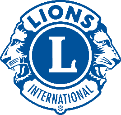 1
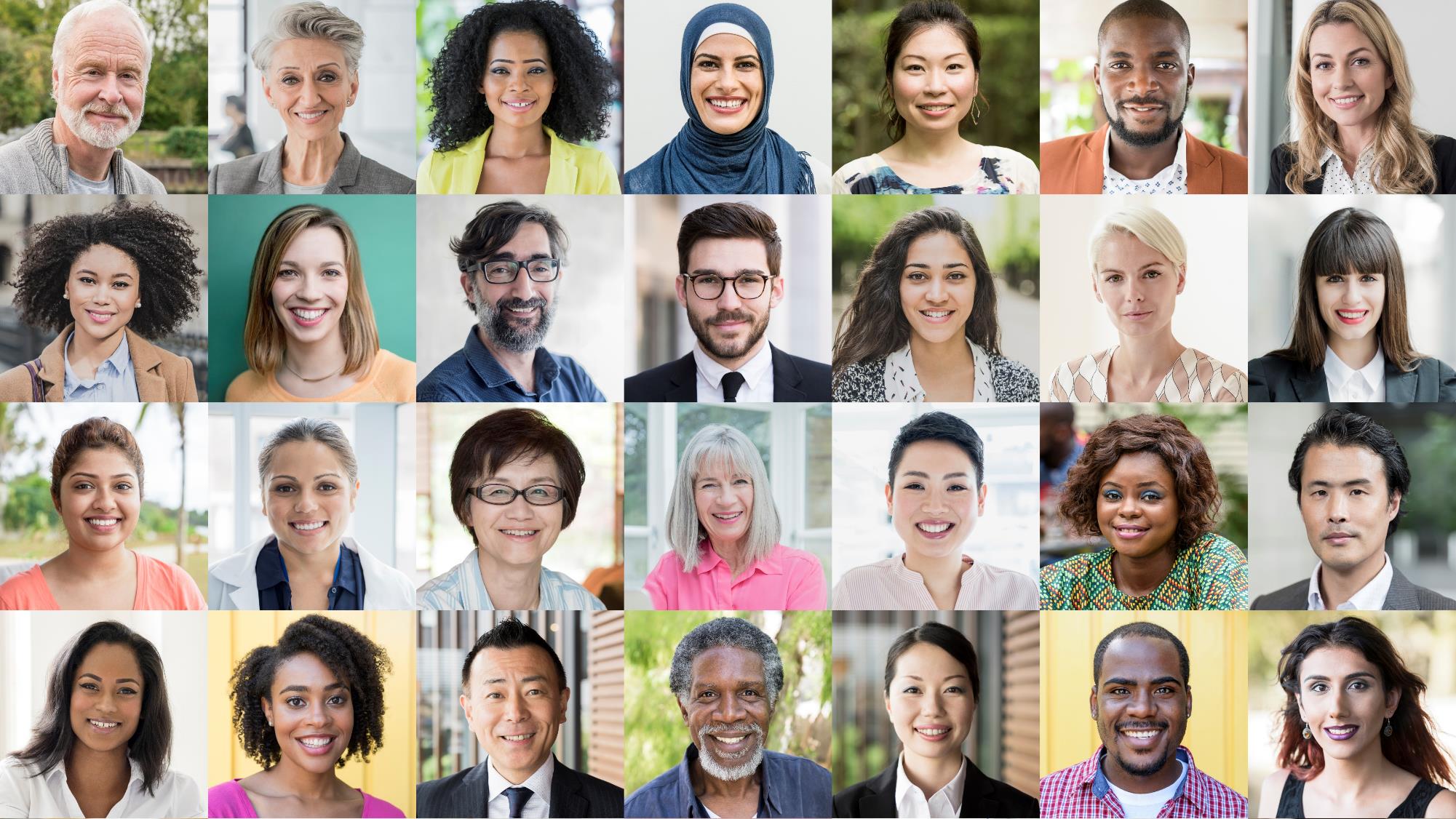 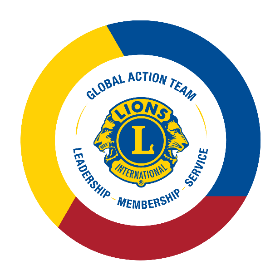 Maailmanlaajuisen toimintaryhmän tarinoita kentältä
[TITLE]
2
[Speaker Notes: COVID-19 on muuttanut tapaamme elää, tehdä töitä ja palvella. Yksi suurimpia haasteitamme lioneina on [kerro ongelma - esim. kokousten pitäminen turvavälien noudattamisen aikaan.] Tänään tulemme keskustelemaan ratkaisuista, kuten [kerro ratkaisuehdotus, esim. virtuaalisten kokousalustojen käyttäminen.]

Minun nimeni on [kerro oma nimesi], ja tulen johtamaan tämän webinaarin teille lioneille. Aloitetaan!]
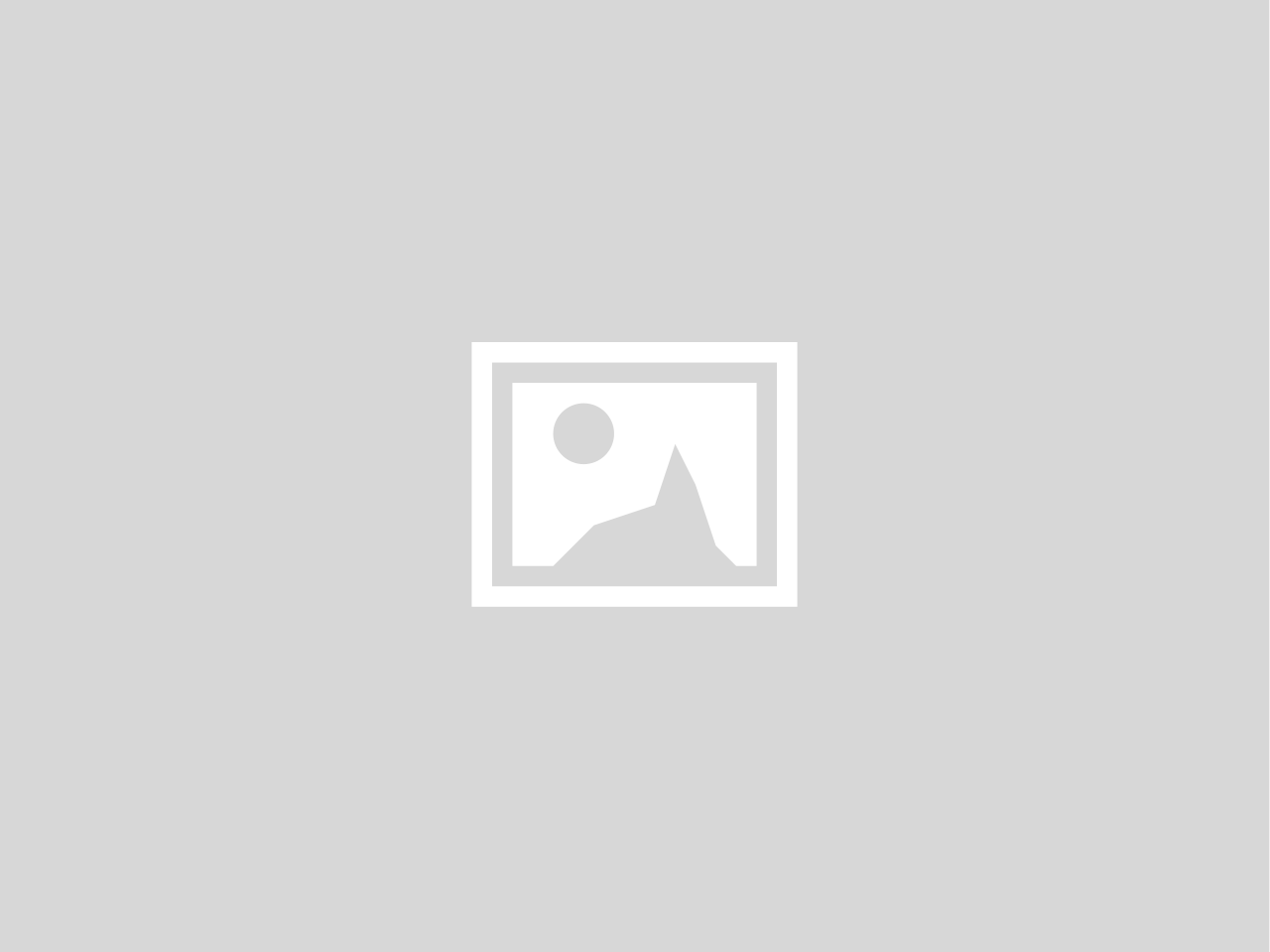 aa
Moderaattori
[MODERAATTORIN NIMI]
[MODERAATTORIN VIRKA]

Maailmanlaajuisen toimintaryhmän tukihenkilökunta
[NIMI] – CA [X], CA [X]
[NIMI] – CA [X], CA [X]
[NIMI] – CA [X], CA [X]
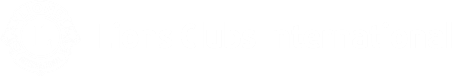 3
aa
Tärkeää tietoa tästä webinaarista
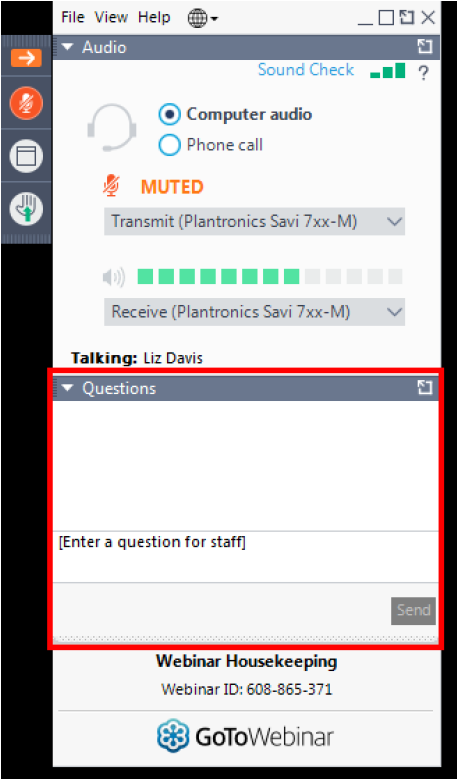 Tämä webinaari tallennetaan.  Tallennus ja esitelmä ovat saatavilla myöhemmin tällä viikolla Lions Internationalin verkkosivuilla lionsclubs.org/virtual

Mikrofonisi on vaiennettu ja tulee olemaan niin koko webinaarin ajan.

Onko sinulla kysyttävää? Kysymykset voit esittää reunassa olevan työkalupalkin ”Kysymys” painiketta käyttämällä.
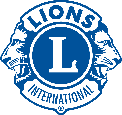 4
Päivän puhujat
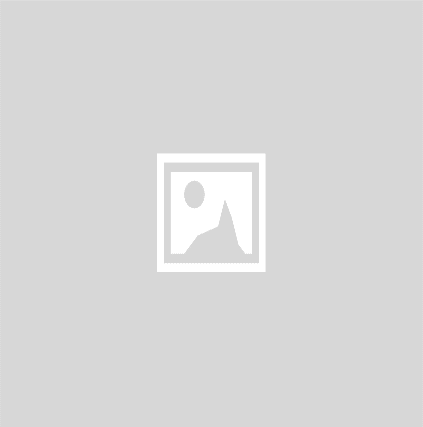 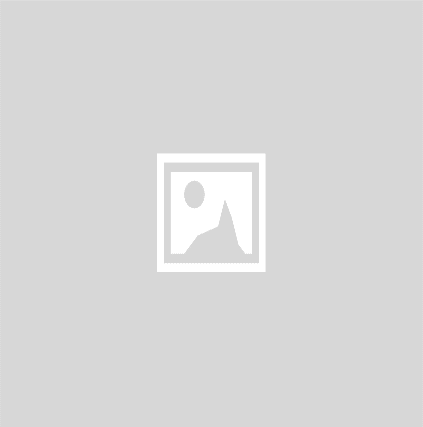 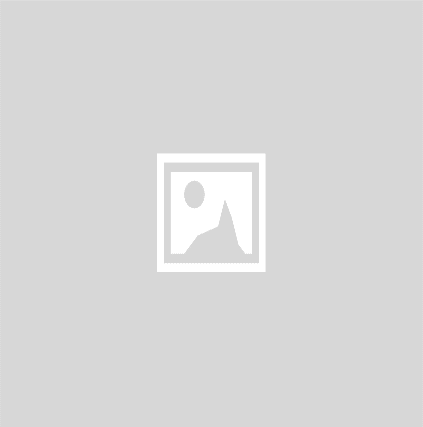 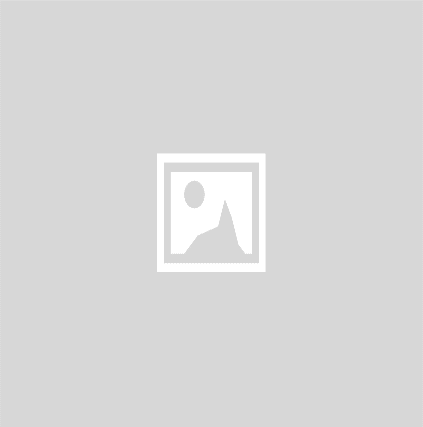 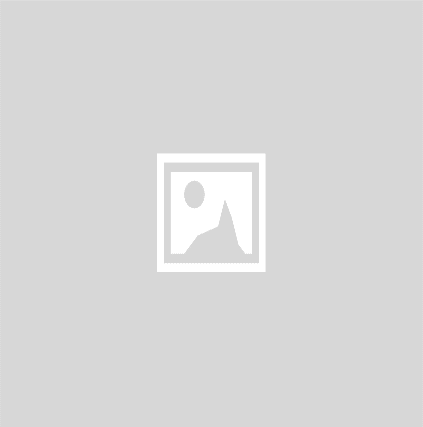 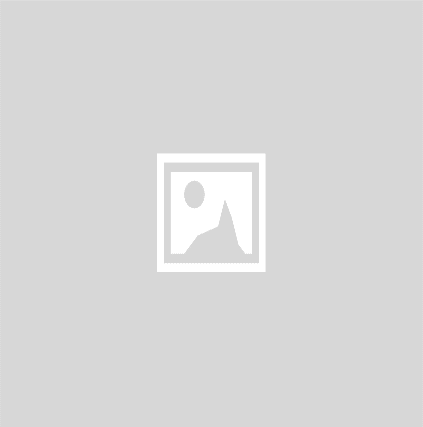 [NIMI][ARVO]
[NIMI][ARVO]
[NIMI][ARVO]
[NIMI][ARVO]
[NIMI][ARVO]
[NIMI][ARVO]
5
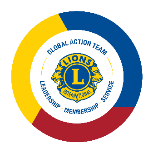 [TARINAN OTSIKKO]
MD[X]
[PUHUJAN NIMI]
[VIRKA]CA [X]: [CA NIMI]
[Speaker Notes: Tämän esitelmäpohjan lopusta löydät karttadiat jokaista vaalipiiriä (CA) ja suuraluetta (RA) varten]
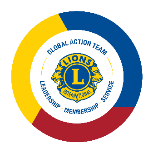 [TARINAN OTSIKKO]
MD[X]
MD[X]
[PUHUJAN NIMI]
[VIRKA]CA [X]: [CA NIMI]
[Speaker Notes: Viivan piirtämisen ohjeet:
Lisää muoto>Kaareva
	Näpäytä viivan alkukohtaa, sekä mitä tahansa kohtaa viivasta, josta haluat sen taipuvan
	Kun olet klikannut viivan loppupäätä, paina ESC näppäintä näppäimistöstä
Avaa Muotoiluvalikko muodon kohdalta ja valitse:
	Paksu viiva
	Väri: Custom (175R 30G 45B)
	Leveys: 2.75pt
	Väliviivan tyyppi Pitkä väliviiva
	Muodon tehosteet: Varjostus (Offset Bottom)
Siirry Animaatiot-välilehdelle, valitse viiva, sitten klikkaa ”Wipe” animaatiota
Avaa Animations säädöt ja syötä seuraavat asetukset animaatioon:
	Aika:
	Aloita: Edellisen kanssa
	Viive: 0 sekuntia
	Kesto: 3 sekuntia (hidas)
	Tehoste:
	Suunta: Aseta sovellettavaksi aloitus ja lopetuskohtiin
Valitse MD:n tunnus viivan loppupäähän (keltainen pisaran mallinen/teksti)
Animaatiot välilehdeltä valitse ”häivytä”
Syötä seuraavat asetukset animaatiot valikkoon:
	Aika:
	Aloita: Edellisen jälkeen
	Viive: 0 sekuntia
	Kesto: 1 sekunti (nopea)]
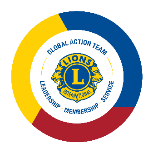 [TARINAN OTSIKKO]
MD[X]
MD[X]
MD[X]
[PUHUJAN NIMI]
[VIRKA]CA [X]: [CA NIMI]
[Speaker Notes: Viivan piirtämisen ohjeet:
Lisää muoto>Kaareva
	Näpäytä viivan alkukohtaa, sekä mitä tahansa kohtaa viivasta, josta haluat sen taipuvan
	Kun olet klikannut viivan loppupäätä, paina ESC näppäimeltäsi
Avaa Muotoiluvalikko muodon kohdalta ja valitse:
	Paksu viiva
	Väri: Custom (175R 30G 45B)
	Leveys: 2.75pt
	Väliviivan tyyppi Pitkä väliviiva
	Muodon tehosteet: Varjostus (Offset Bottom)
Siirry Animaatiot-välilehdelle, valitse viiva, sitten klikkaa ”Wipe” animaatiota
Avaa Animations valikko ja syötä seuraavat asetukset animaatioon:
	Aika:
	Aloita: Edellisen kanssa
	Viive: 0 sekuntia
	Kesto: 3 sekuntia (hidas)
	Tehoste:
	Suunta: Aseta sovellettavaksi aloitus ja lopetuskohtiin
Valitse MD:n tunnus viivan loppupäähän (keltainen pisaran mallinen/teksti)
Animaatiot välilehdeltä valitse ”häivytä”
Syötä seuraavat asetukset animaatiot valikkoon:
	Aika:
	Aloita: Edellisen jälkeen
	Viive: 0 sekuntia
	Kesto: 1 sekunti (nopea)]
aa
[DIAN OTSIKKO]
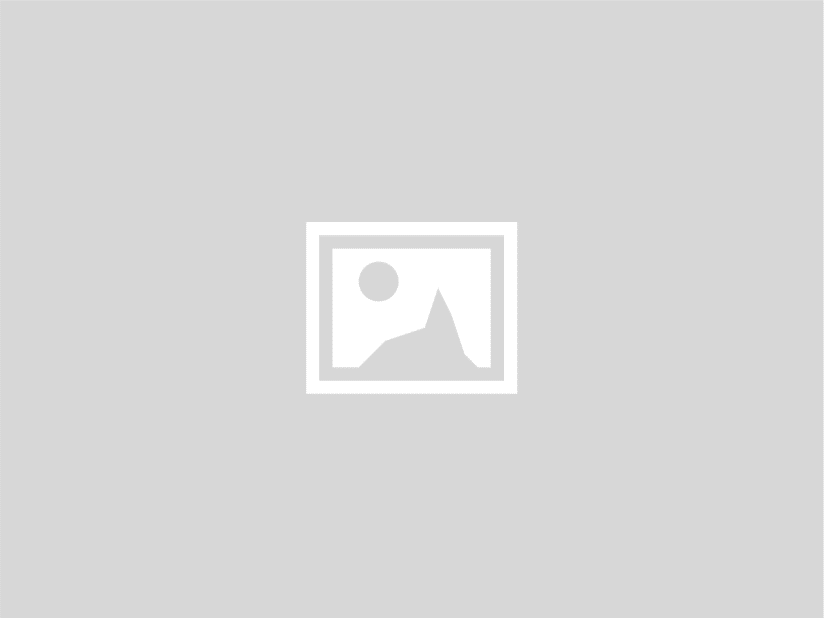 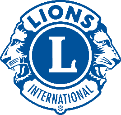 9
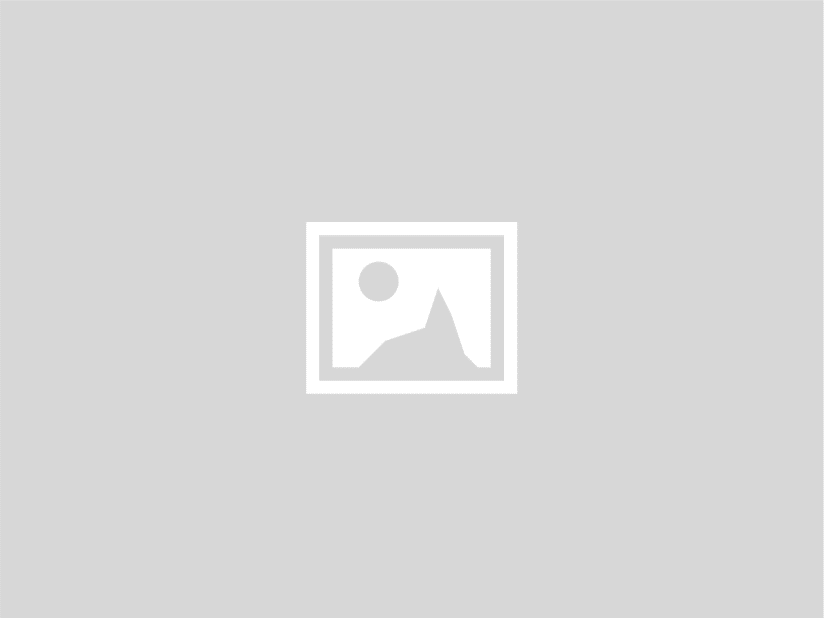 m
[DIAN OTSIKKO]
Chris Bunch – LION Managing Editor
Sanjeev Ahuja – Chief of Marketing & Membership
Dan Hervey – Brand & Creative Director
Stephanie Morales – Meetings Manager
[DIAN ALAOTSIKKO]
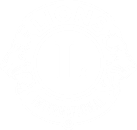 10
aa
[DIAN OTSIKKO]
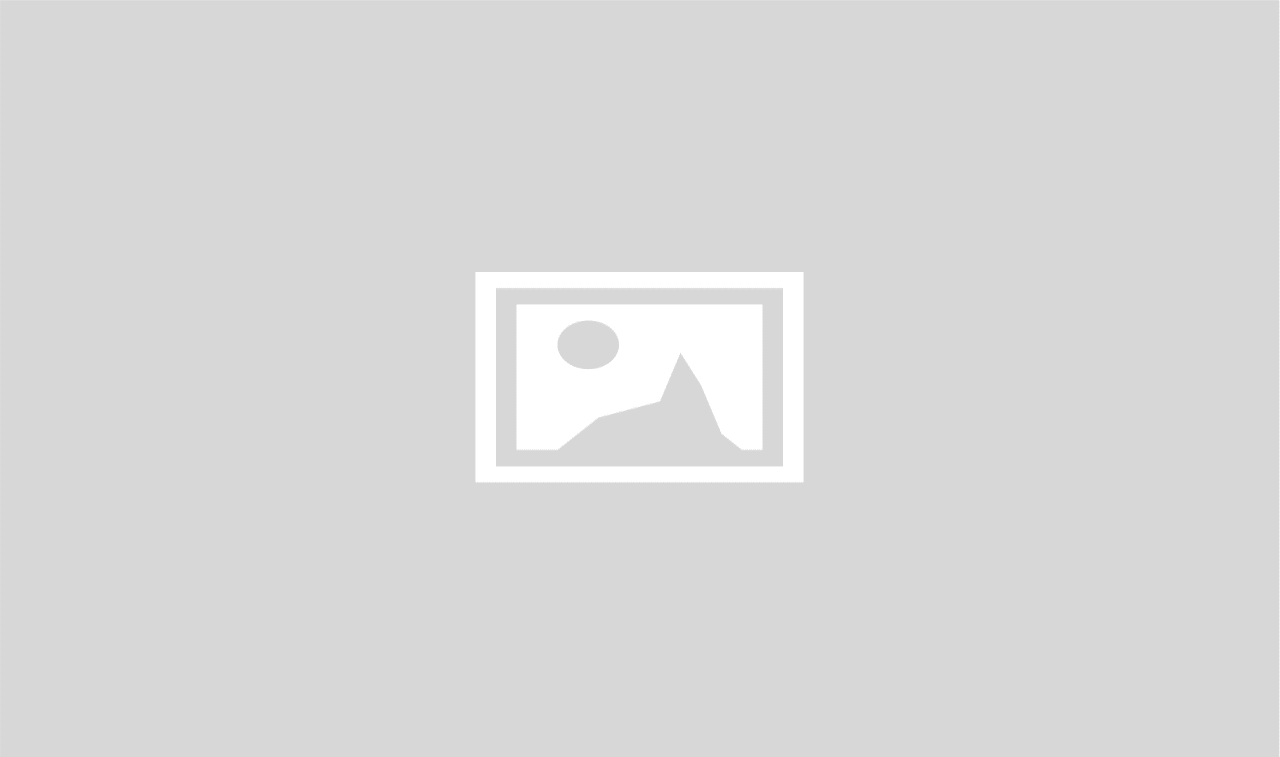 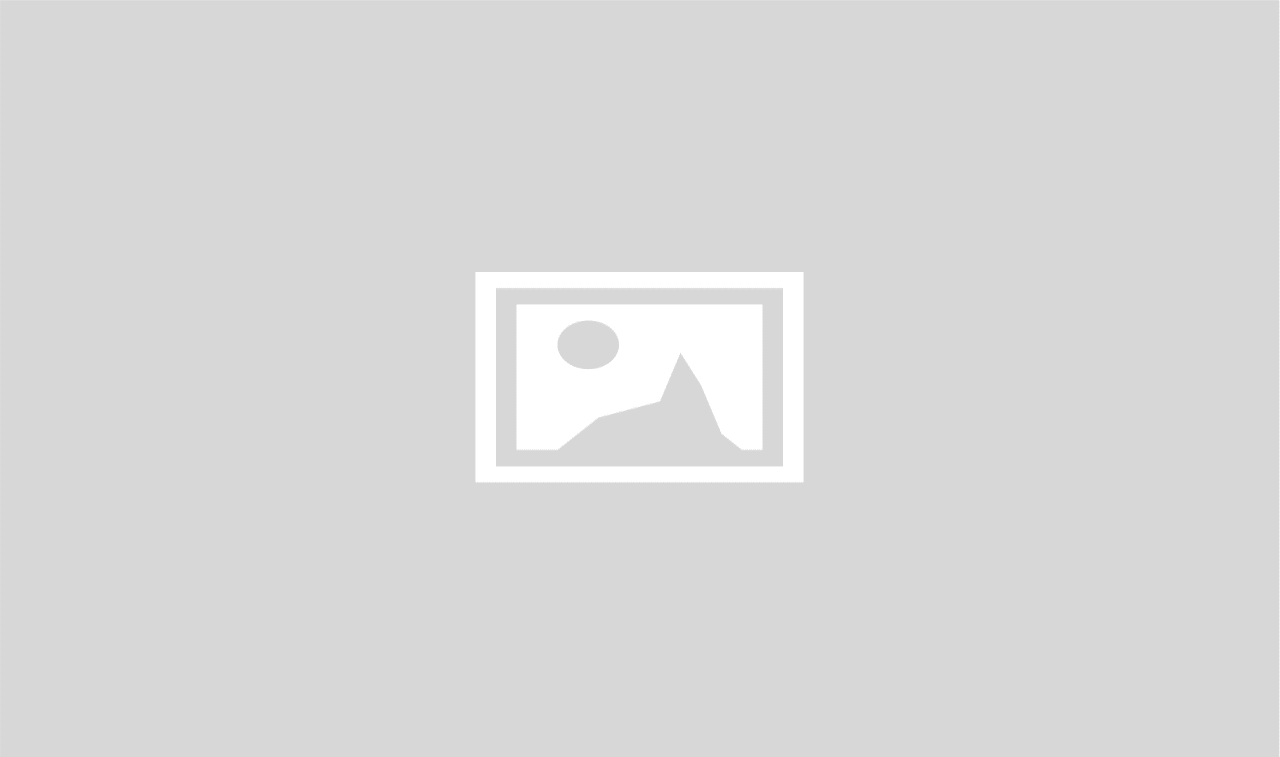 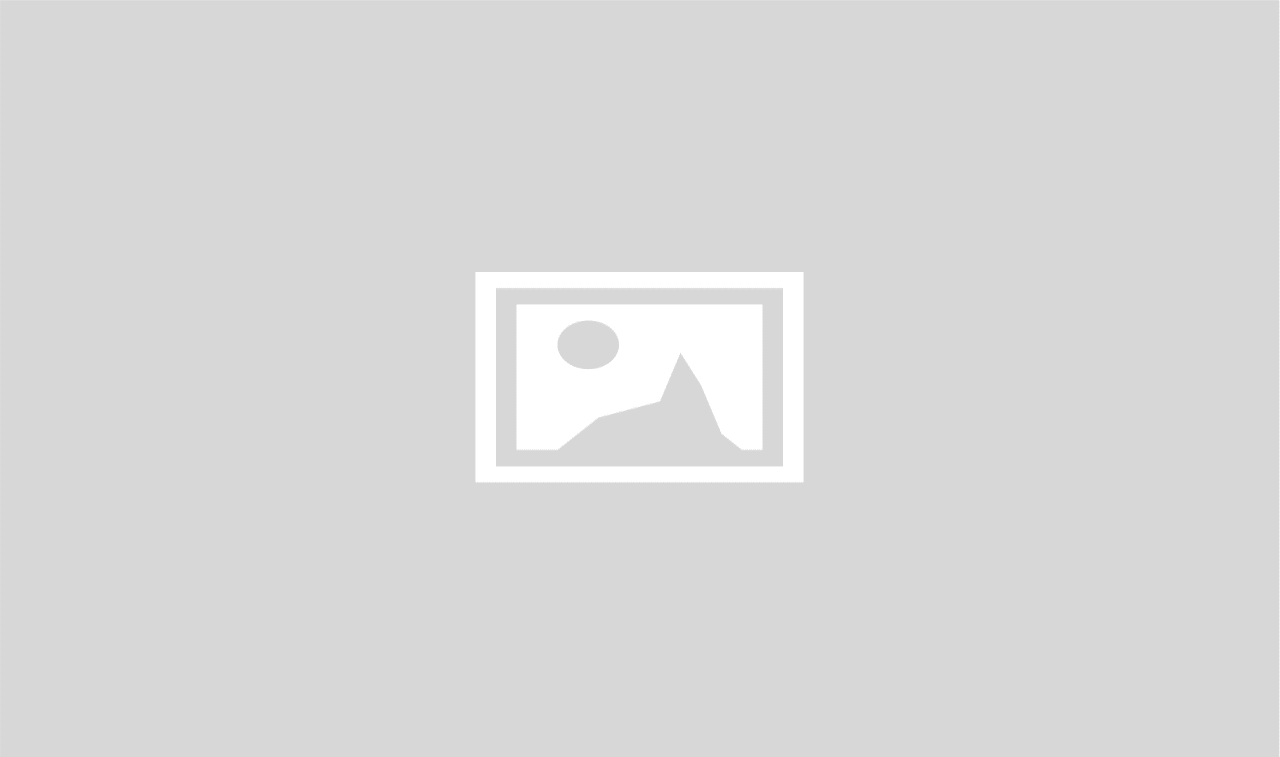 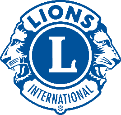 11
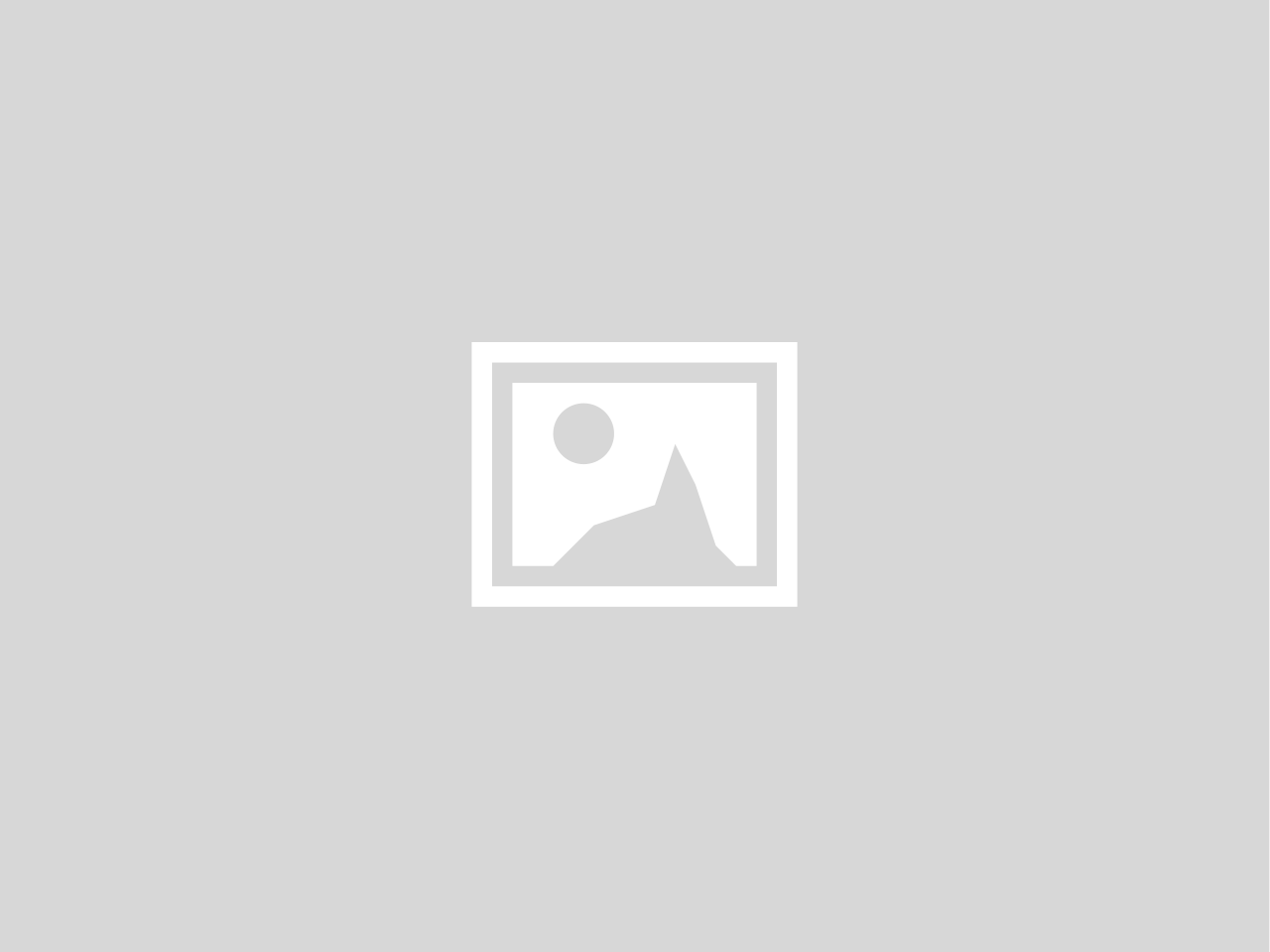 [DIAN OTSIKKO]
[KOPIOI]

[KOPIOI]
[KOPIOI]

[KOPIOI]
[KOPIOI]
[KOPIOI]
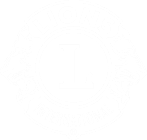 12
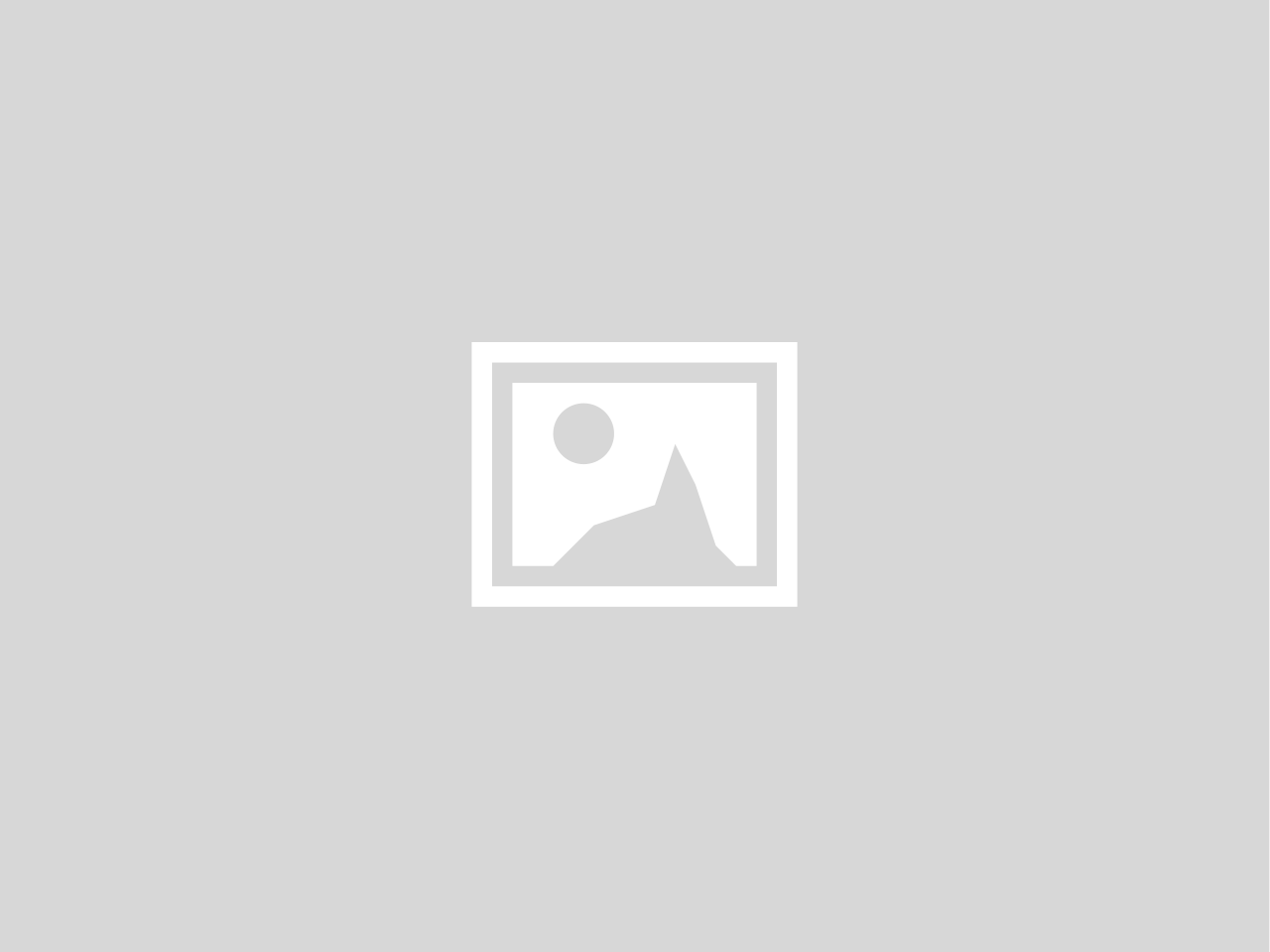 [DIAN OTSIKKO]
[KOPIOI]

[KOPIOI]
[KOPIOI]

[KOPIOI]
[KOPIOI]
[KOPIOI]
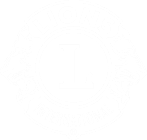 13
aa
[DIAN OTSIKKO]
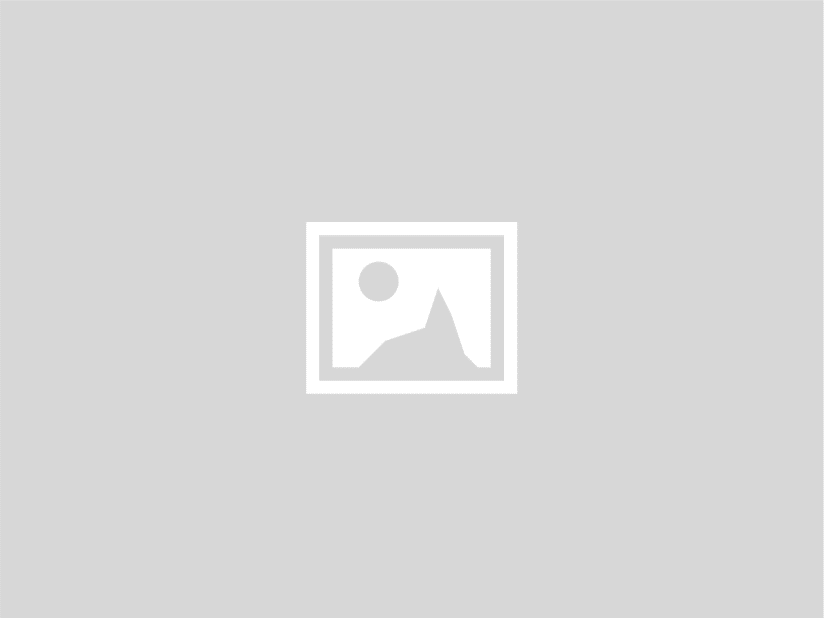 [KOPIOI]

[KOPIOI]
[KOPIOI]
[KOPIOI]
[KUVATEKSTI]
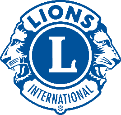 14
[DIAN OTSIKKO]
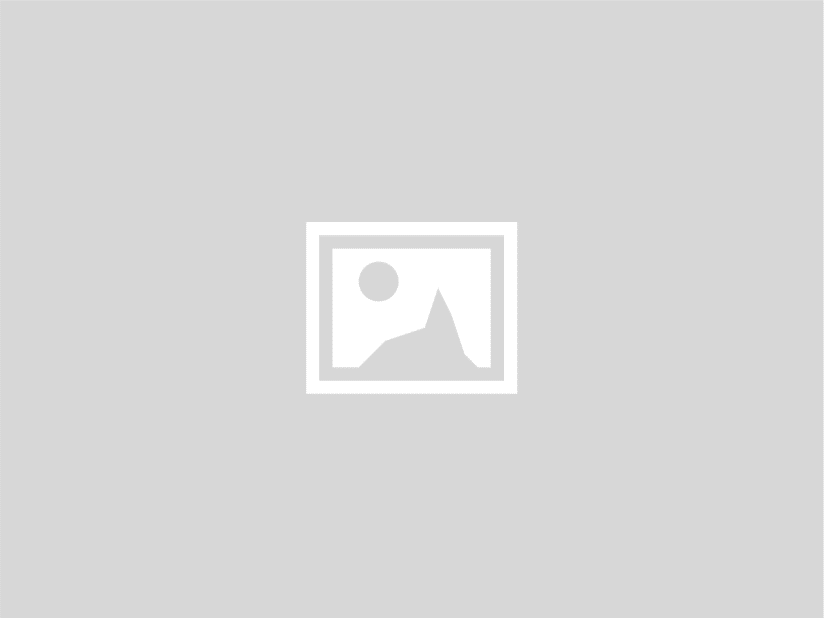 [KOPIOI]

[KOPIOI]
[KOPIOI]
[KOPIOI]
[KUVATEKSTI]
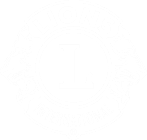 15
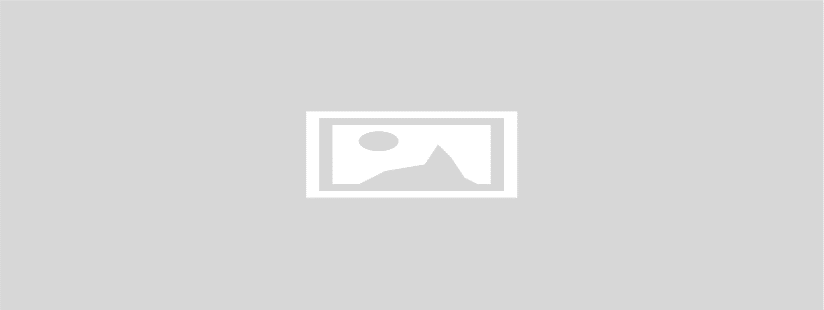 [DIAN OTSIKKO]
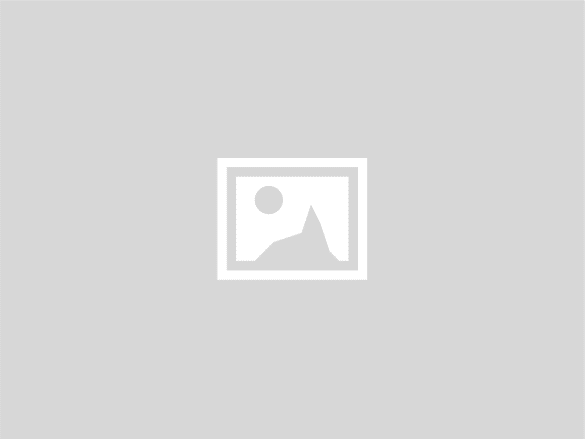 [KOPIOI]
[KOPIOI]
[KOPIOI]
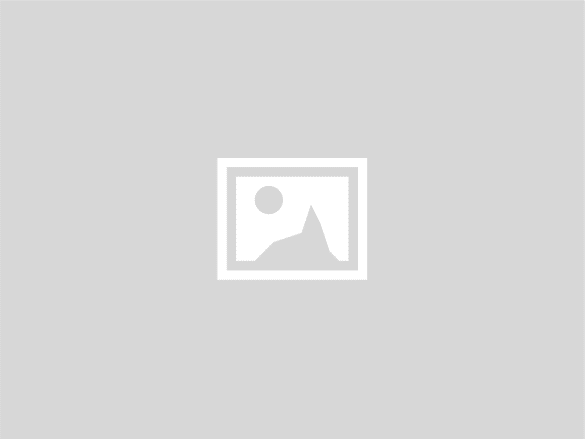 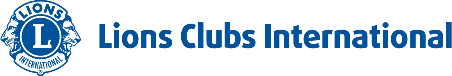 16
aa
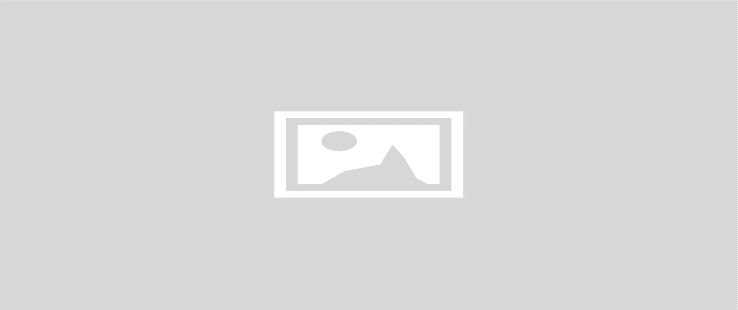 [DIAN OTSIKKO]
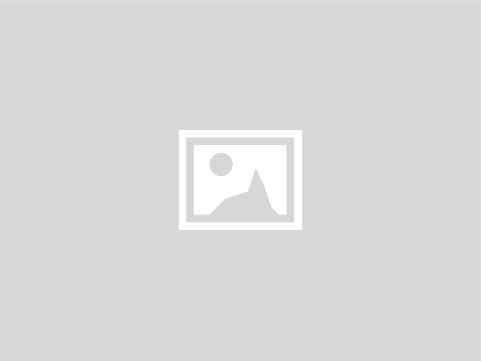 [KOPIOI]
[KOPIOI]
[KOPIOI]
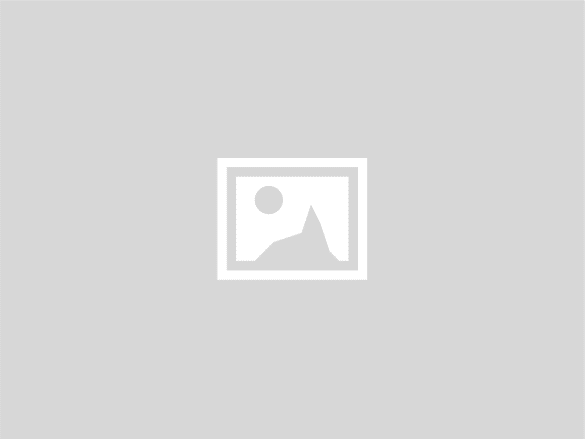 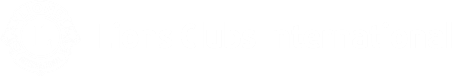 17
aa
[DIAN OTSIKKO]
[KOPIOI]

[KOPIOI]
[KOPIOI]
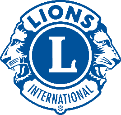 18
aa
[DIAN OTSIKKO]
[KOPIOI]

[KOPIOI]
[KOPIOI]
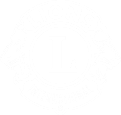 19
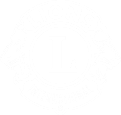 [KOPIOI]

[KOPIOI]
[KOPIOI]
[KOPIOI]
[KOPIOI]
[DIAN OTSIKKO]
20
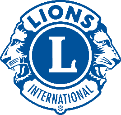 [KOPIOI]

[KOPIOI]
[KOPIOI]
[KOPIOI]
[KOPIOI]
[DIAN OTSIKKO]
21
aa
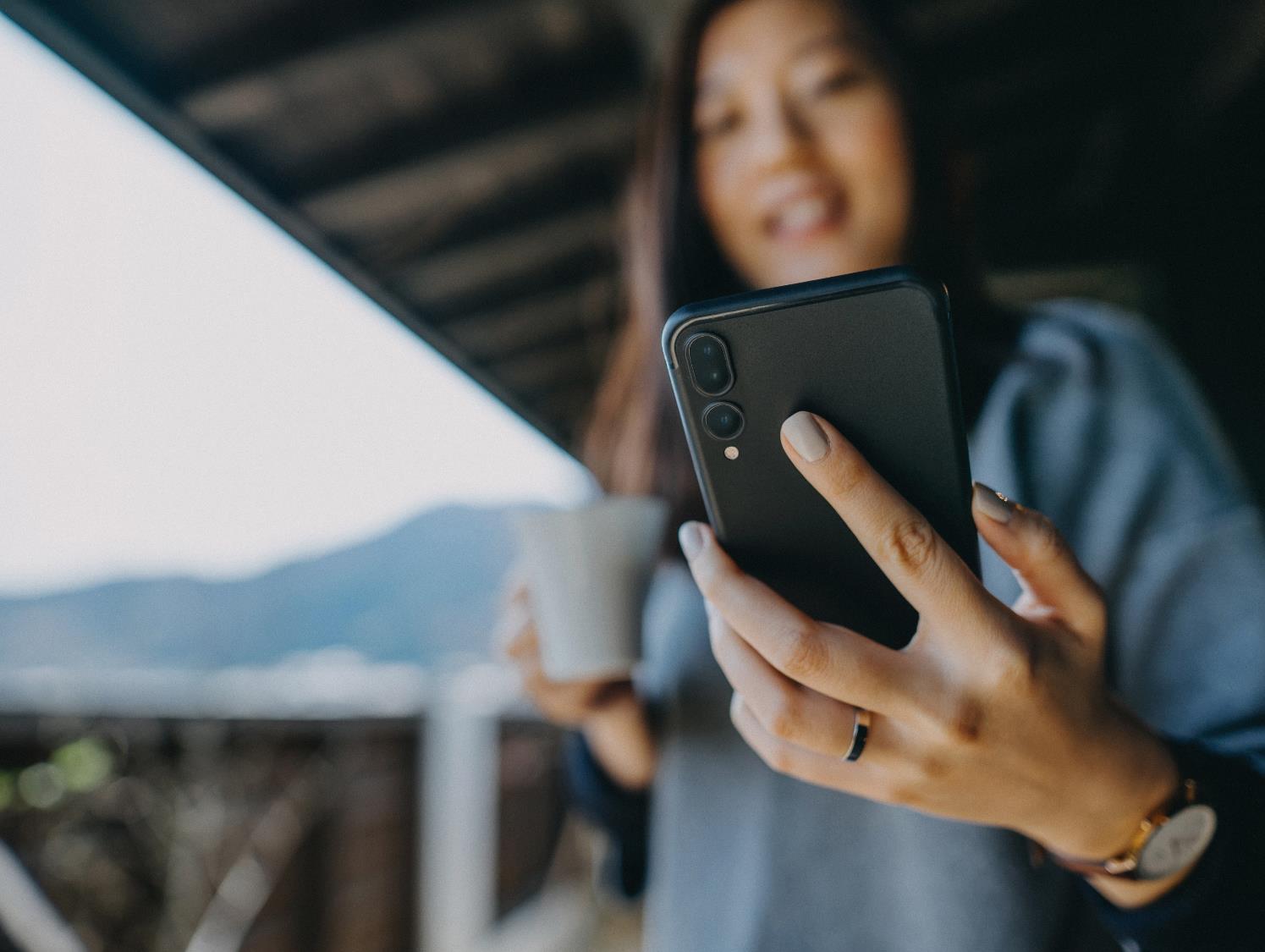 Kyselytauko
[KYSELYN OTSIKKO]
[KYSELYN KYSYMYS]
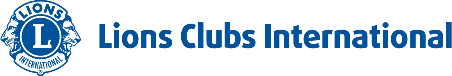 22
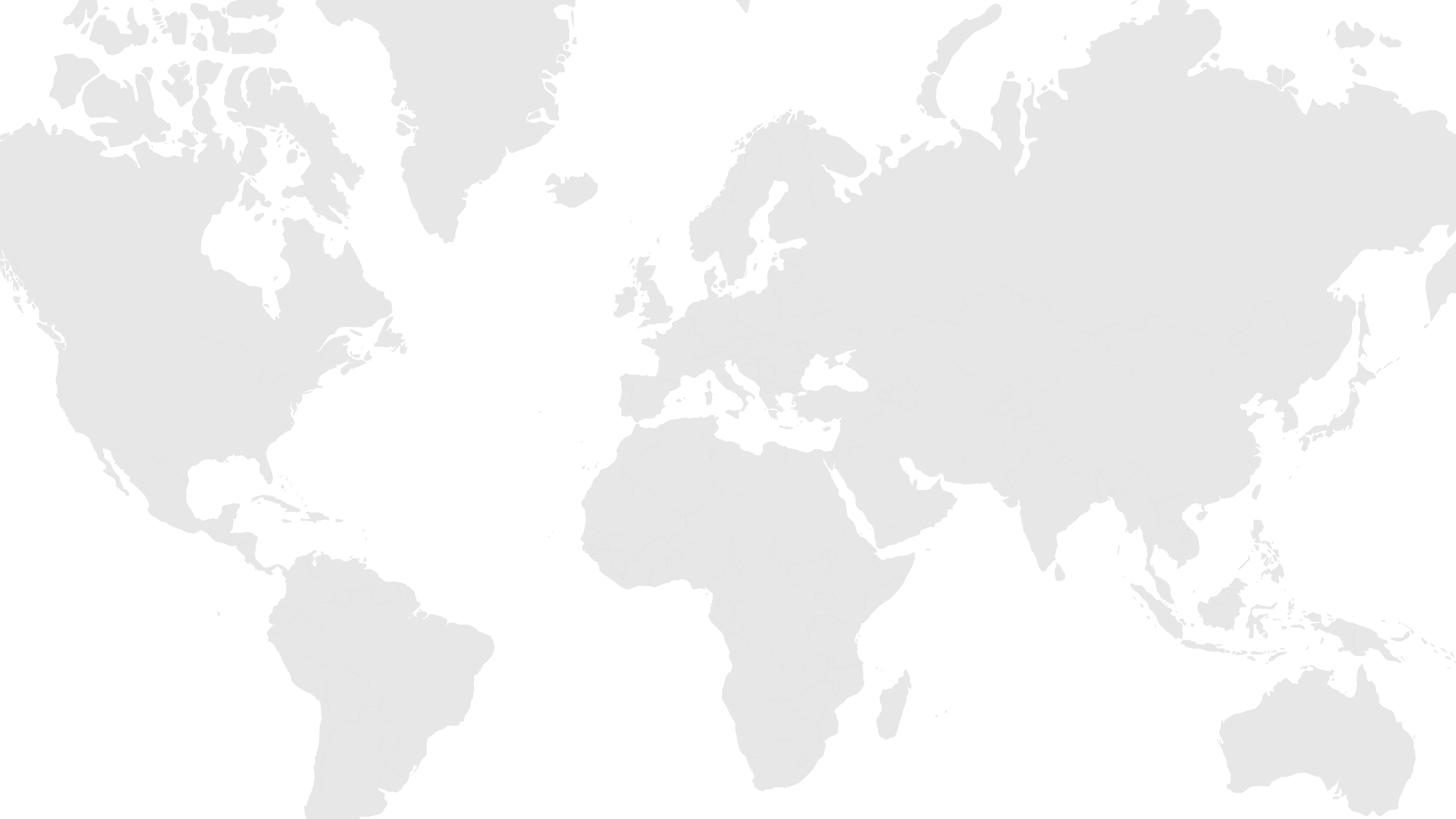 Kysymyksiä tai kommentteja?
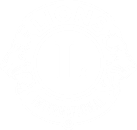 23
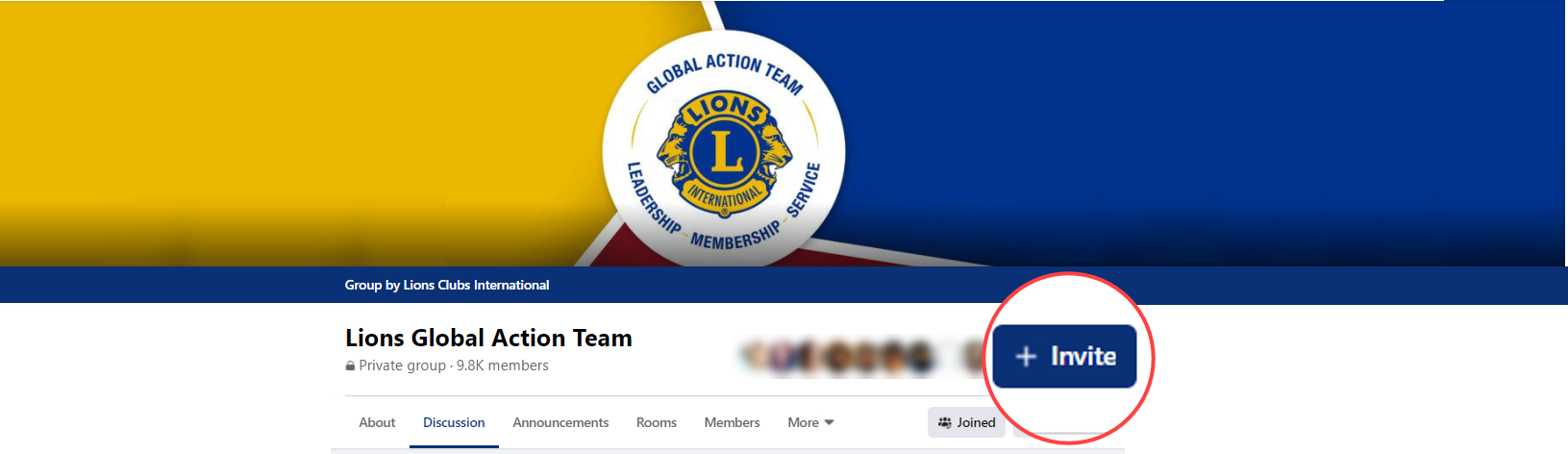 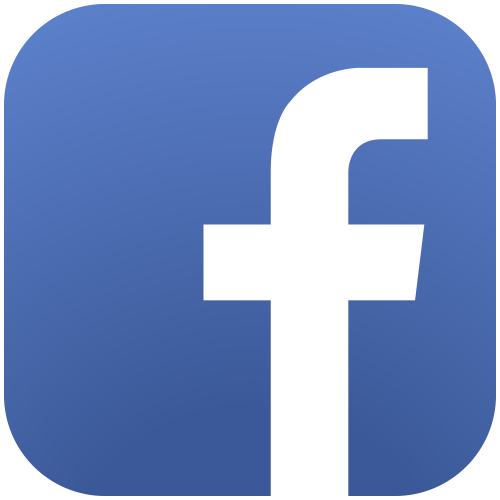 Liity mukaan
Liity keskusteluun
Pidä yhteyttä lioneihin eri puolilla maailmaa
Saa reaaliaikaisia päivityksiä Lions Clubs Internationalin päämajasta
Tutustu uusiin ja päivitettyihin resursseihin, tuleviin verkkoseminaareihin ja lionien menestystarinoihin
24
[Speaker Notes: Lionien GAT-ryhmän jäsenet saavat mahdollisuuden osallistua keskusteluihin eri puolilla maailmaa asuvien lionien kanssa ja sen lisäksi he saavat muitakin etuja:
Reaaliaikaisia päivityksiä Lions Clubs Internationalin päämajasta
Ilmoitukset tulevista lionien verkkoseminaareista
Linkit uusiin ja päivitettyihin lionien resursseihin ja verkkosivuihin
Mahdollisuus nähdä inspiroivia menestystarinoita eri puolilta maailmaa
Muistutuksia tulevista määräajoista ja tapahtumista]
aa
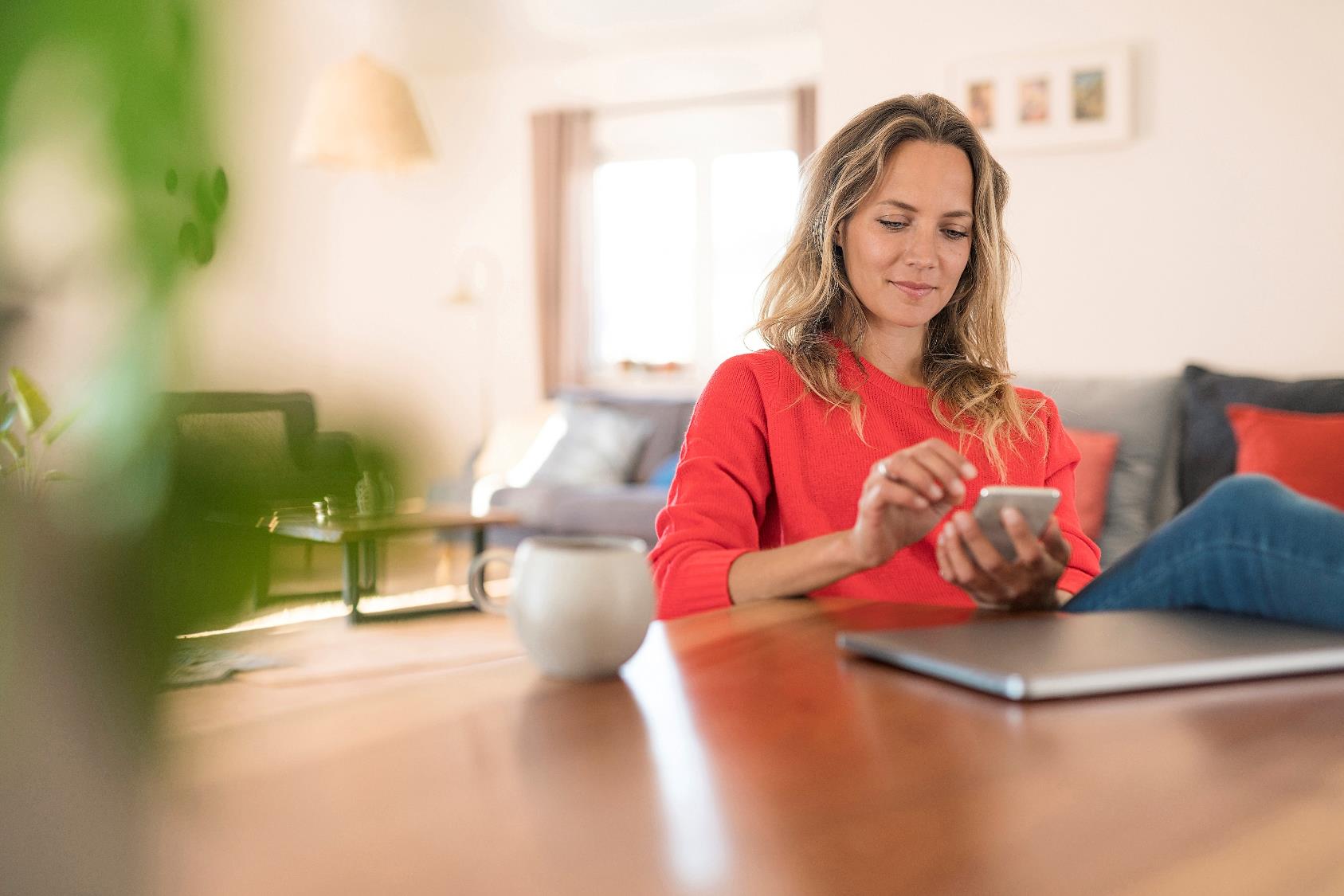 Seuraavat vaiheet
[SEURAAVA VAIHE]
[SEURAAVA VAIHE]
[SEURAAVA VAIHE]
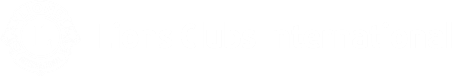 25
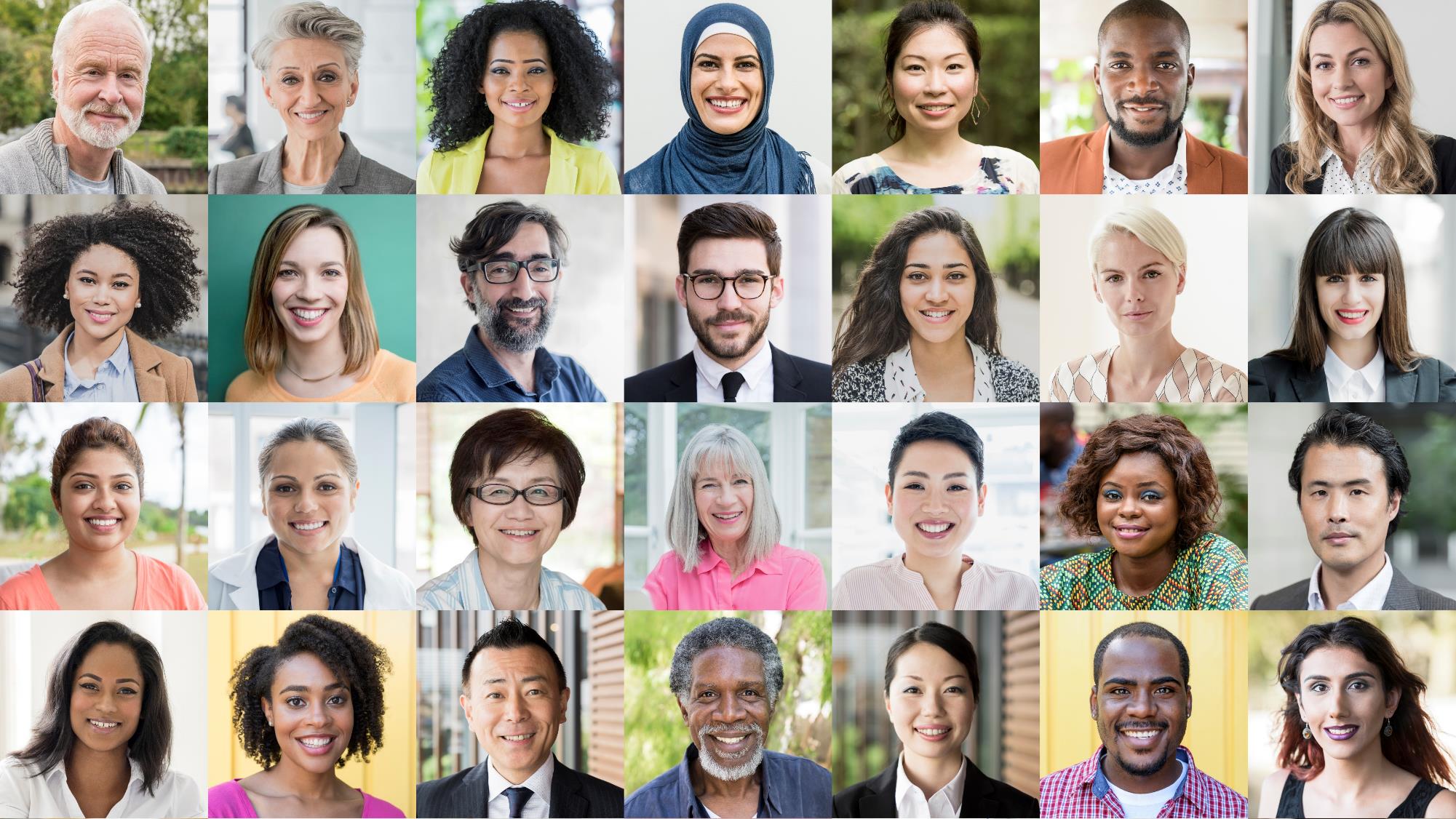 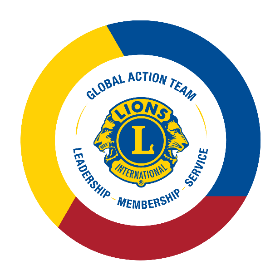 Kiitos
26
© 2020 Lions Clubs International
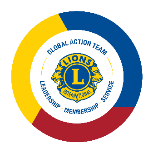 [TARINAN OTSIKKO]
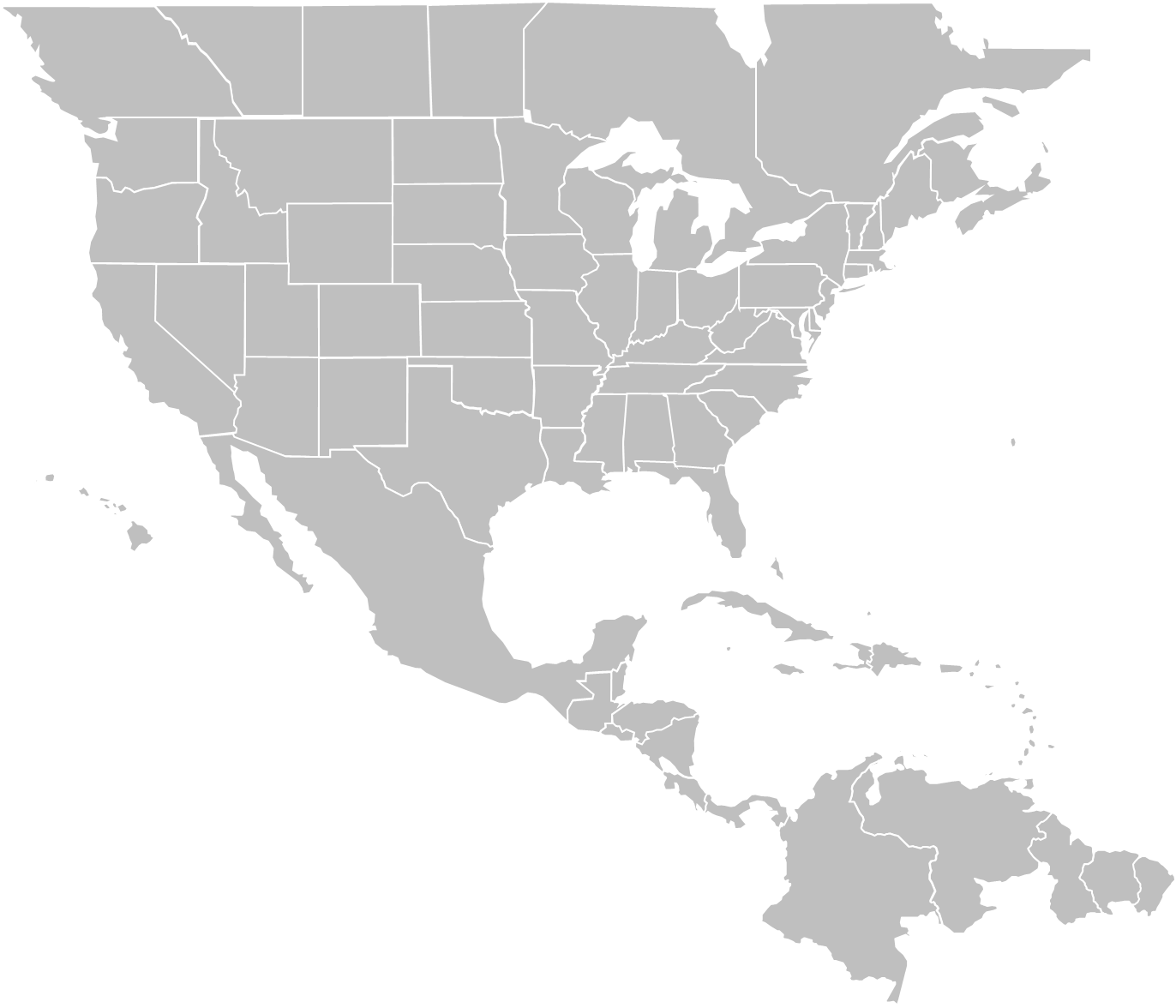 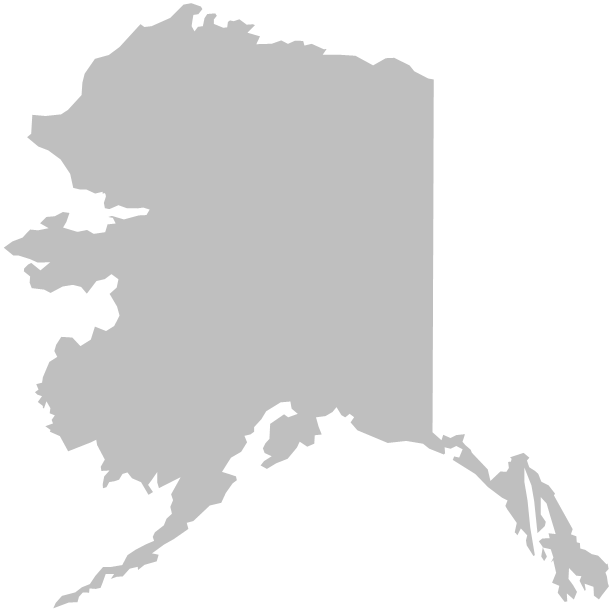 MD[X]
[PUHUJAN NIMI]
[VIRKA]CA [X]: [CA NIMI]
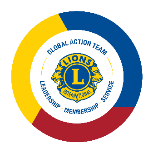 [TARINAN OTSIKKO]
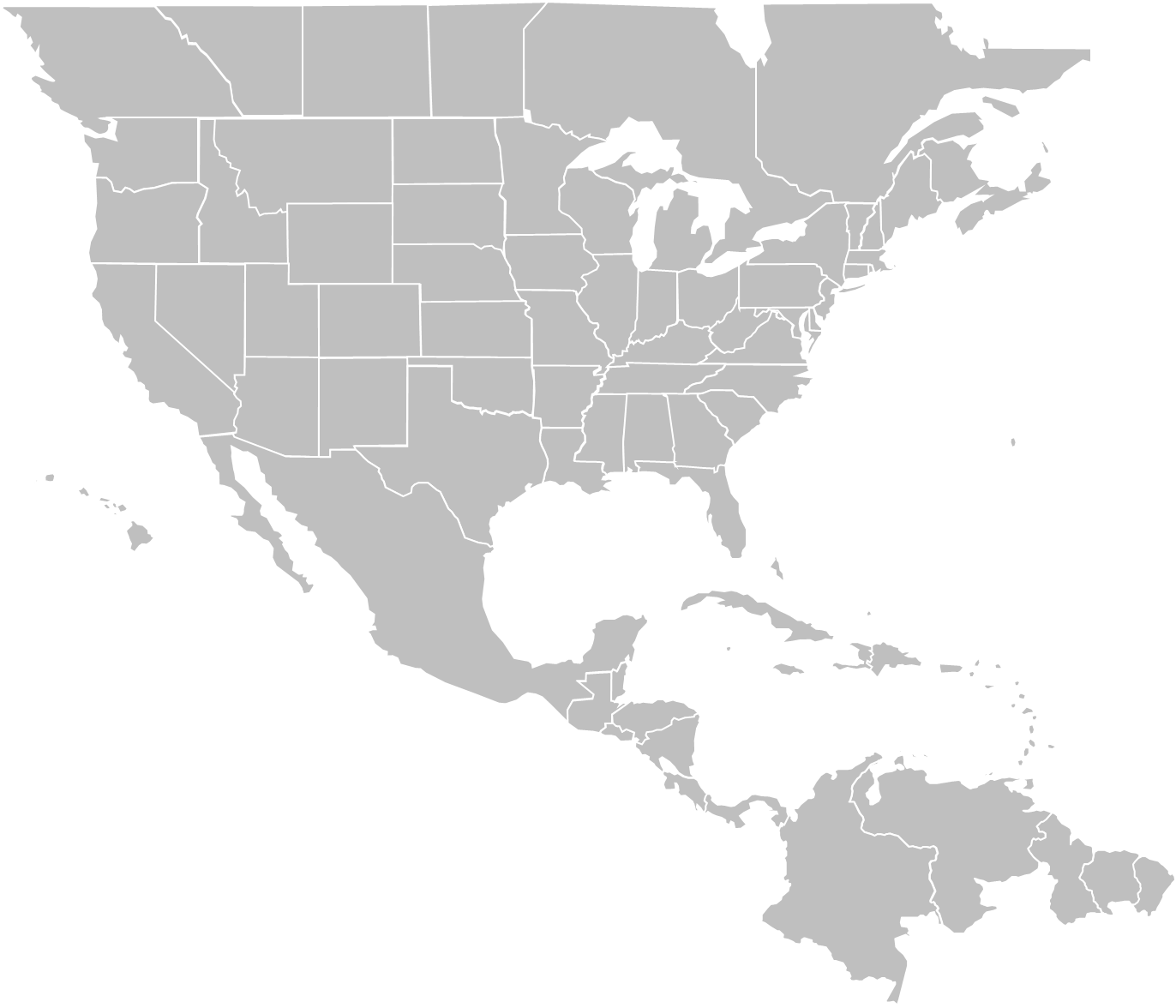 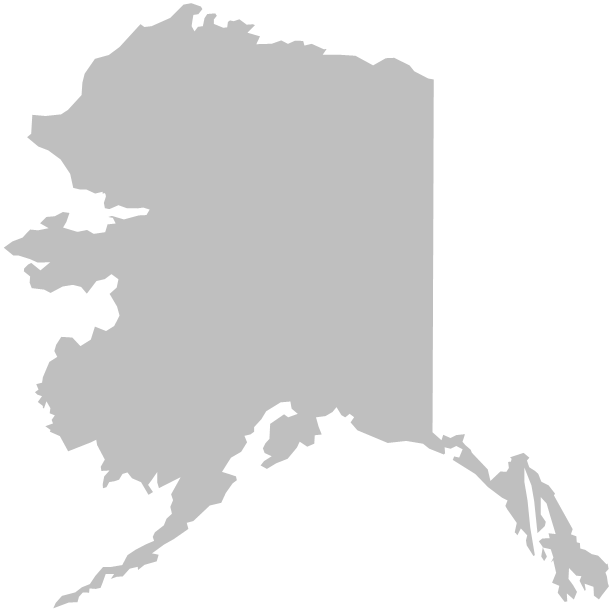 MD[X]
MD[X]
[PUHUJAN NIMI]
[VIRKA]CA [X]: [CA NIMI]
[Speaker Notes: Viivan piirtämisen ohjeet:
Lisää muoto>Kaareva
	Näpäytä viivan alkukohtaa, sekä mitä tahansa kohtaa viivasta, josta haluat sen taipuvan
	Kun olet klikannut viivan loppupäätä, paina ESC näppäintä näppäimistöstä
Avaa Muotoiluvalikko muodon kohdalta ja valitse:
	Paksu viiva
	Väri: Custom (175R 30G 45B)
	Leveys: 2.75pt
	Väliviivan tyyppi Pitkä väliviiva
	Muodon tehosteet: Varjostus (Offset Bottom)
Siirry Animaatiot-välilehdelle, valitse viiva, sitten klikkaa ”Wipe” animaatiota
Avaa Animations säädöt ja syötä seuraavat asetukset animaatioon:
	Aika:
	Aloita: Edellisen kanssa
	Viive: 0 sekuntia
	Kesto: 3 sekuntia (hidas)
	Tehoste:
	Suunta: Aseta sovellettavaksi aloitus ja lopetuskohtiin
Valitse MD:n tunnus viivan loppupäähän (keltainen pisaran mallinen/teksti)
Animaatiot välilehdeltä valitse ”häivytä”
Syötä seuraavat asetukset animaatiot valikkoon:
	Aika:
	Aloita: Edellisen jälkeen
	Viive: 0 sekuntia
	Kesto: 1 sekunti (nopea)]
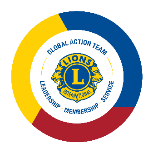 [TARINAN OTSIKKO]
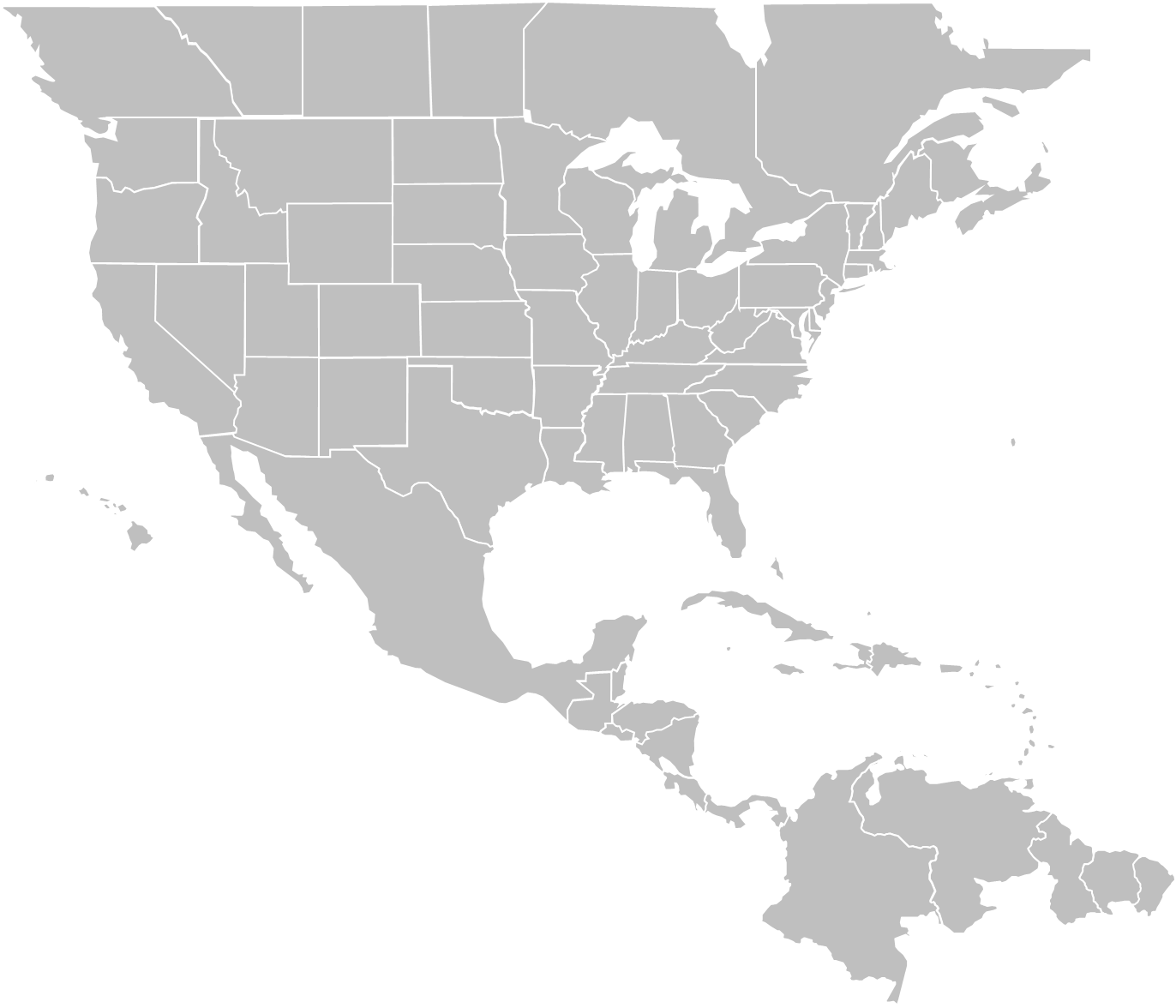 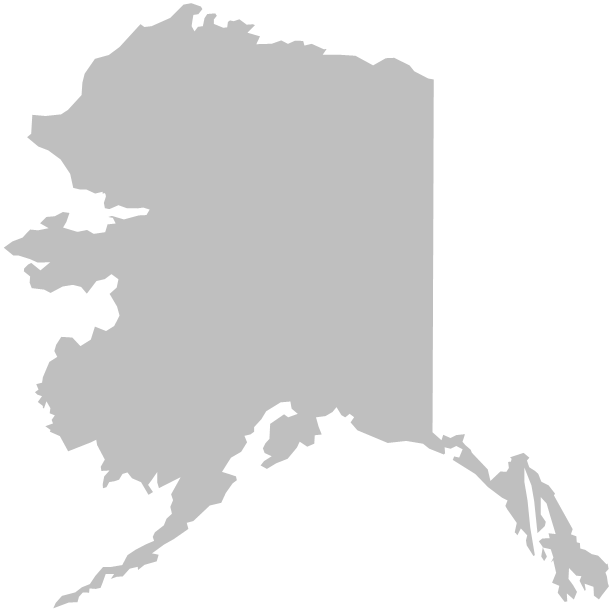 MD[X]
MD[X]
MD[X]
[PUHUJAN NIMI]
[VIRKA]CA [X]: [CA NIMI]
[Speaker Notes: Viivan piirtämisen ohjeet:
Lisää muoto>Kaareva
	Näpäytä viivan alkukohtaa, sekä mitä tahansa kohtaa viivasta, josta haluat sen taipuvan
	Kun olet klikannut viivan loppupäätä, paina ESC näppäimeltäsi
Avaa Muotoiluvalikko muodon kohdalta ja valitse:
	Paksu viiva
	Väri: Custom (175R 30G 45B)
	Leveys: 2.75pt
	Väliviivan tyyppi Pitkä väliviiva
	Muodon tehosteet: Varjostus (Offset Bottom)
Siirry Animaatiot-välilehdelle, valitse viiva, sitten klikkaa ”Wipe” animaatiota
Avaa Animations valikko ja syötä seuraavat asetukset animaatioon:
	Aika:
	Aloita: Edellisen kanssa
	Viive: 0 sekuntia
	Kesto: 3 sekuntia (hidas)
	Tehoste:
	Suunta: Aseta sovellettavaksi aloitus ja lopetuskohtiin
Valitse MD:n tunnus viivan loppupäähän (keltainen pisaran mallinen/teksti)
Animaatiot välilehdeltä valitse ”häivytä”
Syötä seuraavat asetukset animaatiot valikkoon:
	Aika:
	Aloita: Edellisen jälkeen
	Viive: 0 sekuntia
	Kesto: 1 sekunti (nopea)]
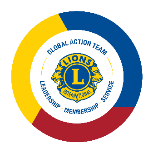 [TARINAN OTSIKKO]
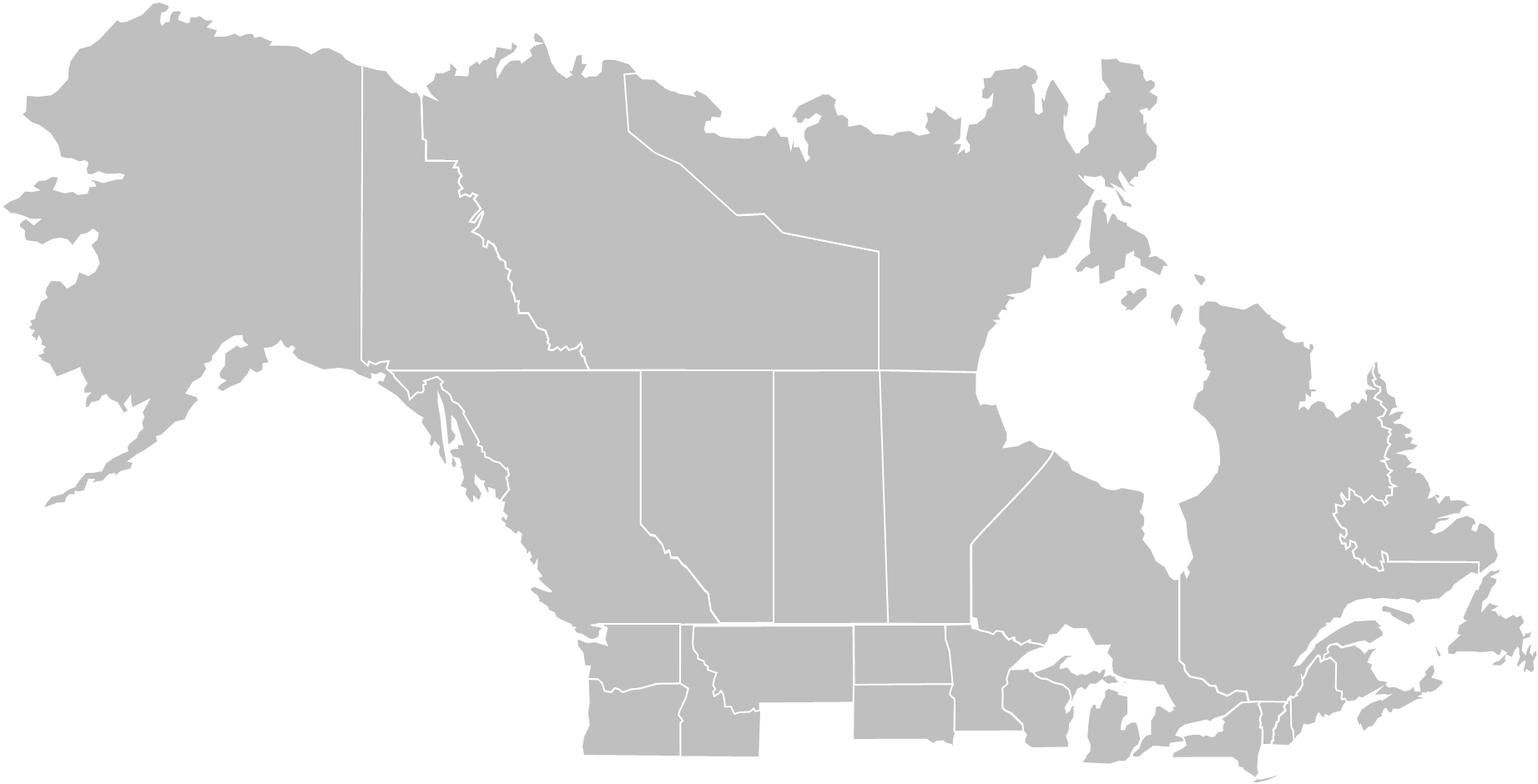 MD[X]
[PUHUJAN NIMI]
[VIRKA]CA [X]: [CA NIMI]
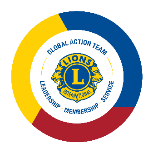 [TARINAN OTSIKKO]
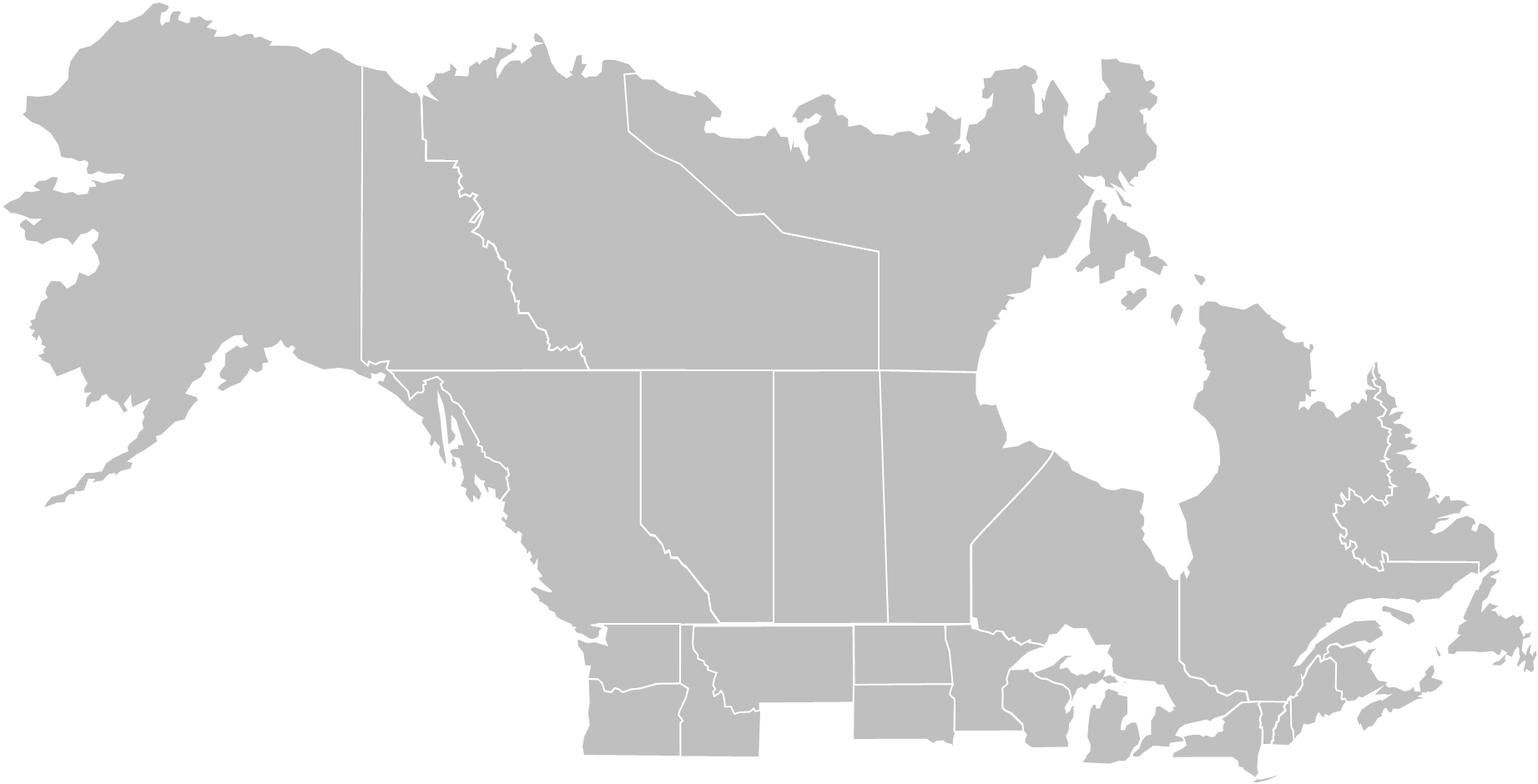 MD[X]
MD[X]
[PUHUJAN NIMI]
[VIRKA]CA [X]: [CA NIMI]
[Speaker Notes: Viivan piirtämisen ohjeet:
Lisää muoto>Kaareva
	Näpäytä viivan alkukohtaa, sekä mitä tahansa kohtaa viivasta, josta haluat sen taipuvan
	Kun olet klikannut viivan loppupäätä, paina ESC näppäintä näppäimistöstä
Avaa Muotoiluvalikko muodon kohdalta ja valitse:
	Paksu viiva
	Väri: Custom (175R 30G 45B)
	Leveys: 2.75pt
	Väliviivan tyyppi Pitkä väliviiva
	Muodon tehosteet: Varjostus (Offset Bottom)
Siirry Animaatiot-välilehdelle, valitse viiva, sitten klikkaa ”Wipe” animaatiota
Avaa Animations säädöt ja syötä seuraavat asetukset animaatioon:
	Aika:
	Aloita: Edellisen kanssa
	Viive: 0 sekuntia
	Kesto: 3 sekuntia (hidas)
	Tehoste:
	Suunta: Aseta sovellettavaksi aloitus ja lopetuskohtiin
Valitse MD:n tunnus viivan loppupäähän (keltainen pisaran mallinen/teksti)
Animaatiot välilehdeltä valitse ”häivytä”
Syötä seuraavat asetukset animaatiot valikkoon:
	Aika:
	Aloita: Edellisen jälkeen
	Viive: 0 sekuntia
	Kesto: 1 sekunti (nopea)]
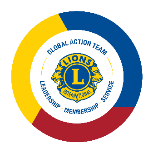 [TARINAN OTSIKKO]
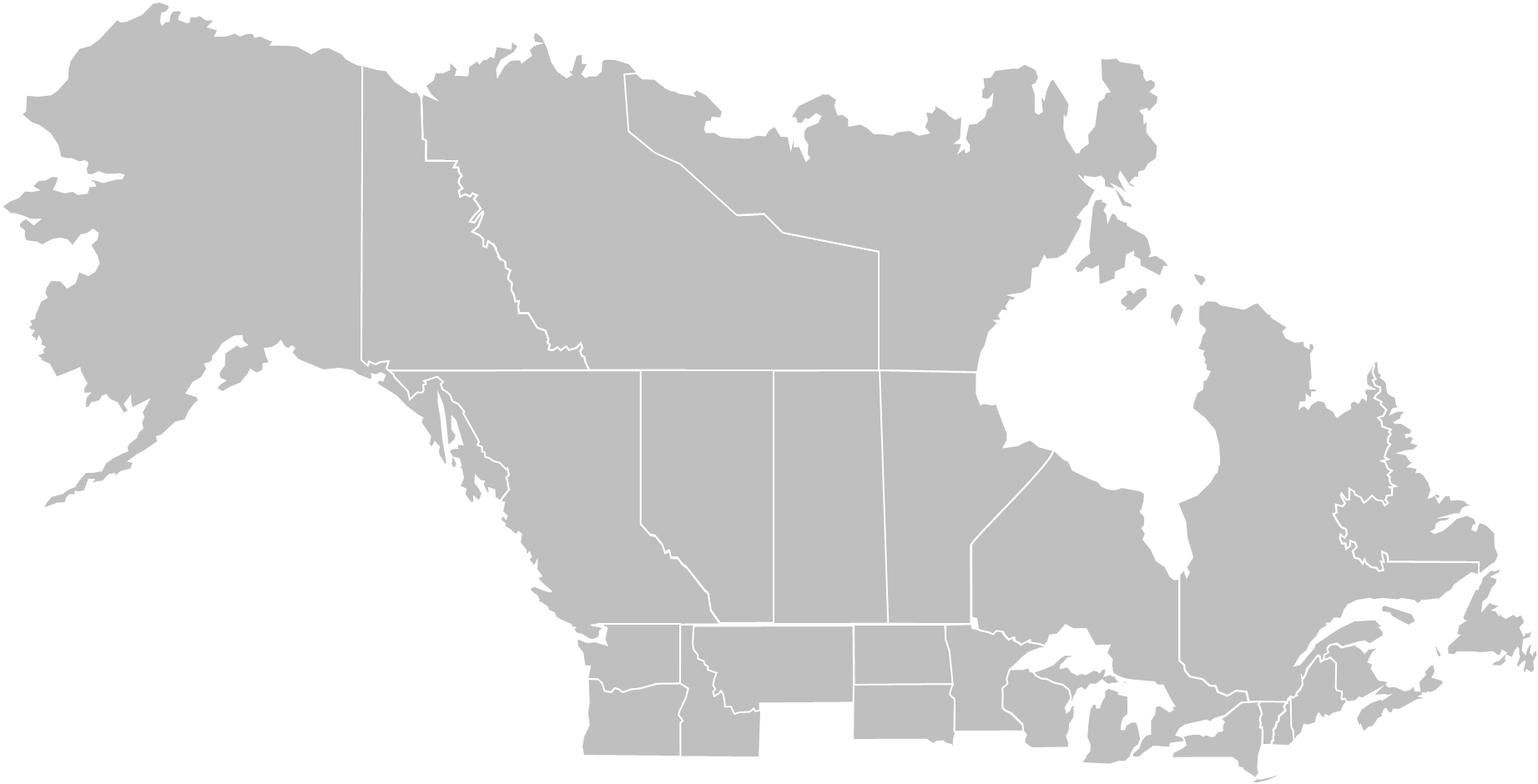 MD[X]
MD[X]
MD[X]
[PUHUJAN NIMI]
[VIRKA]CA [X]: [CA NIMI]
[Speaker Notes: Viivan piirtämisen ohjeet:
Lisää muoto>Kaareva
	Näpäytä viivan alkukohtaa, sekä mitä tahansa kohtaa viivasta, josta haluat sen taipuvan
	Kun olet klikannut viivan loppupäätä, paina ESC näppäimeltäsi
Avaa Muotoiluvalikko muodon kohdalta ja valitse:
	Paksu viiva
	Väri: Custom (175R 30G 45B)
	Leveys: 2.75pt
	Väliviivan tyyppi Pitkä väliviiva
	Muodon tehosteet: Varjostus (Offset Bottom)
Siirry Animaatiot-välilehdelle, valitse viiva, sitten klikkaa ”Wipe” animaatiota
Avaa Animations valikko ja syötä seuraavat asetukset animaatioon:
	Aika:
	Aloita: Edellisen kanssa
	Viive: 0 sekuntia
	Kesto: 3 sekuntia (hidas)
	Tehoste:
	Suunta: Aseta sovellettavaksi aloitus ja lopetuskohtiin
Valitse MD:n tunnus viivan loppupäähän (keltainen pisaran mallinen/teksti)
Animaatiot välilehdeltä valitse ”häivytä”
Syötä seuraavat asetukset animaatiot valikkoon:
	Aika:
	Aloita: Edellisen jälkeen
	Viive: 0 sekuntia
	Kesto: 1 sekunti (nopea)]
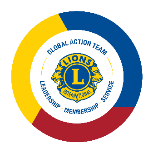 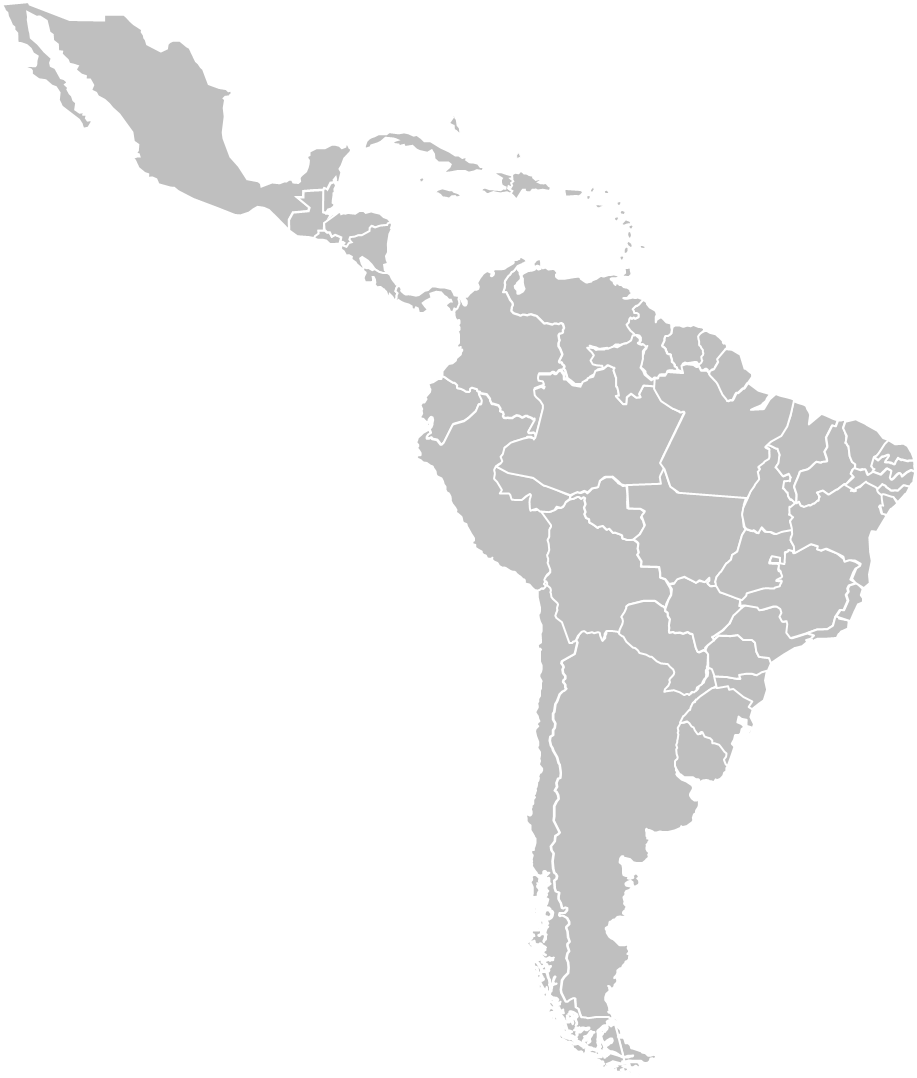 [TARINAN OTSIKKO]
MD[X]
[PUHUJAN NIMI]
[VIRKA]CA [X]: [CA NIMI]
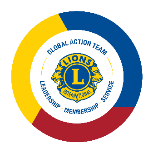 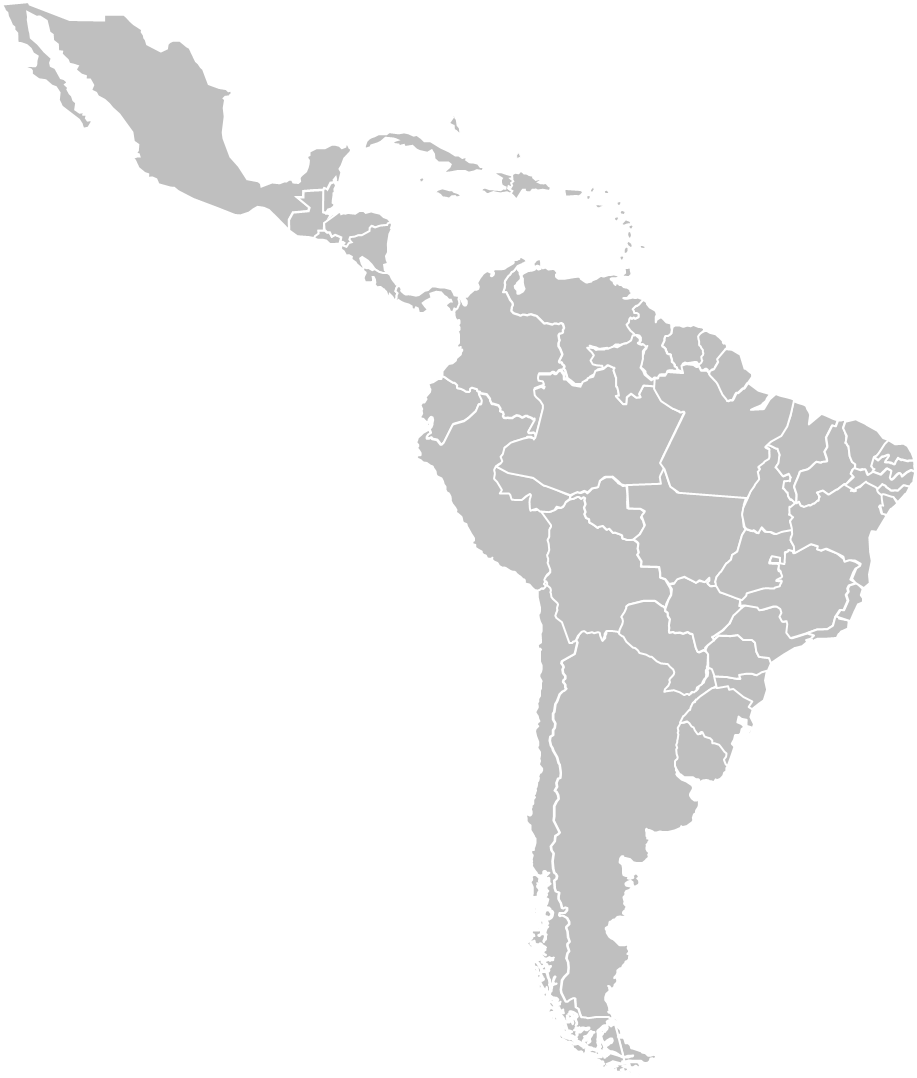 [TARINAN OTSIKKO]
MD[X]
MD[X]
[PUHUJAN NIMI]
[VIRKA]CA [X]: [CA NIMI]
[Speaker Notes: Viivan piirtämisen ohjeet:
Lisää muoto>Kaareva
	Näpäytä viivan alkukohtaa, sekä mitä tahansa kohtaa viivasta, josta haluat sen taipuvan
	Kun olet klikannut viivan loppupäätä, paina ESC näppäintä näppäimistöstä
Avaa Muotoiluvalikko muodon kohdalta ja valitse:
	Paksu viiva
	Väri: Custom (175R 30G 45B)
	Leveys: 2.75pt
	Väliviivan tyyppi Pitkä väliviiva
	Muodon tehosteet: Varjostus (Offset Bottom)
Siirry Animaatiot-välilehdelle, valitse viiva, sitten klikkaa ”Wipe” animaatiota
Avaa Animations säädöt ja syötä seuraavat asetukset animaatioon:
	Aika:
	Aloita: Edellisen kanssa
	Viive: 0 sekuntia
	Kesto: 3 sekuntia (hidas)
	Tehoste:
	Suunta: Aseta sovellettavaksi aloitus ja lopetuskohtiin
Valitse MD:n tunnus viivan loppupäähän (keltainen pisaran mallinen/teksti)
Animaatiot välilehdeltä valitse ”häivytä”
Syötä seuraavat asetukset animaatiot valikkoon:
	Aika:
	Aloita: Edellisen jälkeen
	Viive: 0 sekuntia
	Kesto: 1 sekunti (nopea)]
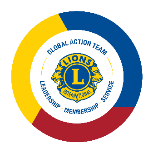 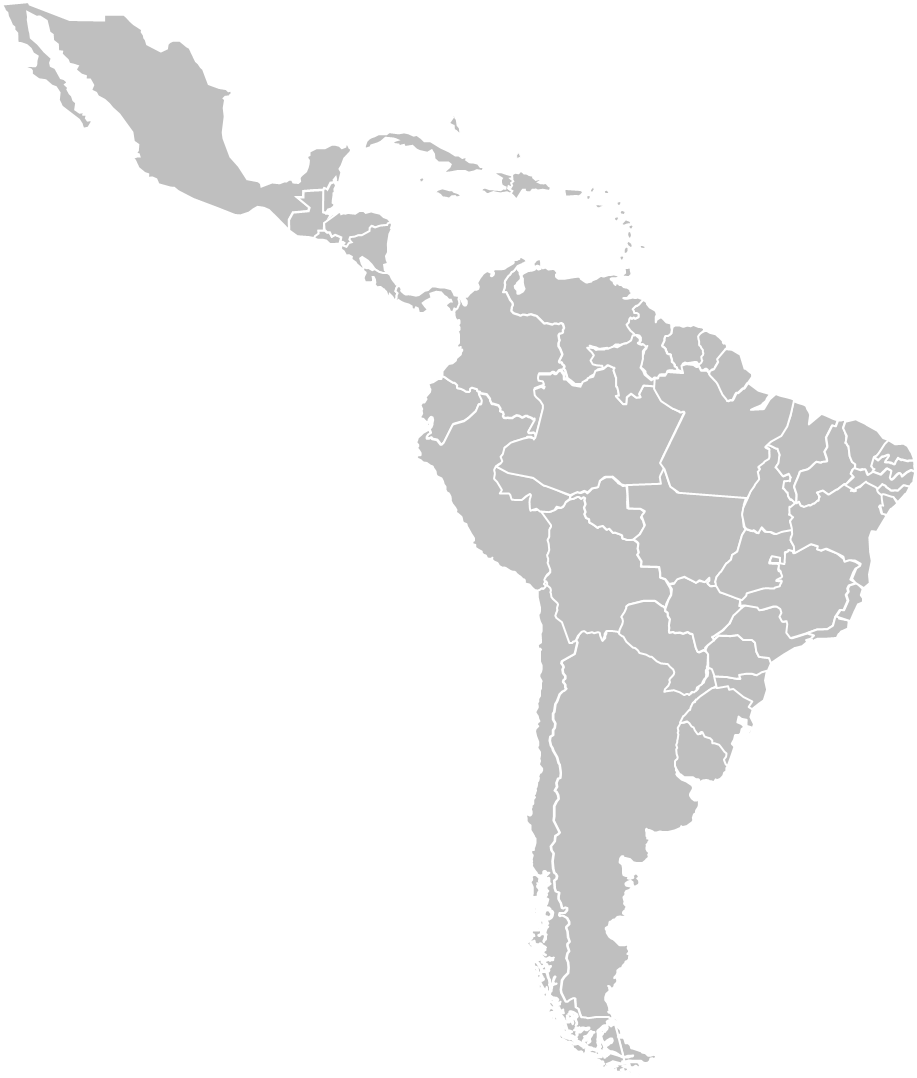 [TARINAN OTSIKKO]
MD[X]
MD[X]
MD[X]
[PUHUJAN NIMI]
[VIRKA]CA [X]: [CA NIMI]
[Speaker Notes: Viivan piirtämisen ohjeet:
Lisää muoto>Kaareva
	Näpäytä viivan alkukohtaa, sekä mitä tahansa kohtaa viivasta, josta haluat sen taipuvan
	Kun olet klikannut viivan loppupäätä, paina ESC näppäimeltäsi
Avaa Muotoiluvalikko muodon kohdalta ja valitse:
	Paksu viiva
	Väri: Custom (175R 30G 45B)
	Leveys: 2.75pt
	Väliviivan tyyppi Pitkä väliviiva
	Muodon tehosteet: Varjostus (Offset Bottom)
Siirry Animaatiot-välilehdelle, valitse viiva, sitten klikkaa ”Wipe” animaatiota
Avaa Animations valikko ja syötä seuraavat asetukset animaatioon:
	Aika:
	Aloita: Edellisen kanssa
	Viive: 0 sekuntia
	Kesto: 3 sekuntia (hidas)
	Tehoste:
	Suunta: Aseta sovellettavaksi aloitus ja lopetuskohtiin
Valitse MD:n tunnus viivan loppupäähän (keltainen pisaran mallinen/teksti)
Animaatiot välilehdeltä valitse ”häivytä”
Syötä seuraavat asetukset animaatiot valikkoon:
	Aika:
	Aloita: Edellisen jälkeen
	Viive: 0 sekuntia
	Kesto: 1 sekunti (nopea)]
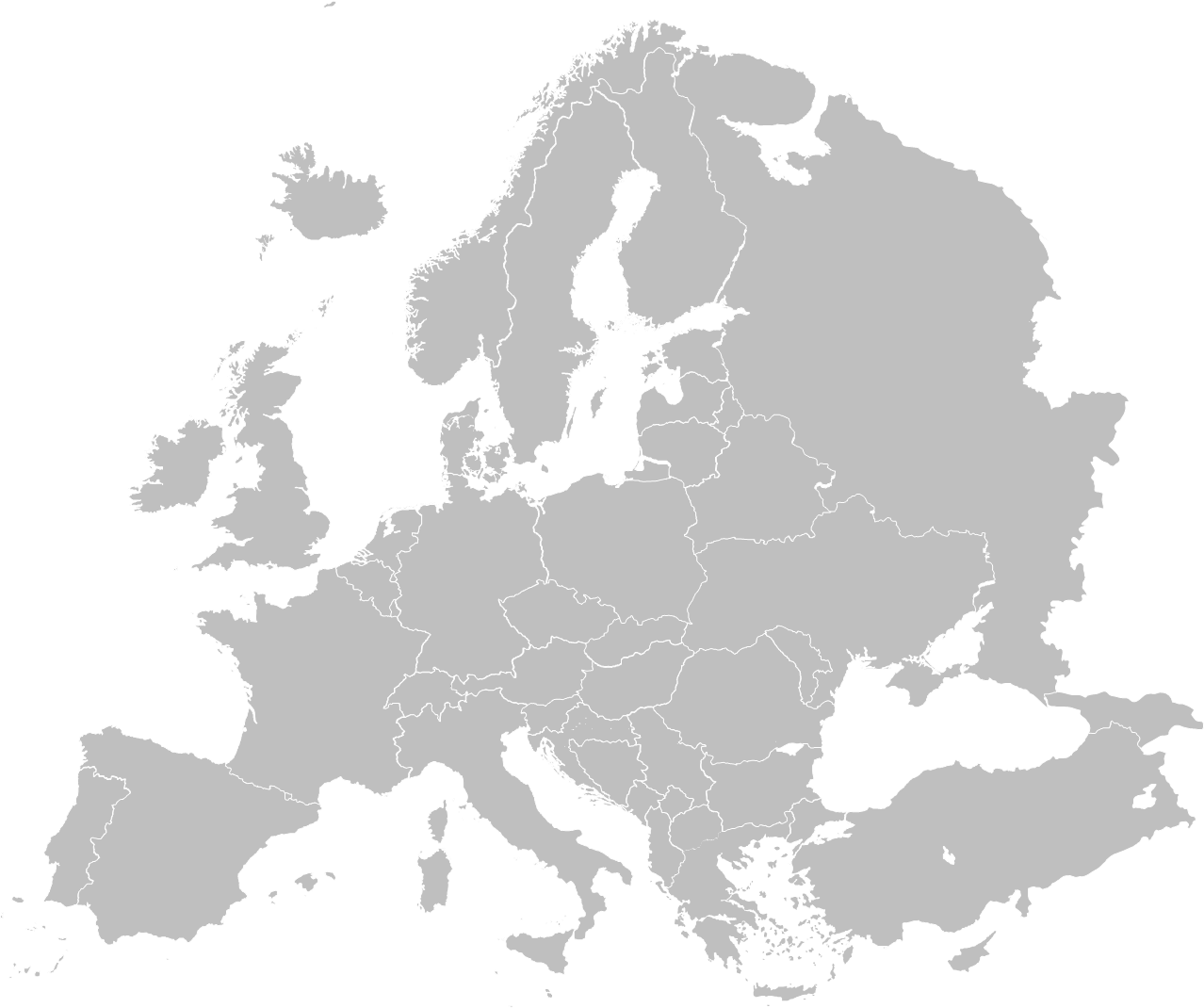 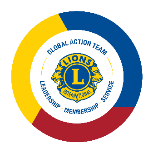 [TARINAN OTSIKKO]
MD[X]
[PUHUJAN NIMI]
[VIRKA]CA [X]: [CA NIMI]
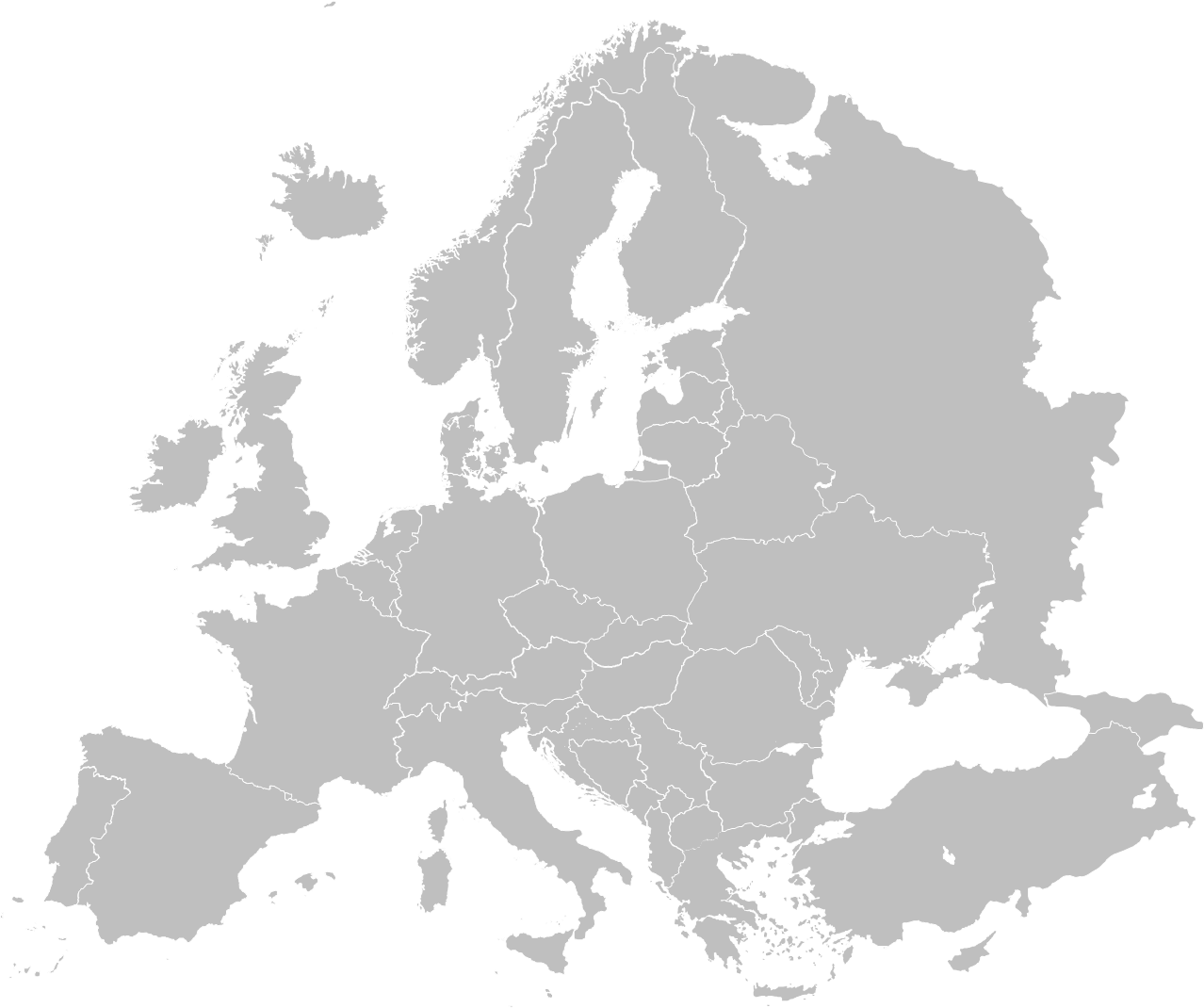 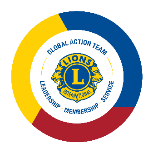 [TARINAN OTSIKKO]
MD[X]
MD[X]
[PUHUJAN NIMI]
[VIRKA]CA [X]: [CA NIMI]
[Speaker Notes: Viivan piirtämisen ohjeet:
Lisää muoto>Kaareva
	Näpäytä viivan alkukohtaa, sekä mitä tahansa kohtaa viivasta, josta haluat sen taipuvan
	Kun olet klikannut viivan loppupäätä, paina ESC näppäintä näppäimistöstä
Avaa Muotoiluvalikko muodon kohdalta ja valitse:
	Paksu viiva
	Väri: Custom (175R 30G 45B)
	Leveys: 2.75pt
	Väliviivan tyyppi Pitkä väliviiva
	Muodon tehosteet: Varjostus (Offset Bottom)
Siirry Animaatiot-välilehdelle, valitse viiva, sitten klikkaa ”Wipe” animaatiota
Avaa Animations säädöt ja syötä seuraavat asetukset animaatioon:
	Aika:
	Aloita: Edellisen kanssa
	Viive: 0 sekuntia
	Kesto: 3 sekuntia (hidas)
	Tehoste:
	Suunta: Aseta sovellettavaksi aloitus ja lopetuskohtiin
Valitse MD:n tunnus viivan loppupäähän (keltainen pisaran mallinen/teksti)
Animaatiot välilehdeltä valitse ”häivytä”
Syötä seuraavat asetukset animaatiot valikkoon:
	Aika:
	Aloita: Edellisen jälkeen
	Viive: 0 sekuntia
	Kesto: 1 sekunti (nopea)]
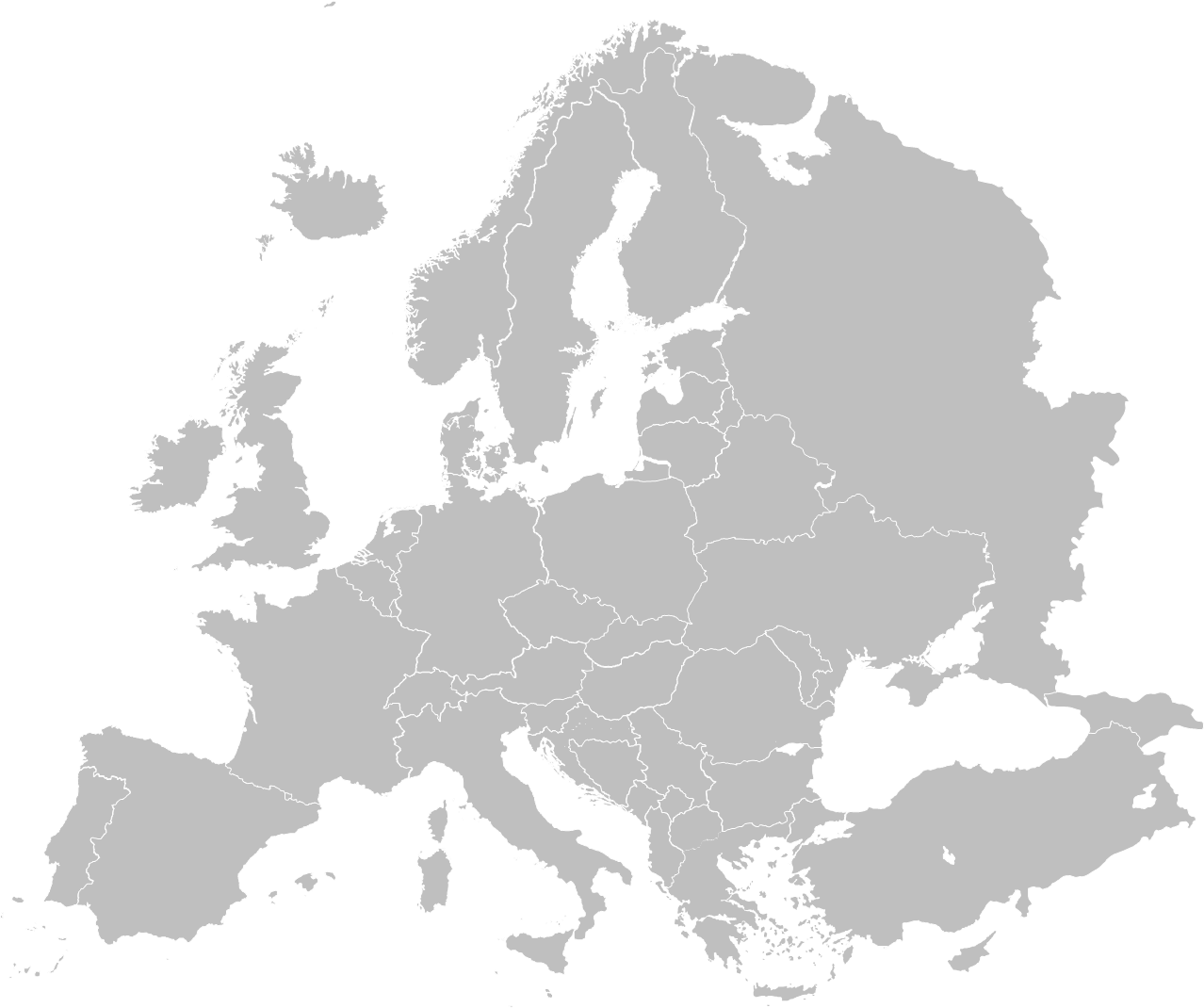 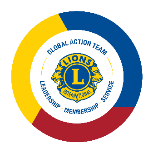 [TARINAN OTSIKKO]
MD[X]
MD[X]
MD[X]
[PUHUJAN NIMI]
[VIRKA]CA [X]: [CA NIMI]
[Speaker Notes: Viivan piirtämisen ohjeet:
Lisää muoto>Kaareva
	Näpäytä viivan alkukohtaa, sekä mitä tahansa kohtaa viivasta, josta haluat sen taipuvan
	Kun olet klikannut viivan loppupäätä, paina ESC näppäimeltäsi
Avaa Muotoiluvalikko muodon kohdalta ja valitse:
	Paksu viiva
	Väri: Custom (175R 30G 45B)
	Leveys: 2.75pt
	Väliviivan tyyppi Pitkä väliviiva
	Muodon tehosteet: Varjostus (Offset Bottom)
Siirry Animaatiot-välilehdelle, valitse viiva, sitten klikkaa ”Wipe” animaatiota
Avaa Animations valikko ja syötä seuraavat asetukset animaatioon:
	Aika:
	Aloita: Edellisen kanssa
	Viive: 0 sekuntia
	Kesto: 3 sekuntia (hidas)
	Tehoste:
	Suunta: Aseta sovellettavaksi aloitus ja lopetuskohtiin
Valitse MD:n tunnus viivan loppupäähän (keltainen pisaran mallinen/teksti)
Animaatiot välilehdeltä valitse ”häivytä”
Syötä seuraavat asetukset animaatiot valikkoon:
	Aika:
	Aloita: Edellisen jälkeen
	Viive: 0 sekuntia
	Kesto: 1 sekunti (nopea)]
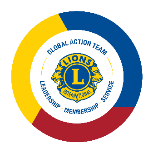 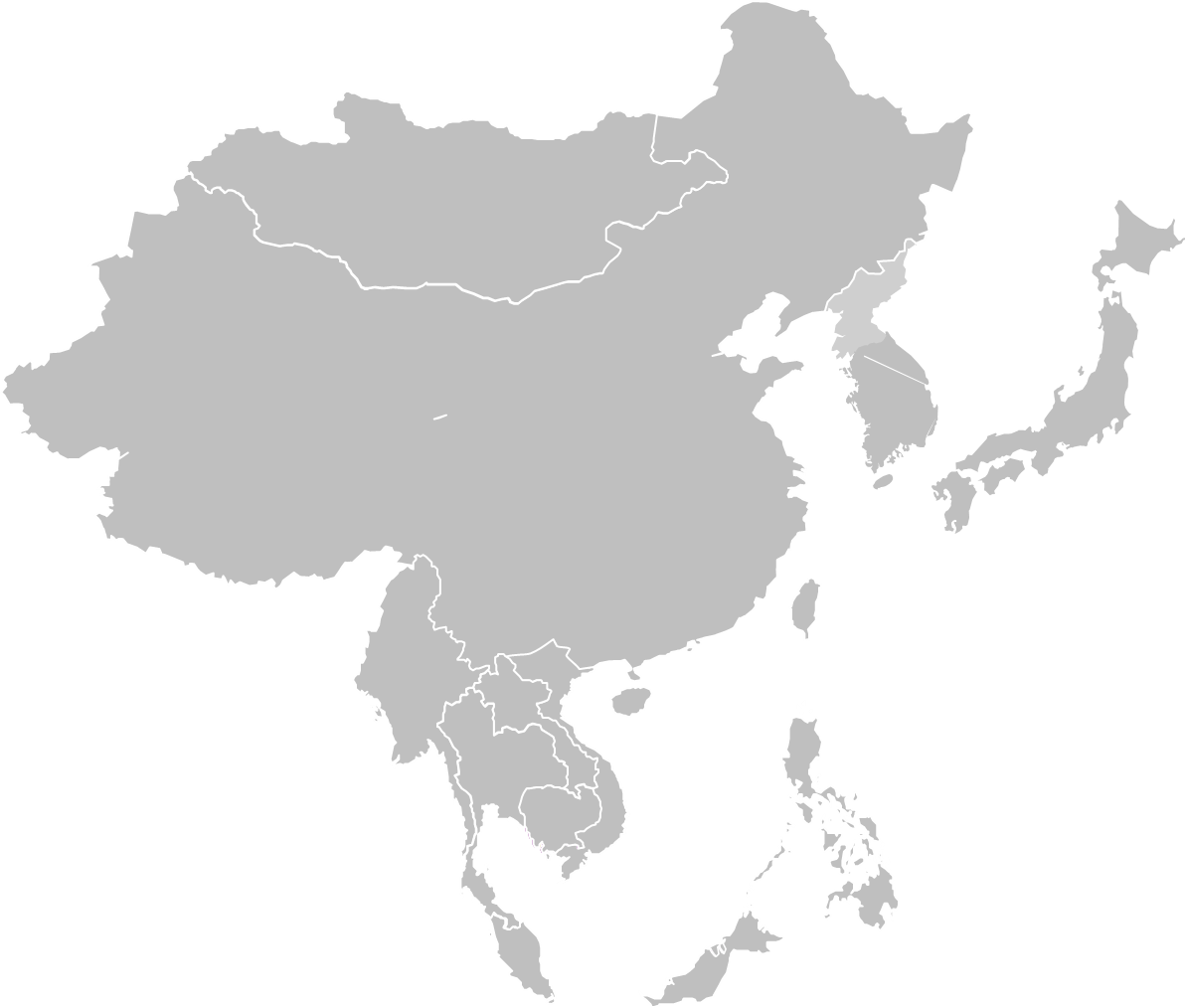 [TARINAN OTSIKKO]
MD[X]
[PUHUJAN NIMI]
[VIRKA]CA [X]: [CA NIMI]
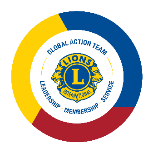 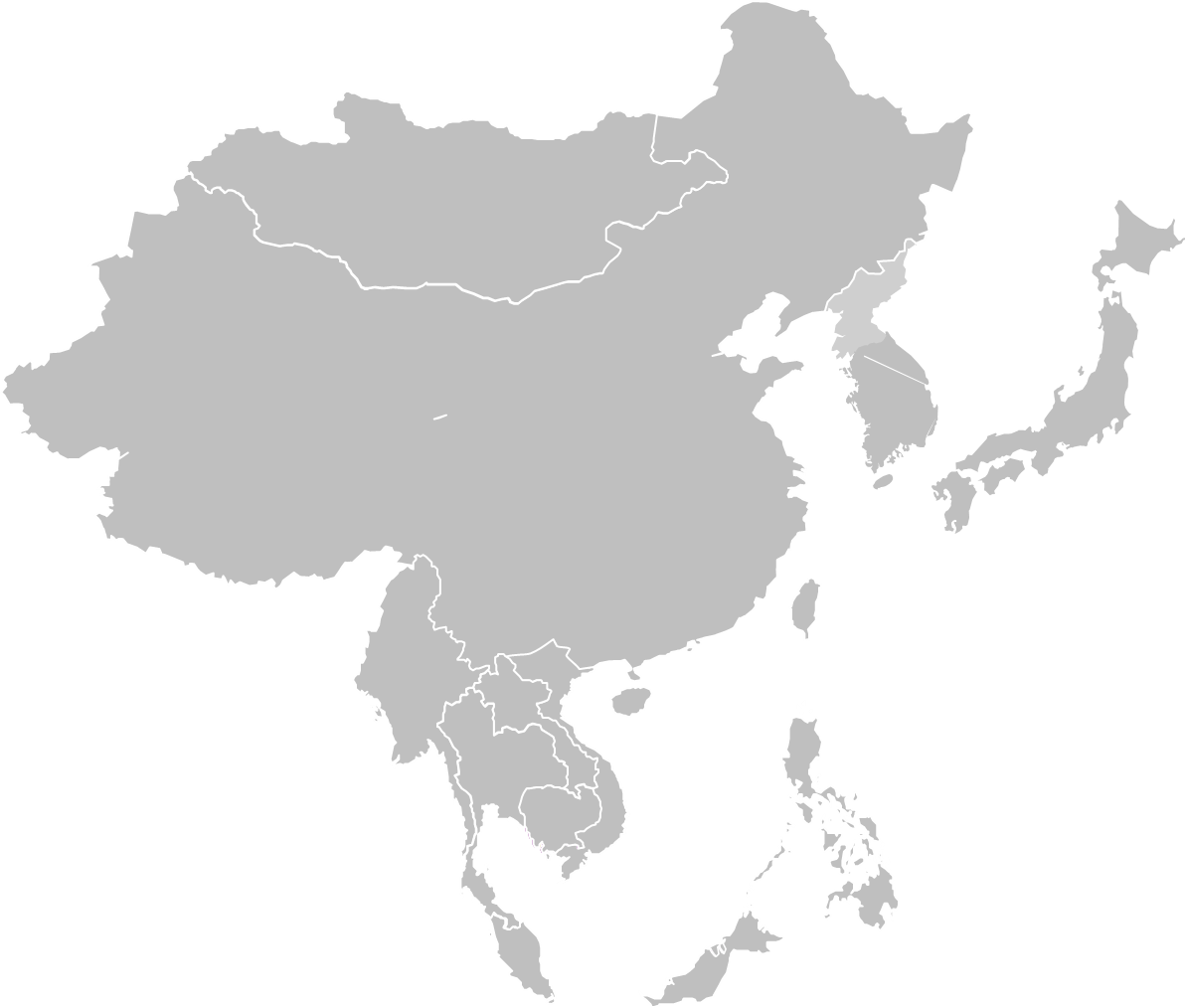 [TARINAN OTSIKKO]
MD[X]
MD[X]
[PUHUJAN NIMI]
[VIRKA]CA [X]: [CA NIMI]
[Speaker Notes: Viivan piirtämisen ohjeet:
Lisää muoto>Kaareva
	Näpäytä viivan alkukohtaa, sekä mitä tahansa kohtaa viivasta, josta haluat sen taipuvan
	Kun olet klikannut viivan loppupäätä, paina ESC näppäintä näppäimistöstä
Avaa Muotoiluvalikko muodon kohdalta ja valitse:
	Paksu viiva
	Väri: Custom (175R 30G 45B)
	Leveys: 2.75pt
	Väliviivan tyyppi Pitkä väliviiva
	Muodon tehosteet: Varjostus (Offset Bottom)
Siirry Animaatiot-välilehdelle, valitse viiva, sitten klikkaa ”Wipe” animaatiota
Avaa Animations säädöt ja syötä seuraavat asetukset animaatioon:
	Aika:
	Aloita: Edellisen kanssa
	Viive: 0 sekuntia
	Kesto: 3 sekuntia (hidas)
	Tehoste:
	Suunta: Aseta sovellettavaksi aloitus ja lopetuskohtiin
Valitse MD:n tunnus viivan loppupäähän (keltainen pisaran mallinen/teksti)
Animaatiot välilehdeltä valitse ”häivytä”
Syötä seuraavat asetukset animaatiot valikkoon:
	Aika:
	Aloita: Edellisen jälkeen
	Viive: 0 sekuntia
	Kesto: 1 sekunti (nopea)]
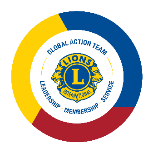 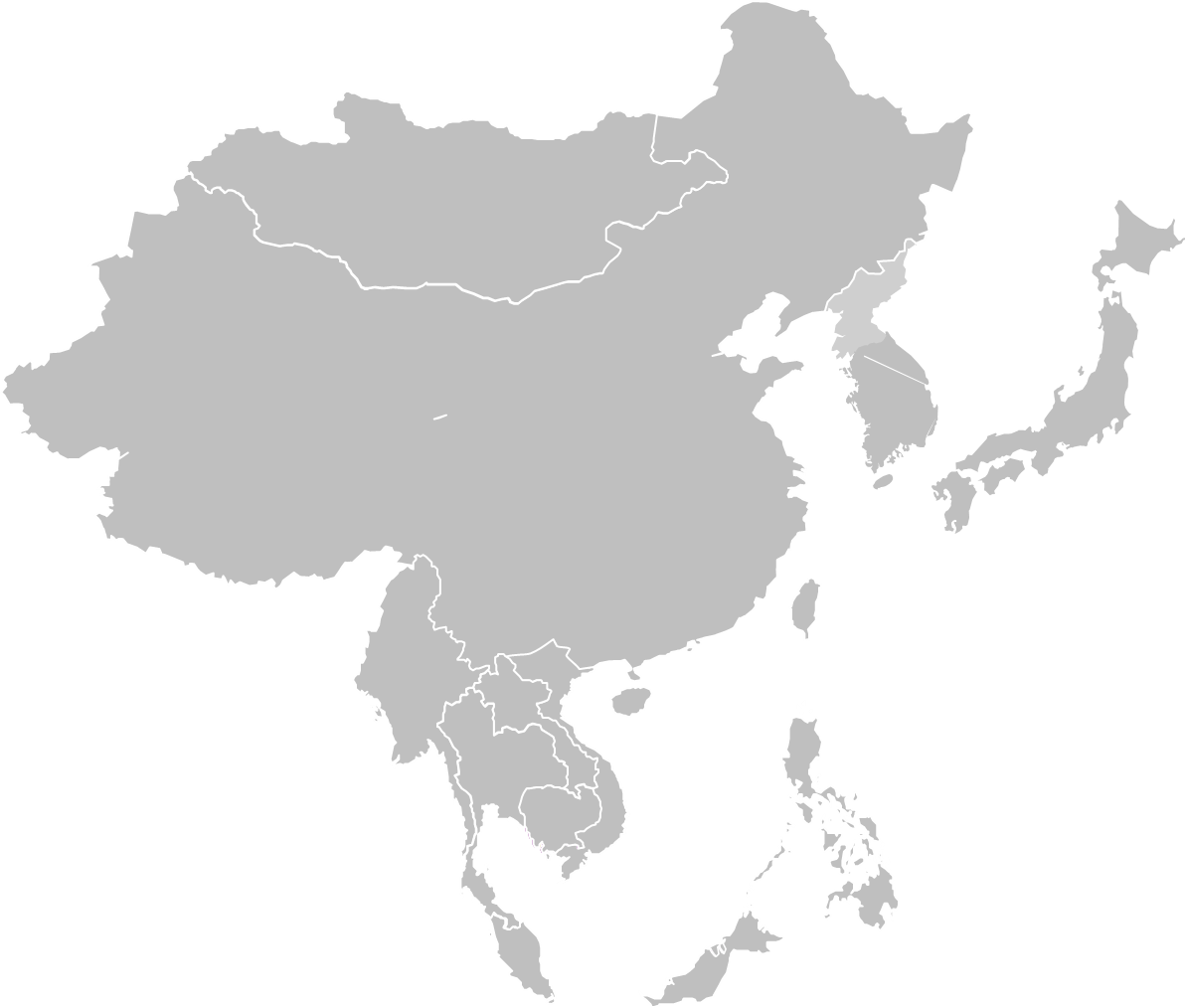 [TARINAN OTSIKKO]
MD[X]
MD[X]
MD[X]
[PUHUJAN NIMI]
[VIRKA]CA [X]: [CA NIMI]
[Speaker Notes: Viivan piirtämisen ohjeet:
Lisää muoto>Kaareva
	Näpäytä viivan alkukohtaa, sekä mitä tahansa kohtaa viivasta, josta haluat sen taipuvan
	Kun olet klikannut viivan loppupäätä, paina ESC näppäimeltäsi
Avaa Muotoiluvalikko muodon kohdalta ja valitse:
	Paksu viiva
	Väri: Custom (175R 30G 45B)
	Leveys: 2.75pt
	Väliviivan tyyppi Pitkä väliviiva
	Muodon tehosteet: Varjostus (Offset Bottom)
Siirry Animaatiot-välilehdelle, valitse viiva, sitten klikkaa ”Wipe” animaatiota
Avaa Animations valikko ja syötä seuraavat asetukset animaatioon:
	Aika:
	Aloita: Edellisen kanssa
	Viive: 0 sekuntia
	Kesto: 3 sekuntia (hidas)
	Tehoste:
	Suunta: Aseta sovellettavaksi aloitus ja lopetuskohtiin
Valitse MD:n tunnus viivan loppupäähän (keltainen pisaran mallinen/teksti)
Animaatiot välilehdeltä valitse ”häivytä”
Syötä seuraavat asetukset animaatiot valikkoon:
	Aika:
	Aloita: Edellisen jälkeen
	Viive: 0 sekuntia
	Kesto: 1 sekunti (nopea)]
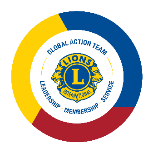 [TARINAN OTSIKKO]
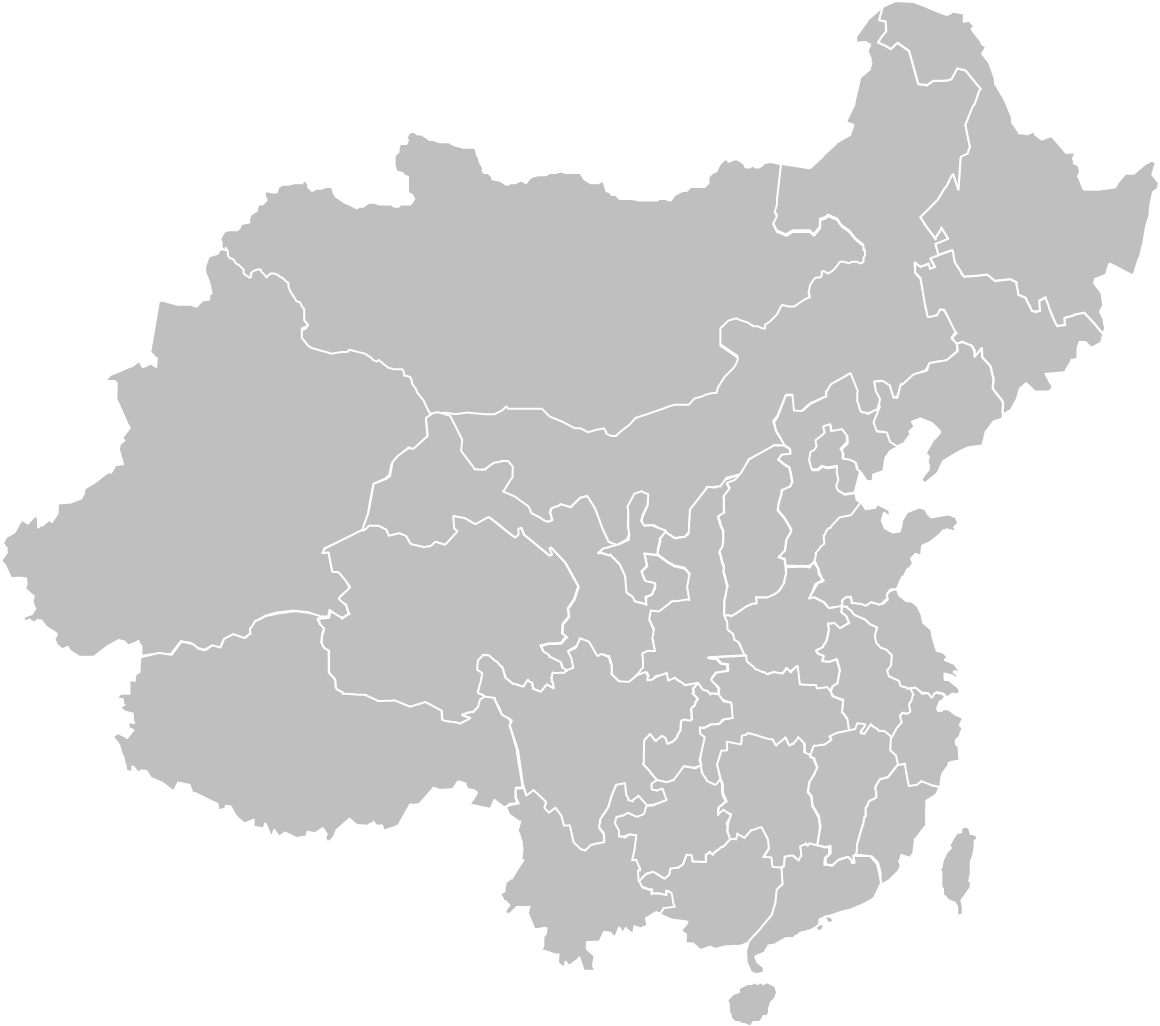 MD[X]
[PUHUJAN NIMI]
[VIRKA]CA [X]: [CA NIMI]
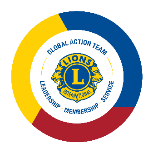 [TARINAN OTSIKKO]
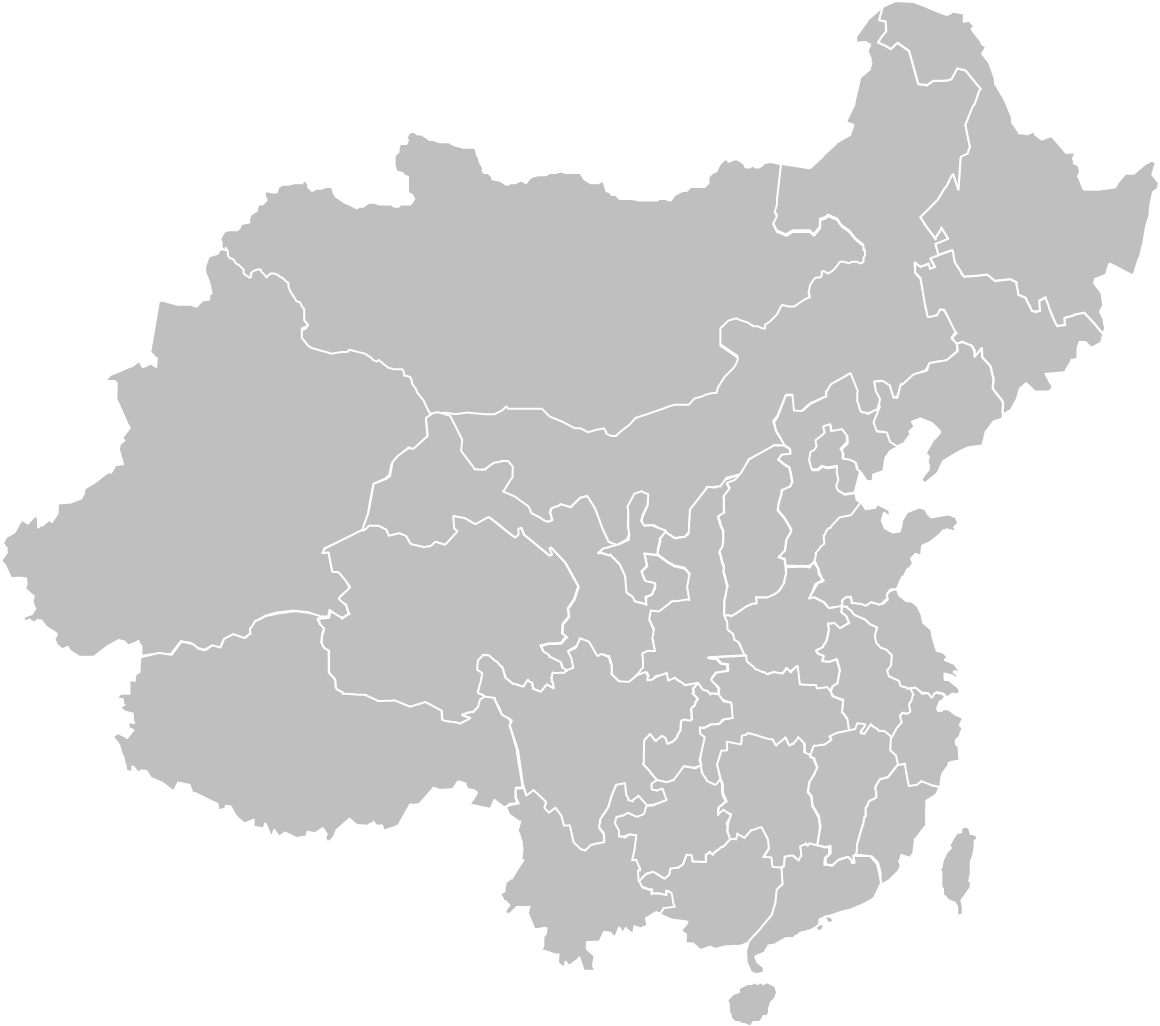 MD[X]
MD[X]
[PUHUJAN NIMI]
[VIRKA]CA [X]: [CA NIMI]
[Speaker Notes: Viivan piirtämisen ohjeet:
Lisää muoto>Kaareva
	Näpäytä viivan alkukohtaa, sekä mitä tahansa kohtaa viivasta, josta haluat sen taipuvan
	Kun olet klikannut viivan loppupäätä, paina ESC näppäintä näppäimistöstä
Avaa Muotoiluvalikko muodon kohdalta ja valitse:
	Paksu viiva
	Väri: Custom (175R 30G 45B)
	Leveys: 2.75pt
	Väliviivan tyyppi Pitkä väliviiva
	Muodon tehosteet: Varjostus (Offset Bottom)
Siirry Animaatiot-välilehdelle, valitse viiva, sitten klikkaa ”Wipe” animaatiota
Avaa Animations säädöt ja syötä seuraavat asetukset animaatioon:
	Aika:
	Aloita: Edellisen kanssa
	Viive: 0 sekuntia
	Kesto: 3 sekuntia (hidas)
	Tehoste:
	Suunta: Aseta sovellettavaksi aloitus ja lopetuskohtiin
Valitse MD:n tunnus viivan loppupäähän (keltainen pisaran mallinen/teksti)
Animaatiot välilehdeltä valitse ”häivytä”
Syötä seuraavat asetukset animaatiot valikkoon:
	Aika:
	Aloita: Edellisen jälkeen
	Viive: 0 sekuntia
	Kesto: 1 sekunti (nopea)]
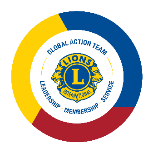 [TARINAN OTSIKKO]
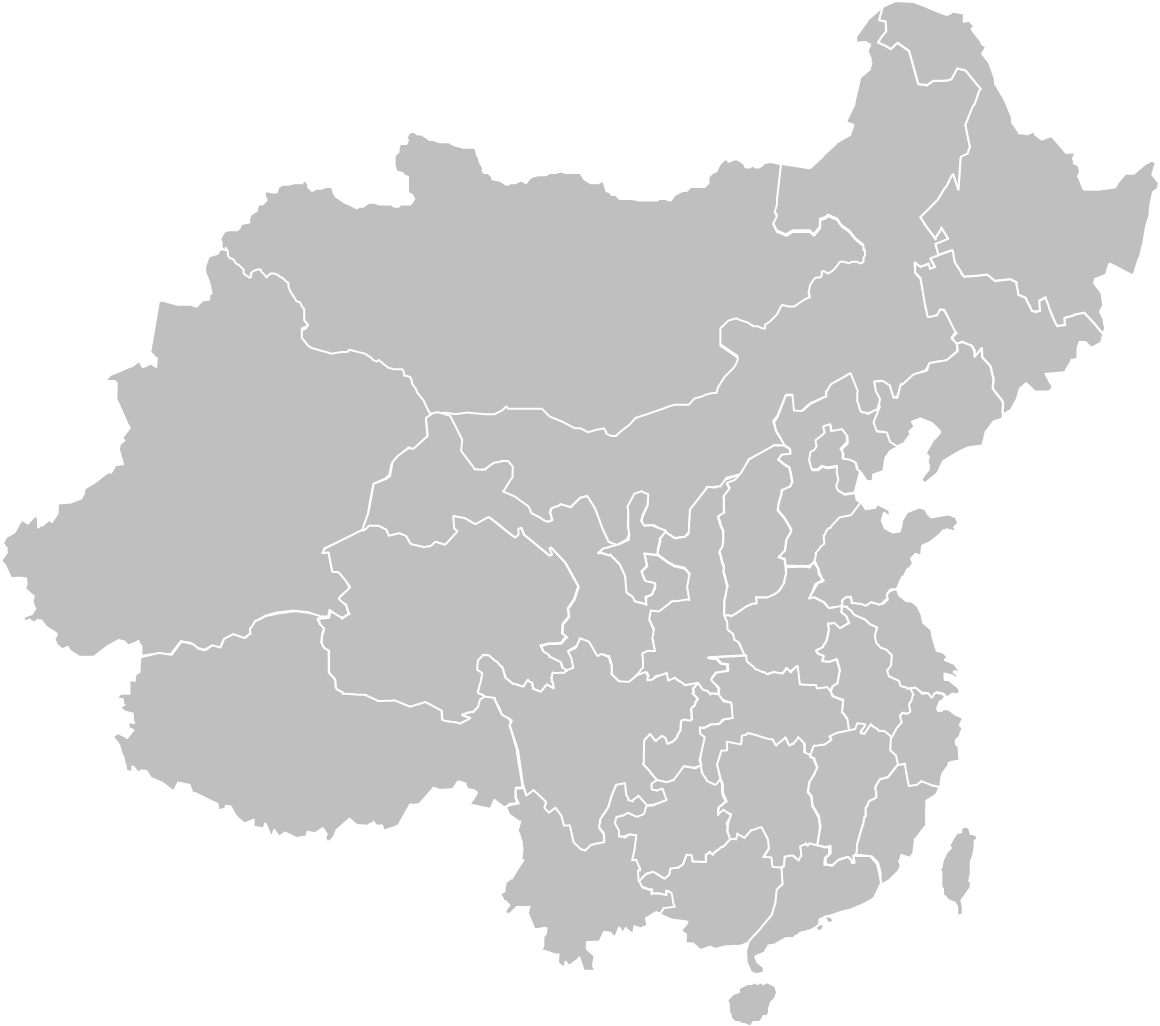 MD[X]
MD[X]
MD[X]
[PUHUJAN NIMI]
[VIRKA]CA [X]: [CA NIMI]
[Speaker Notes: Viivan piirtämisen ohjeet:
Lisää muoto>Kaareva
	Näpäytä viivan alkukohtaa, sekä mitä tahansa kohtaa viivasta, josta haluat sen taipuvan
	Kun olet klikannut viivan loppupäätä, paina ESC näppäimeltäsi
Avaa Muotoiluvalikko muodon kohdalta ja valitse:
	Paksu viiva
	Väri: Custom (175R 30G 45B)
	Leveys: 2.75pt
	Väliviivan tyyppi Pitkä väliviiva
	Muodon tehosteet: Varjostus (Offset Bottom)
Siirry Animaatiot-välilehdelle, valitse viiva, sitten klikkaa ”Wipe” animaatiota
Avaa Animations valikko ja syötä seuraavat asetukset animaatioon:
	Aika:
	Aloita: Edellisen kanssa
	Viive: 0 sekuntia
	Kesto: 3 sekuntia (hidas)
	Tehoste:
	Suunta: Aseta sovellettavaksi aloitus ja lopetuskohtiin
Valitse MD:n tunnus viivan loppupäähän (keltainen pisaran mallinen/teksti)
Animaatiot välilehdeltä valitse ”häivytä”
Syötä seuraavat asetukset animaatiot valikkoon:
	Aika:
	Aloita: Edellisen jälkeen
	Viive: 0 sekuntia
	Kesto: 1 sekunti (nopea)]
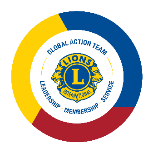 [TARINAN OTSIKKO]
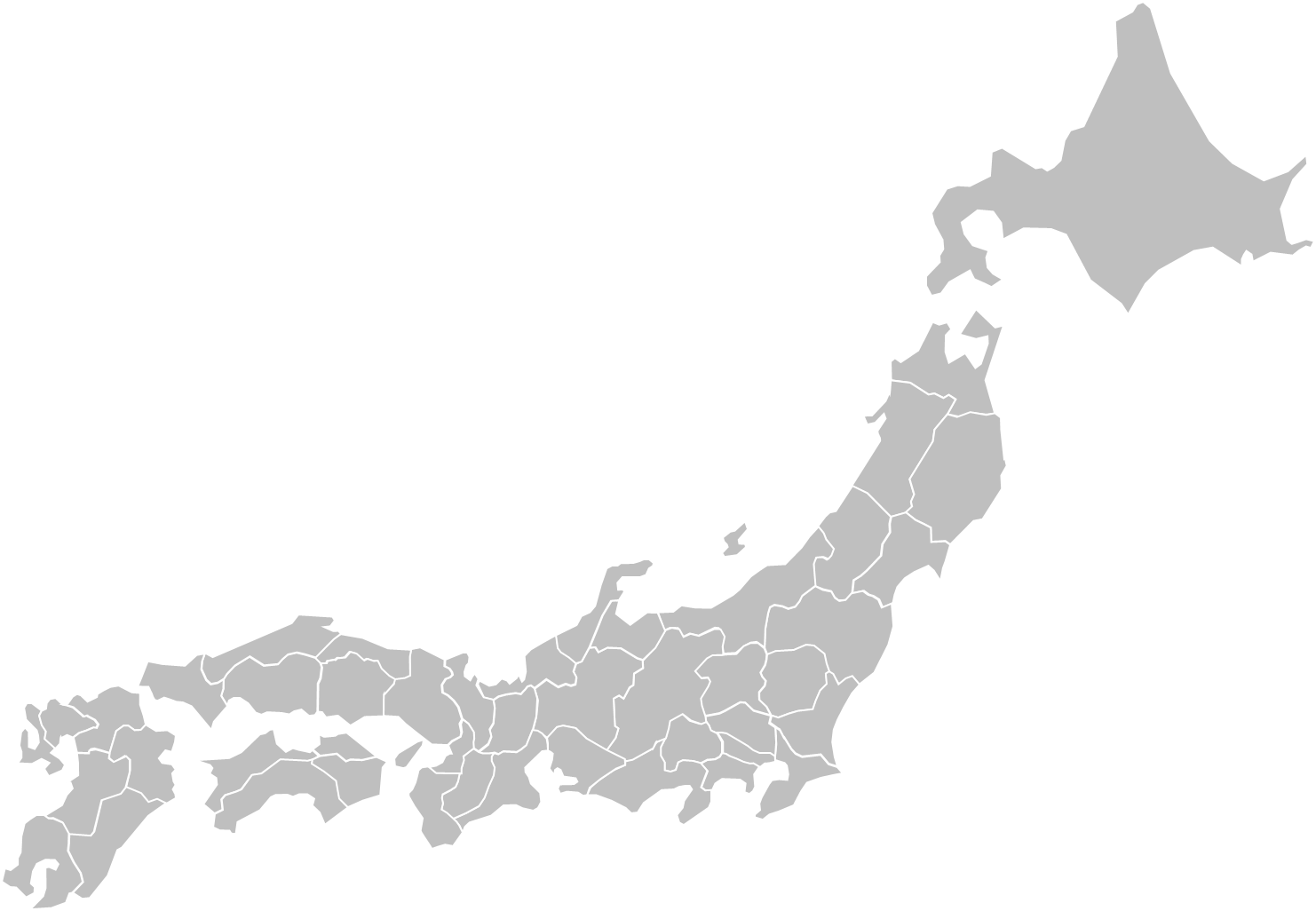 MD[X]
[PUHUJAN NIMI]
[VIRKA]CA [X]: [CA NIMI]
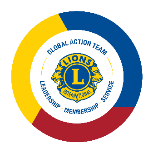 [TARINAN OTSIKKO]
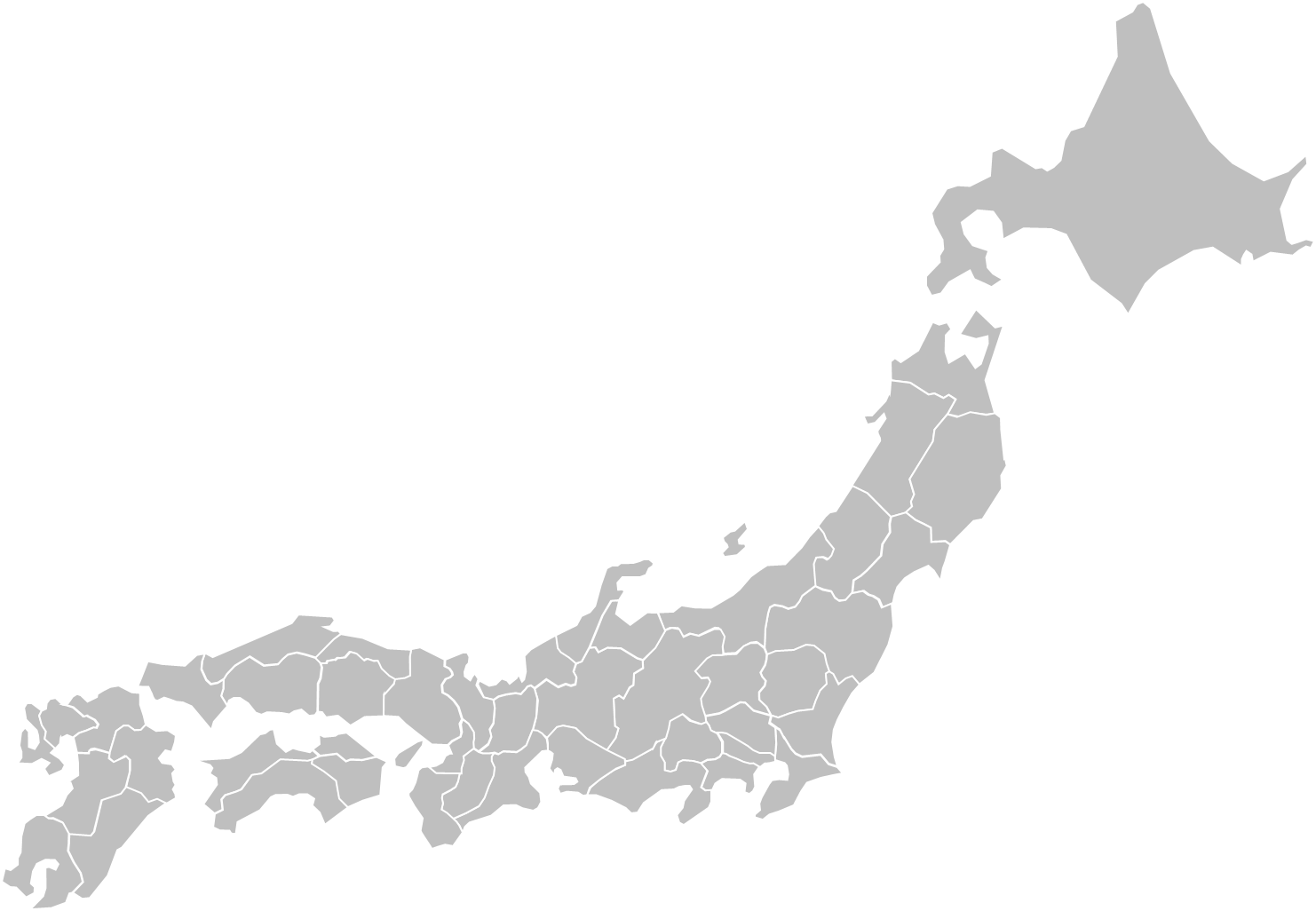 MD[X]
MD[X]
[PUHUJAN NIMI]
[VIRKA]CA [X]: [CA NIMI]
[Speaker Notes: Viivan piirtämisen ohjeet:
Lisää muoto>Kaareva
	Näpäytä viivan alkukohtaa, sekä mitä tahansa kohtaa viivasta, josta haluat sen taipuvan
	Kun olet klikannut viivan loppupäätä, paina ESC näppäintä näppäimistöstä
Avaa Muotoiluvalikko muodon kohdalta ja valitse:
	Paksu viiva
	Väri: Custom (175R 30G 45B)
	Leveys: 2.75pt
	Väliviivan tyyppi Pitkä väliviiva
	Muodon tehosteet: Varjostus (Offset Bottom)
Siirry Animaatiot-välilehdelle, valitse viiva, sitten klikkaa ”Wipe” animaatiota
Avaa Animations säädöt ja syötä seuraavat asetukset animaatioon:
	Aika:
	Aloita: Edellisen kanssa
	Viive: 0 sekuntia
	Kesto: 3 sekuntia (hidas)
	Tehoste:
	Suunta: Aseta sovellettavaksi aloitus ja lopetuskohtiin
Valitse MD:n tunnus viivan loppupäähän (keltainen pisaran mallinen/teksti)
Animaatiot välilehdeltä valitse ”häivytä”
Syötä seuraavat asetukset animaatiot valikkoon:
	Aika:
	Aloita: Edellisen jälkeen
	Viive: 0 sekuntia
	Kesto: 1 sekunti (nopea)]
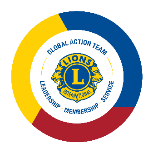 [TARINAN OTSIKKO]
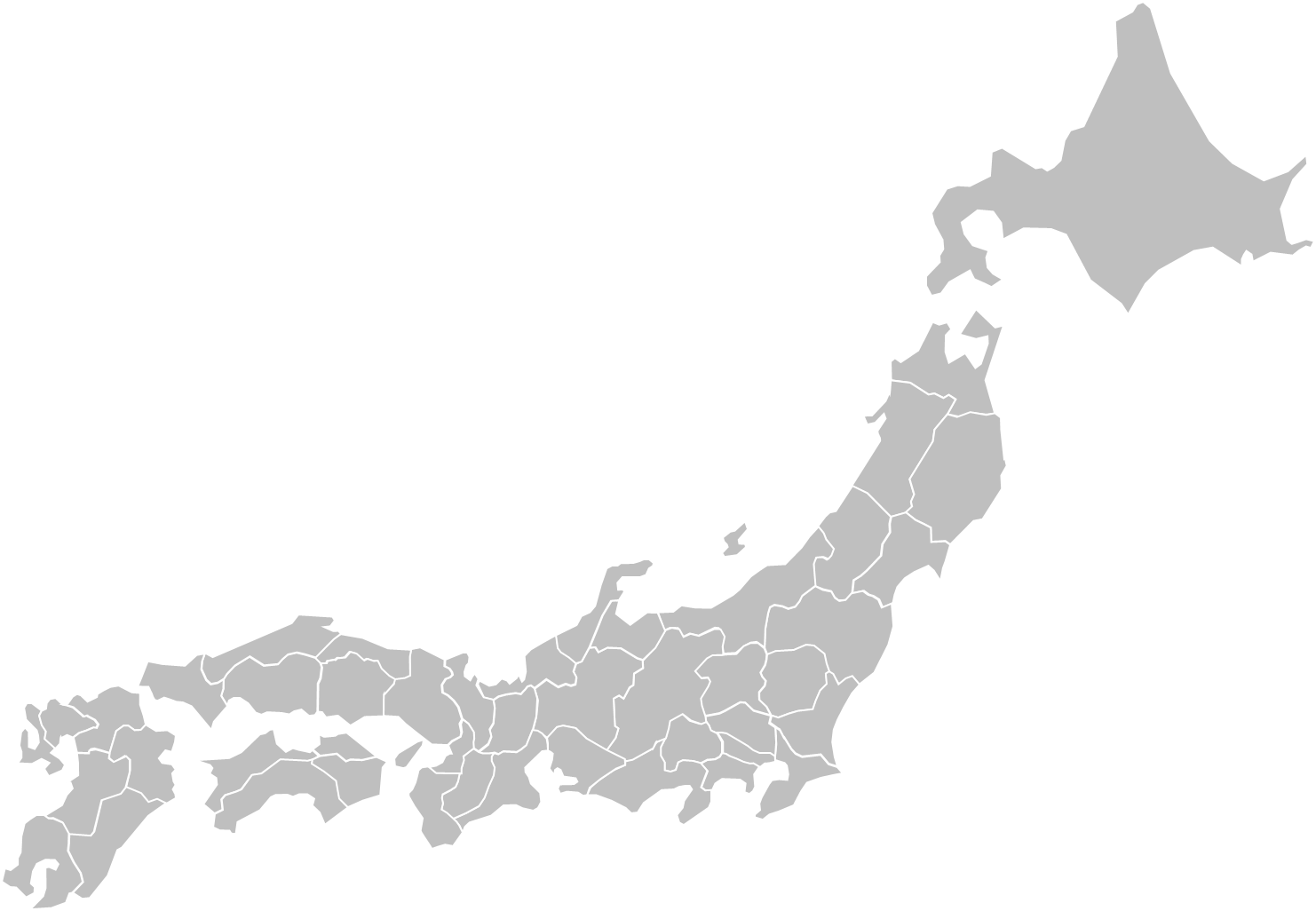 MD[X]
MD[X]
MD[X]
[PUHUJAN NIMI]
[VIRKA]CA [X]: [CA NIMI]
[Speaker Notes: Viivan piirtämisen ohjeet:
Lisää muoto>Kaareva
	Näpäytä viivan alkukohtaa, sekä mitä tahansa kohtaa viivasta, josta haluat sen taipuvan
	Kun olet klikannut viivan loppupäätä, paina ESC näppäimeltäsi
Avaa Muotoiluvalikko muodon kohdalta ja valitse:
	Paksu viiva
	Väri: Custom (175R 30G 45B)
	Leveys: 2.75pt
	Väliviivan tyyppi Pitkä väliviiva
	Muodon tehosteet: Varjostus (Offset Bottom)
Siirry Animaatiot-välilehdelle, valitse viiva, sitten klikkaa ”Wipe” animaatiota
Avaa Animations valikko ja syötä seuraavat asetukset animaatioon:
	Aika:
	Aloita: Edellisen kanssa
	Viive: 0 sekuntia
	Kesto: 3 sekuntia (hidas)
	Tehoste:
	Suunta: Aseta sovellettavaksi aloitus ja lopetuskohtiin
Valitse MD:n tunnus viivan loppupäähän (keltainen pisaran mallinen/teksti)
Animaatiot välilehdeltä valitse ”häivytä”
Syötä seuraavat asetukset animaatiot valikkoon:
	Aika:
	Aloita: Edellisen jälkeen
	Viive: 0 sekuntia
	Kesto: 1 sekunti (nopea)]
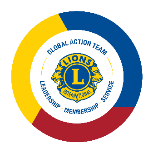 [TARINAN OTSIKKO]
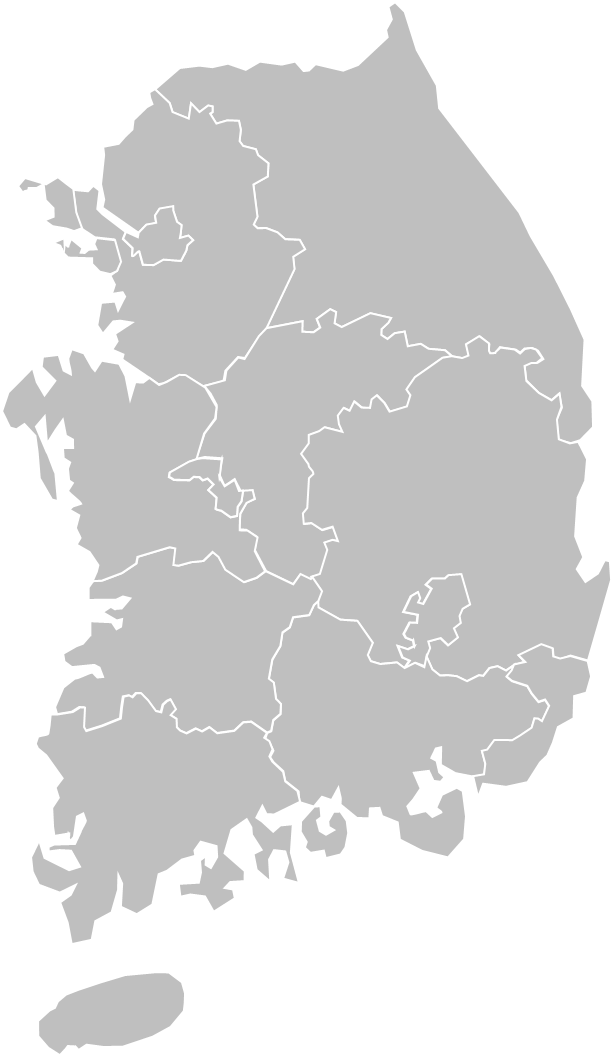 MD[X]
[PUHUJAN NIMI]
[VIRKA]CA [X]: [CA NIMI]
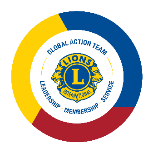 [TARINAN OTSIKKO]
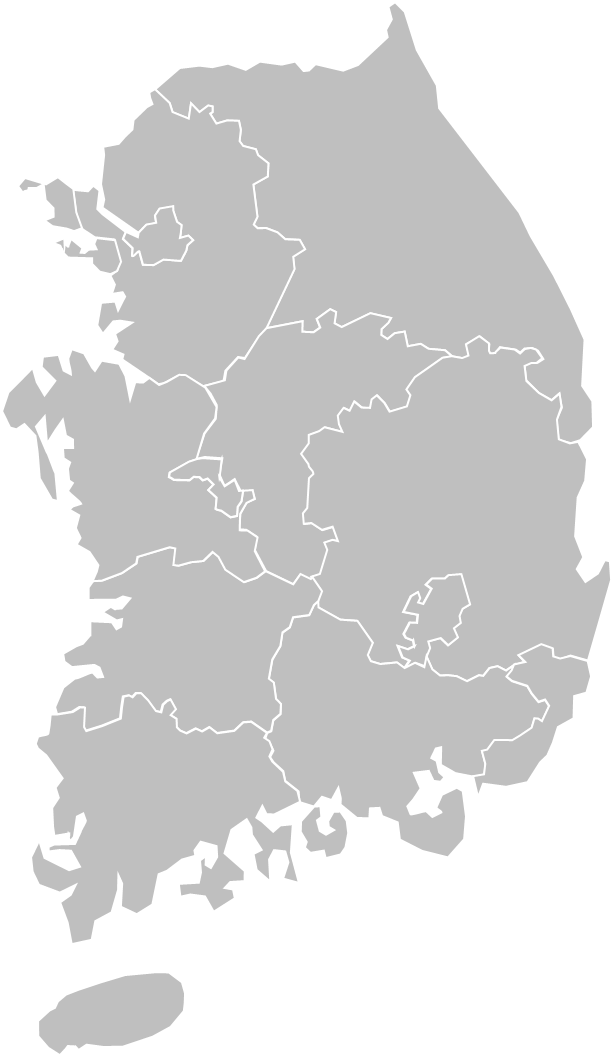 MD[X]
MD[X]
[PUHUJAN NIMI]
[VIRKA]CA [X]: [CA NIMI]
[Speaker Notes: Viivan piirtämisen ohjeet:
Lisää muoto>Kaareva
	Näpäytä viivan alkukohtaa, sekä mitä tahansa kohtaa viivasta, josta haluat sen taipuvan
	Kun olet klikannut viivan loppupäätä, paina ESC näppäintä näppäimistöstä
Avaa Muotoiluvalikko muodon kohdalta ja valitse:
	Paksu viiva
	Väri: Custom (175R 30G 45B)
	Leveys: 2.75pt
	Väliviivan tyyppi Pitkä väliviiva
	Muodon tehosteet: Varjostus (Offset Bottom)
Siirry Animaatiot-välilehdelle, valitse viiva, sitten klikkaa ”Wipe” animaatiota
Avaa Animations säädöt ja syötä seuraavat asetukset animaatioon:
	Aika:
	Aloita: Edellisen kanssa
	Viive: 0 sekuntia
	Kesto: 3 sekuntia (hidas)
	Tehoste:
	Suunta: Aseta sovellettavaksi aloitus ja lopetuskohtiin
Valitse MD:n tunnus viivan loppupäähän (keltainen pisaran mallinen/teksti)
Animaatiot välilehdeltä valitse ”häivytä”
Syötä seuraavat asetukset animaatiot valikkoon:
	Aika:
	Aloita: Edellisen jälkeen
	Viive: 0 sekuntia
	Kesto: 1 sekunti (nopea)]
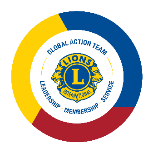 [TARINAN OTSIKKO]
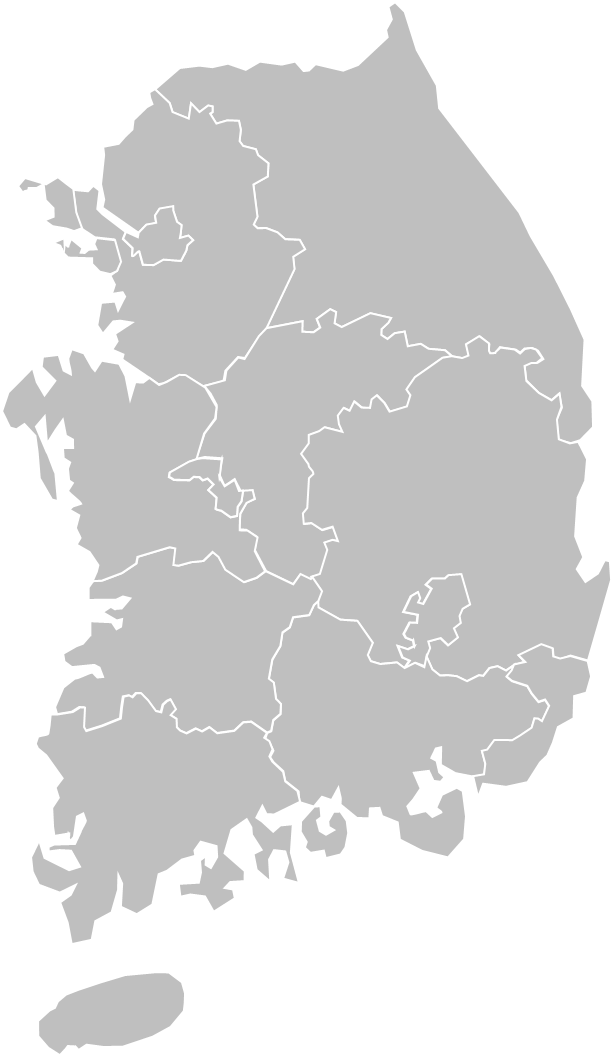 MD[X]
MD[X]
MD[X]
[PUHUJAN NIMI]
[VIRKA]CA [X]: [CA NIMI]
[Speaker Notes: Viivan piirtämisen ohjeet:
Lisää muoto>Kaareva
	Näpäytä viivan alkukohtaa, sekä mitä tahansa kohtaa viivasta, josta haluat sen taipuvan
	Kun olet klikannut viivan loppupäätä, paina ESC näppäimeltäsi
Avaa Muotoiluvalikko muodon kohdalta ja valitse:
	Paksu viiva
	Väri: Custom (175R 30G 45B)
	Leveys: 2.75pt
	Väliviivan tyyppi Pitkä väliviiva
	Muodon tehosteet: Varjostus (Offset Bottom)
Siirry Animaatiot-välilehdelle, valitse viiva, sitten klikkaa ”Wipe” animaatiota
Avaa Animations valikko ja syötä seuraavat asetukset animaatioon:
	Aika:
	Aloita: Edellisen kanssa
	Viive: 0 sekuntia
	Kesto: 3 sekuntia (hidas)
	Tehoste:
	Suunta: Aseta sovellettavaksi aloitus ja lopetuskohtiin
Valitse MD:n tunnus viivan loppupäähän (keltainen pisaran mallinen/teksti)
Animaatiot välilehdeltä valitse ”häivytä”
Syötä seuraavat asetukset animaatiot valikkoon:
	Aika:
	Aloita: Edellisen jälkeen
	Viive: 0 sekuntia
	Kesto: 1 sekunti (nopea)]
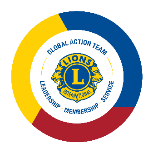 [TARINAN OTSIKKO]
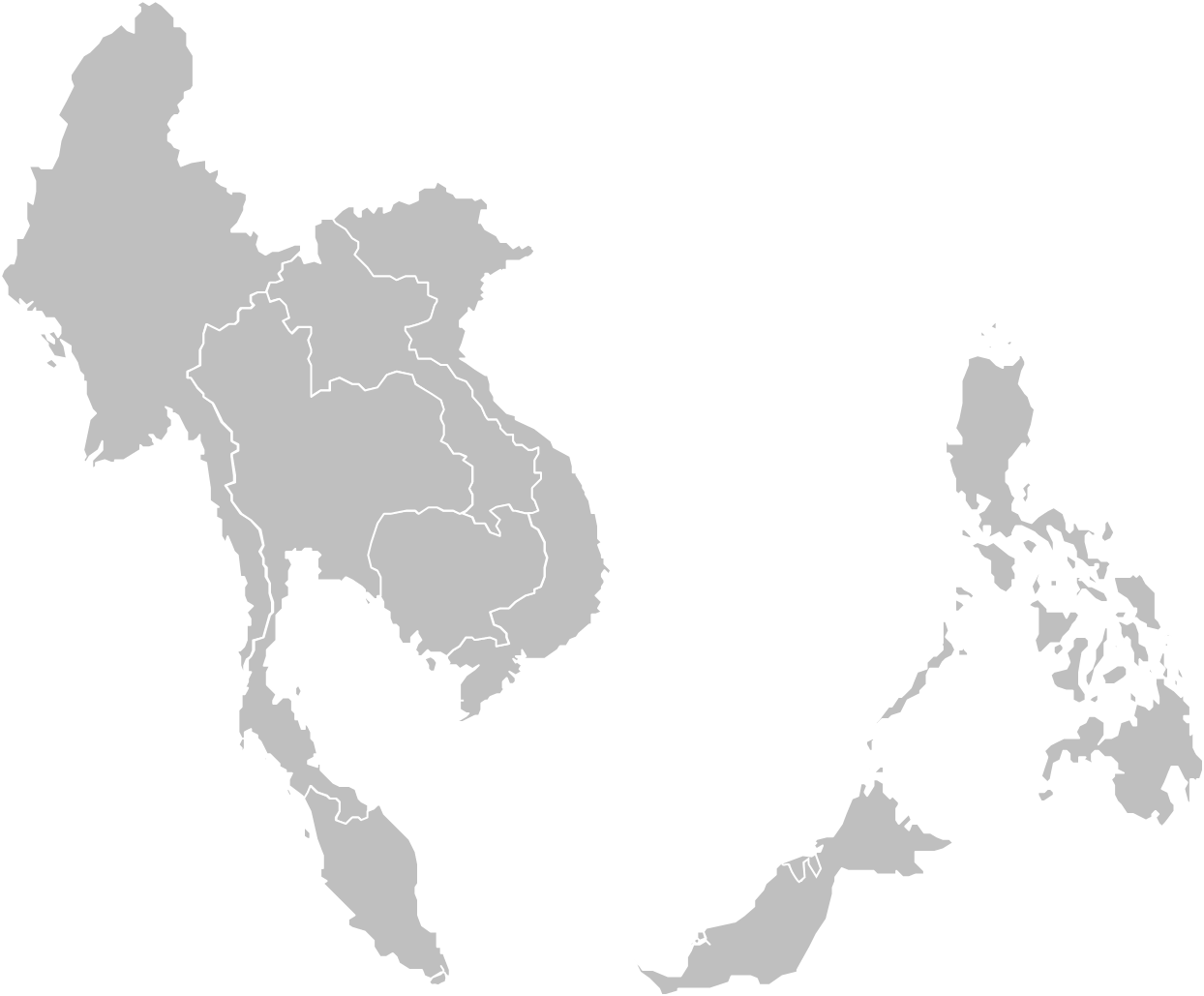 MD[X]
[PUHUJAN NIMI]
[VIRKA]CA [X]: [CA NIMI]
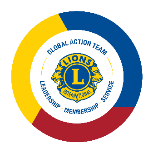 [TARINAN OTSIKKO]
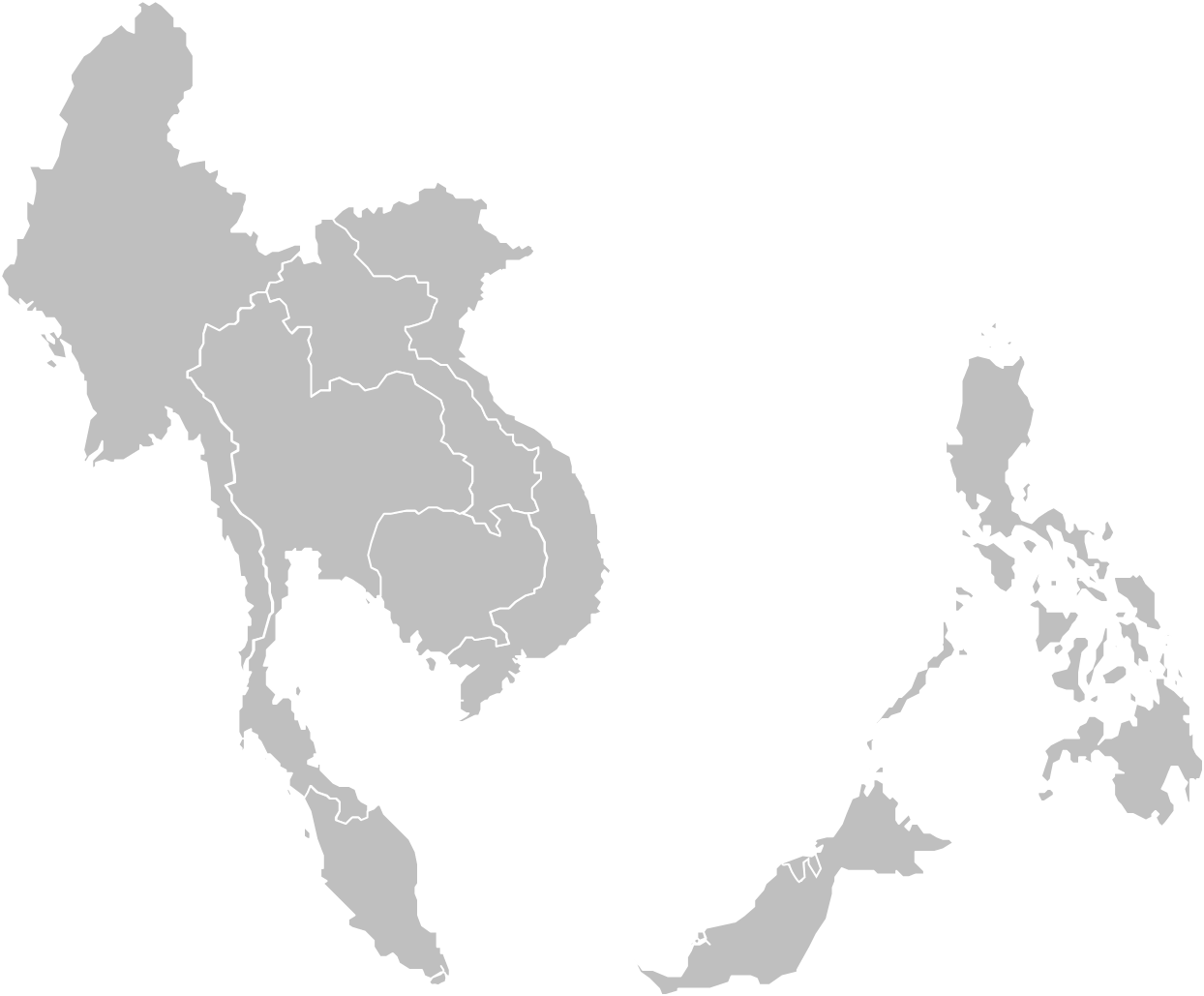 MD[X]
MD[X]
[PUHUJAN NIMI]
[VIRKA]CA [X]: [CA NIMI]
[Speaker Notes: Viivan piirtämisen ohjeet:
Lisää muoto>Kaareva
	Näpäytä viivan alkukohtaa, sekä mitä tahansa kohtaa viivasta, josta haluat sen taipuvan
	Kun olet klikannut viivan loppupäätä, paina ESC näppäintä näppäimistöstä
Avaa Muotoiluvalikko muodon kohdalta ja valitse:
	Paksu viiva
	Väri: Custom (175R 30G 45B)
	Leveys: 2.75pt
	Väliviivan tyyppi Pitkä väliviiva
	Muodon tehosteet: Varjostus (Offset Bottom)
Siirry Animaatiot-välilehdelle, valitse viiva, sitten klikkaa ”Wipe” animaatiota
Avaa Animations säädöt ja syötä seuraavat asetukset animaatioon:
	Aika:
	Aloita: Edellisen kanssa
	Viive: 0 sekuntia
	Kesto: 3 sekuntia (hidas)
	Tehoste:
	Suunta: Aseta sovellettavaksi aloitus ja lopetuskohtiin
Valitse MD:n tunnus viivan loppupäähän (keltainen pisaran mallinen/teksti)
Animaatiot välilehdeltä valitse ”häivytä”
Syötä seuraavat asetukset animaatiot valikkoon:
	Aika:
	Aloita: Edellisen jälkeen
	Viive: 0 sekuntia
	Kesto: 1 sekunti (nopea)]
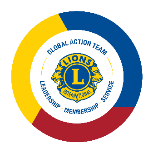 [TARINAN OTSIKKO]
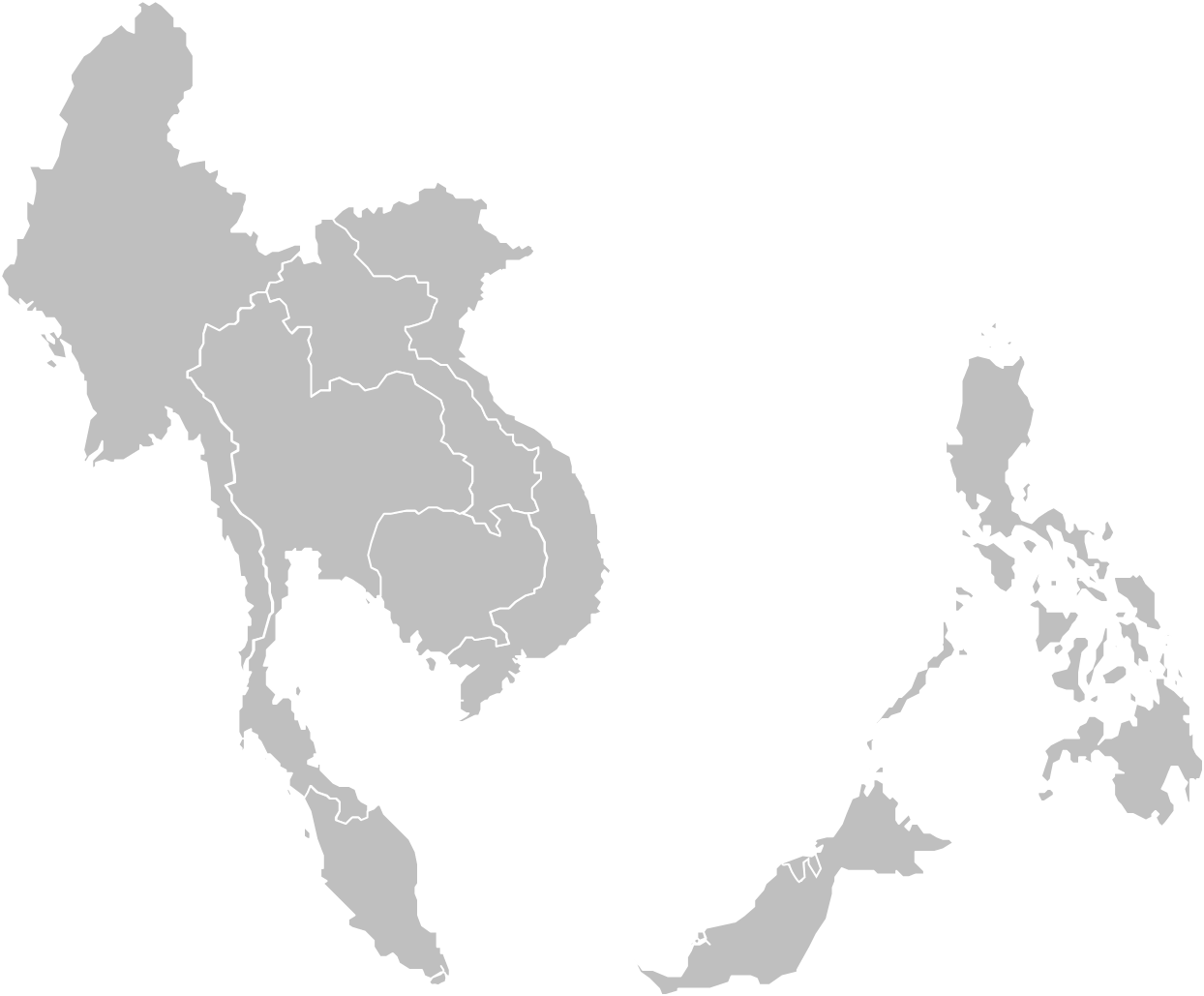 MD[X]
MD[X]
MD[X]
[PUHUJAN NIMI]
[VIRKA]CA [X]: [CA NIMI]
[Speaker Notes: Viivan piirtämisen ohjeet:
Lisää muoto>Kaareva
	Näpäytä viivan alkukohtaa, sekä mitä tahansa kohtaa viivasta, josta haluat sen taipuvan
	Kun olet klikannut viivan loppupäätä, paina ESC näppäimeltäsi
Avaa Muotoiluvalikko muodon kohdalta ja valitse:
	Paksu viiva
	Väri: Custom (175R 30G 45B)
	Leveys: 2.75pt
	Väliviivan tyyppi Pitkä väliviiva
	Muodon tehosteet: Varjostus (Offset Bottom)
Siirry Animaatiot-välilehdelle, valitse viiva, sitten klikkaa ”Wipe” animaatiota
Avaa Animations valikko ja syötä seuraavat asetukset animaatioon:
	Aika:
	Aloita: Edellisen kanssa
	Viive: 0 sekuntia
	Kesto: 3 sekuntia (hidas)
	Tehoste:
	Suunta: Aseta sovellettavaksi aloitus ja lopetuskohtiin
Valitse MD:n tunnus viivan loppupäähän (keltainen pisaran mallinen/teksti)
Animaatiot välilehdeltä valitse ”häivytä”
Syötä seuraavat asetukset animaatiot valikkoon:
	Aika:
	Aloita: Edellisen jälkeen
	Viive: 0 sekuntia
	Kesto: 1 sekunti (nopea)]
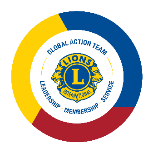 [TARINAN OTSIKKO]
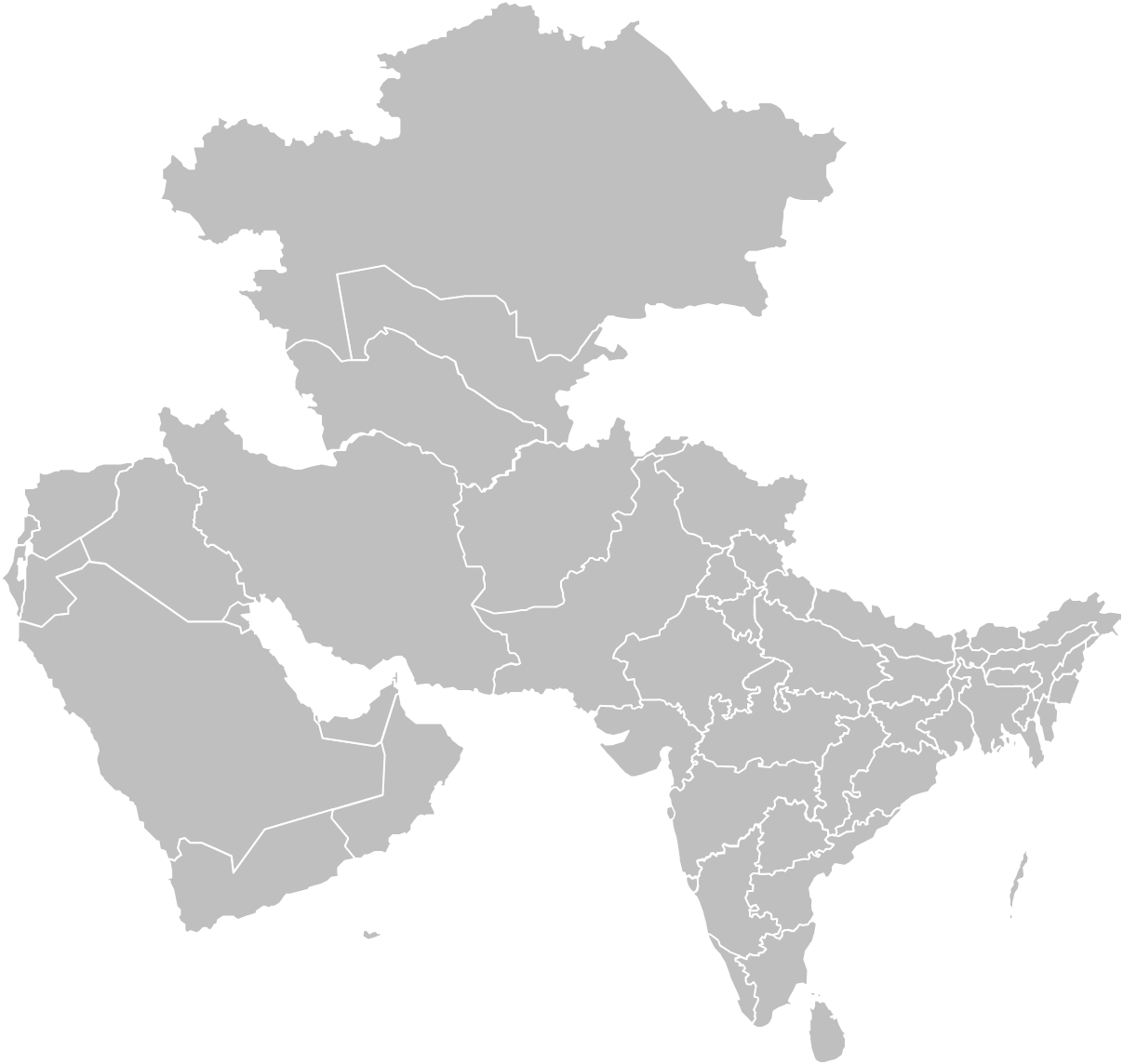 MD[X]
[PUHUJAN NIMI]
[VIRKA]CA [X]: [CA NIMI]
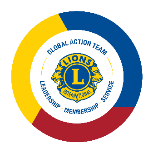 [TARINAN OTSIKKO]
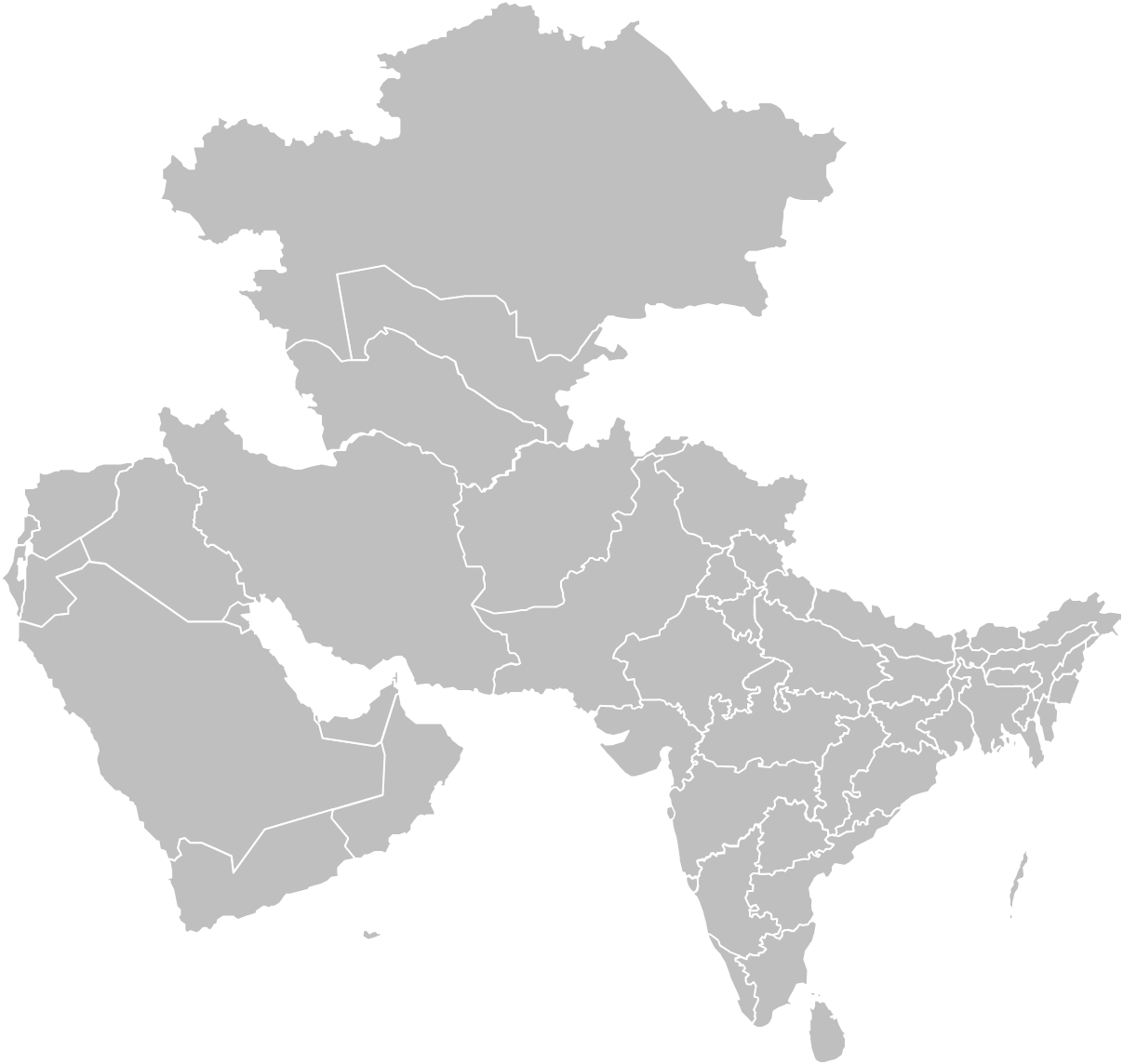 MD[X]
MD[X]
[PUHUJAN NIMI]
[VIRKA]CA [X]: [CA NIMI]
[Speaker Notes: Viivan piirtämisen ohjeet:
Lisää muoto>Kaareva
	Näpäytä viivan alkukohtaa, sekä mitä tahansa kohtaa viivasta, josta haluat sen taipuvan
	Kun olet klikannut viivan loppupäätä, paina ESC näppäintä näppäimistöstä
Avaa Muotoiluvalikko muodon kohdalta ja valitse:
	Paksu viiva
	Väri: Custom (175R 30G 45B)
	Leveys: 2.75pt
	Väliviivan tyyppi Pitkä väliviiva
	Muodon tehosteet: Varjostus (Offset Bottom)
Siirry Animaatiot-välilehdelle, valitse viiva, sitten klikkaa ”Wipe” animaatiota
Avaa Animations säädöt ja syötä seuraavat asetukset animaatioon:
	Aika:
	Aloita: Edellisen kanssa
	Viive: 0 sekuntia
	Kesto: 3 sekuntia (hidas)
	Tehoste:
	Suunta: Aseta sovellettavaksi aloitus ja lopetuskohtiin
Valitse MD:n tunnus viivan loppupäähän (keltainen pisaran mallinen/teksti)
Animaatiot välilehdeltä valitse ”häivytä”
Syötä seuraavat asetukset animaatiot valikkoon:
	Aika:
	Aloita: Edellisen jälkeen
	Viive: 0 sekuntia
	Kesto: 1 sekunti (nopea)]
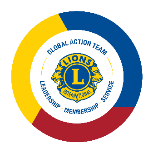 [TARINAN OTSIKKO]
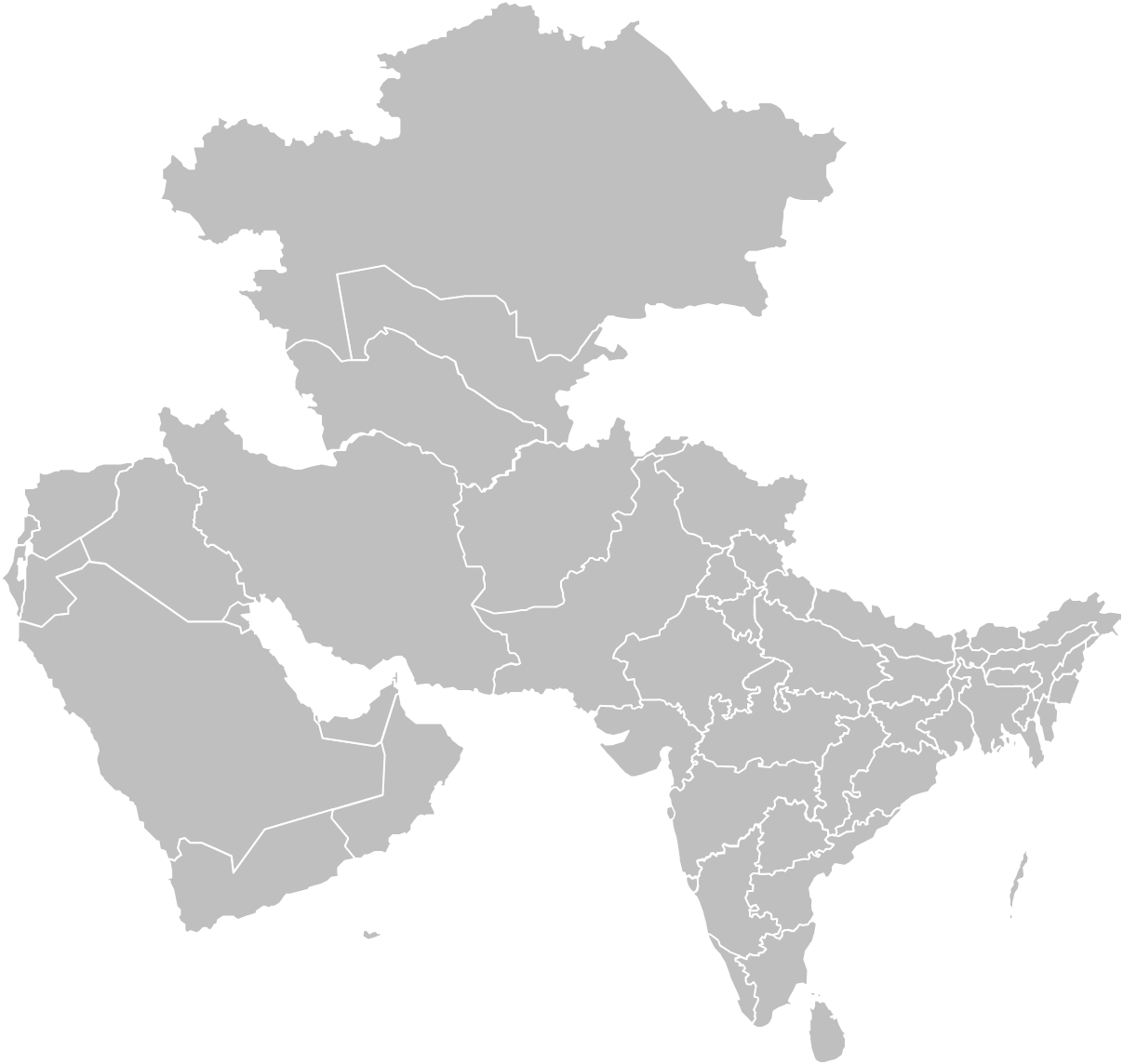 MD[X]
MD[X]
MD[X]
[PUHUJAN NIMI]
[VIRKA]CA [X]: [CA NIMI]
[Speaker Notes: Viivan piirtämisen ohjeet:
Lisää muoto>Kaareva
	Näpäytä viivan alkukohtaa, sekä mitä tahansa kohtaa viivasta, josta haluat sen taipuvan
	Kun olet klikannut viivan loppupäätä, paina ESC näppäimeltäsi
Avaa Muotoiluvalikko muodon kohdalta ja valitse:
	Paksu viiva
	Väri: Custom (175R 30G 45B)
	Leveys: 2.75pt
	Väliviivan tyyppi Pitkä väliviiva
	Muodon tehosteet: Varjostus (Offset Bottom)
Siirry Animaatiot-välilehdelle, valitse viiva, sitten klikkaa ”Wipe” animaatiota
Avaa Animations valikko ja syötä seuraavat asetukset animaatioon:
	Aika:
	Aloita: Edellisen kanssa
	Viive: 0 sekuntia
	Kesto: 3 sekuntia (hidas)
	Tehoste:
	Suunta: Aseta sovellettavaksi aloitus ja lopetuskohtiin
Valitse MD:n tunnus viivan loppupäähän (keltainen pisaran mallinen/teksti)
Animaatiot välilehdeltä valitse ”häivytä”
Syötä seuraavat asetukset animaatiot valikkoon:
	Aika:
	Aloita: Edellisen jälkeen
	Viive: 0 sekuntia
	Kesto: 1 sekunti (nopea)]
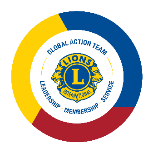 [TARINAN OTSIKKO]
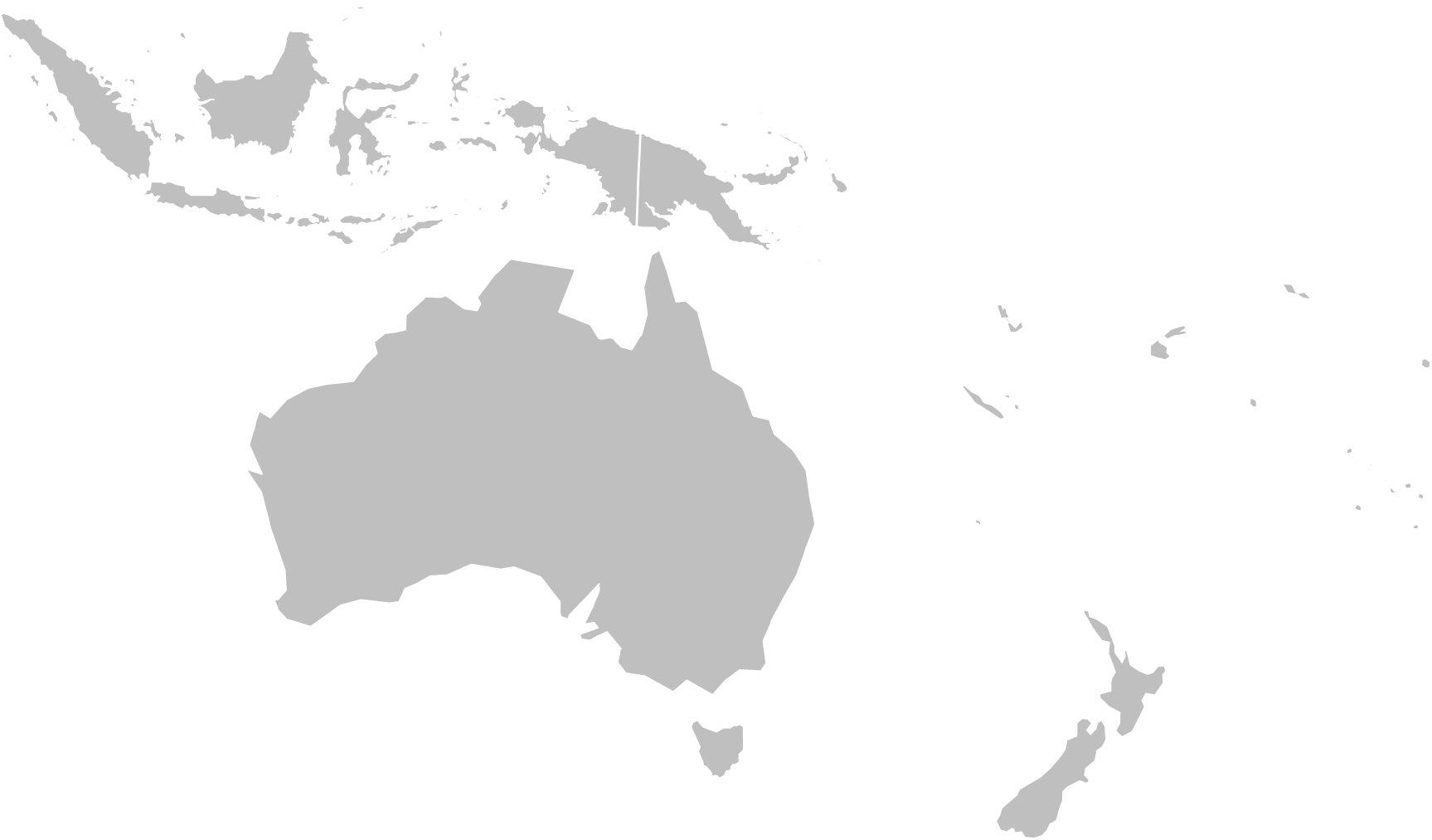 MD[X]
[PUHUJAN NIMI]
[VIRKA]CA [X]: [CA NIMI]
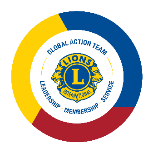 [TARINAN OTSIKKO]
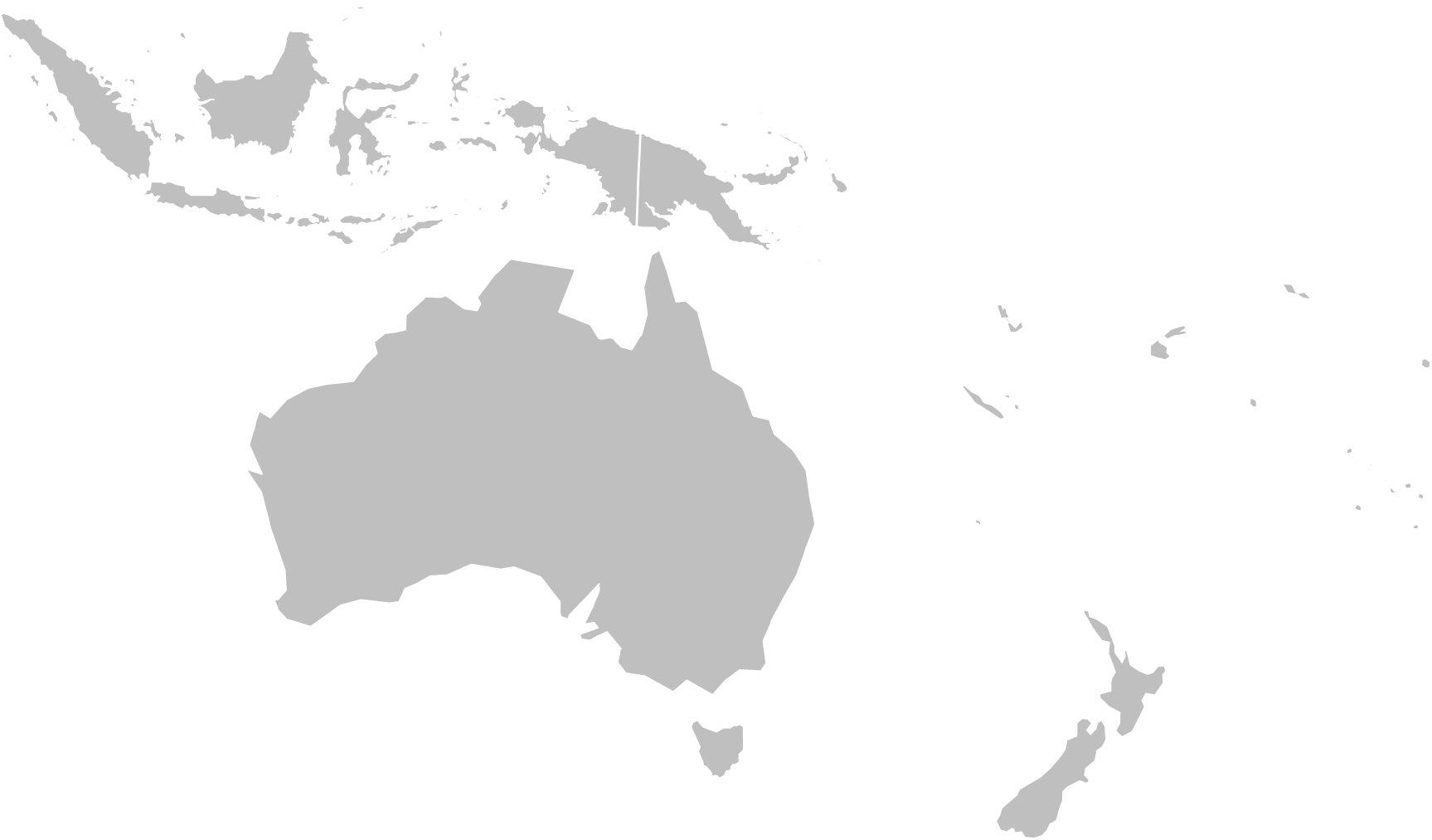 MD[X]
MD[X]
[PUHUJAN NIMI]
[VIRKA]CA [X]: [CA NIMI]
[Speaker Notes: Viivan piirtämisen ohjeet:
Lisää muoto>Kaareva
	Näpäytä viivan alkukohtaa, sekä mitä tahansa kohtaa viivasta, josta haluat sen taipuvan
	Kun olet klikannut viivan loppupäätä, paina ESC näppäintä näppäimistöstä
Avaa Muotoiluvalikko muodon kohdalta ja valitse:
	Paksu viiva
	Väri: Custom (175R 30G 45B)
	Leveys: 2.75pt
	Väliviivan tyyppi Pitkä väliviiva
	Muodon tehosteet: Varjostus (Offset Bottom)
Siirry Animaatiot-välilehdelle, valitse viiva, sitten klikkaa ”Wipe” animaatiota
Avaa Animations säädöt ja syötä seuraavat asetukset animaatioon:
	Aika:
	Aloita: Edellisen kanssa
	Viive: 0 sekuntia
	Kesto: 3 sekuntia (hidas)
	Tehoste:
	Suunta: Aseta sovellettavaksi aloitus ja lopetuskohtiin
Valitse MD:n tunnus viivan loppupäähän (keltainen pisaran mallinen/teksti)
Animaatiot välilehdeltä valitse ”häivytä”
Syötä seuraavat asetukset animaatiot valikkoon:
	Aika:
	Aloita: Edellisen jälkeen
	Viive: 0 sekuntia
	Kesto: 1 sekunti (nopea)]
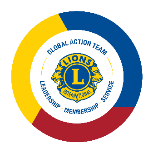 [TARINAN OTSIKKO]
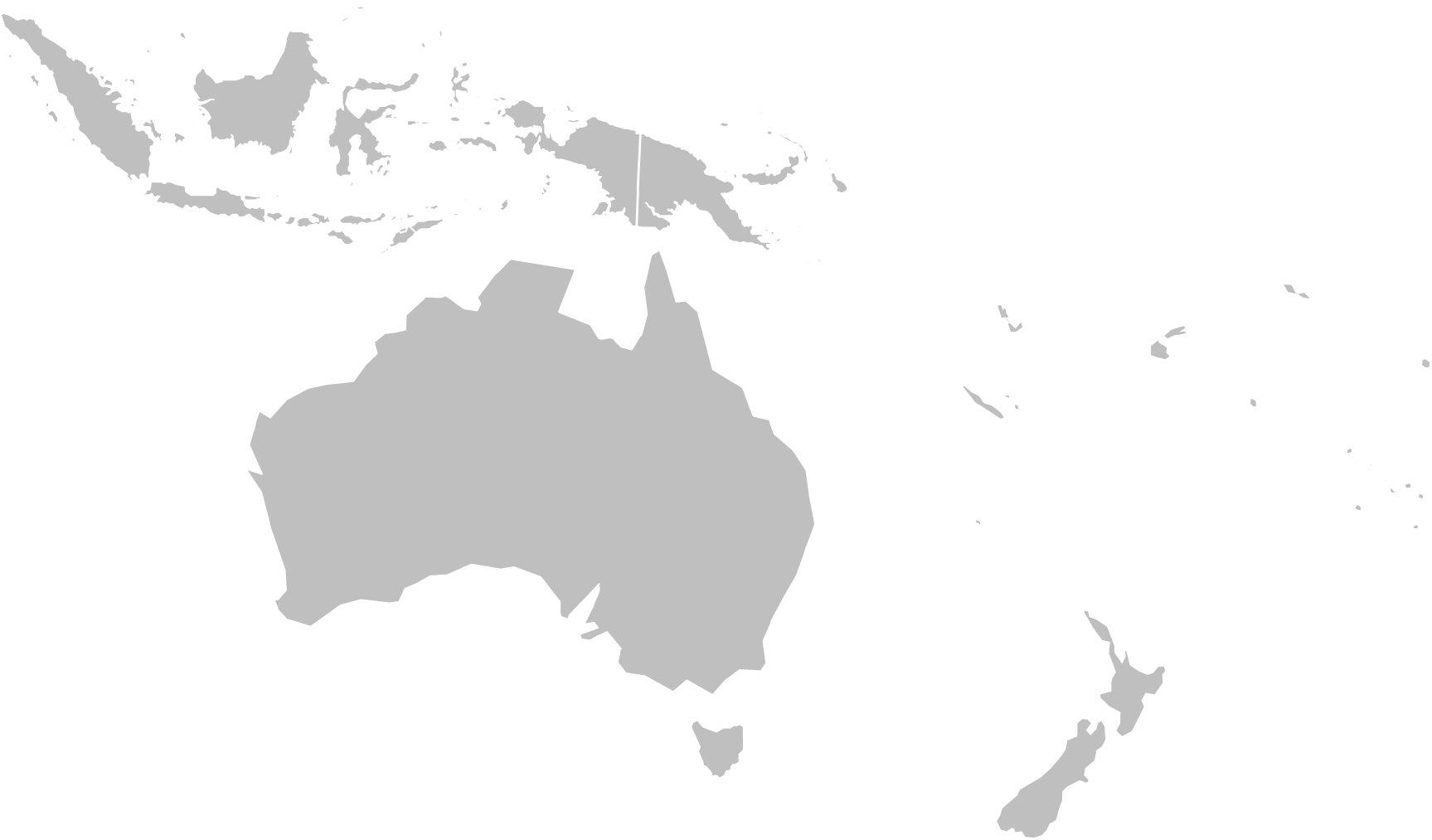 MD[X]
MD[X]
MD[X]
[PUHUJAN NIMI]
[VIRKA]CA [X]: [CA NIMI]
[Speaker Notes: Viivan piirtämisen ohjeet:
Lisää muoto>Kaareva
	Näpäytä viivan alkukohtaa, sekä mitä tahansa kohtaa viivasta, josta haluat sen taipuvan
	Kun olet klikannut viivan loppupäätä, paina ESC näppäimeltäsi
Avaa Muotoiluvalikko muodon kohdalta ja valitse:
	Paksu viiva
	Väri: Custom (175R 30G 45B)
	Leveys: 2.75pt
	Väliviivan tyyppi Pitkä väliviiva
	Muodon tehosteet: Varjostus (Offset Bottom)
Siirry Animaatiot-välilehdelle, valitse viiva, sitten klikkaa ”Wipe” animaatiota
Avaa Animations valikko ja syötä seuraavat asetukset animaatioon:
	Aika:
	Aloita: Edellisen kanssa
	Viive: 0 sekuntia
	Kesto: 3 sekuntia (hidas)
	Tehoste:
	Suunta: Aseta sovellettavaksi aloitus ja lopetuskohtiin
Valitse MD:n tunnus viivan loppupäähän (keltainen pisaran mallinen/teksti)
Animaatiot välilehdeltä valitse ”häivytä”
Syötä seuraavat asetukset animaatiot valikkoon:
	Aika:
	Aloita: Edellisen jälkeen
	Viive: 0 sekuntia
	Kesto: 1 sekunti (nopea)]
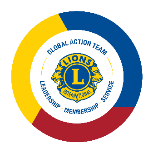 [TARINAN OTSIKKO]
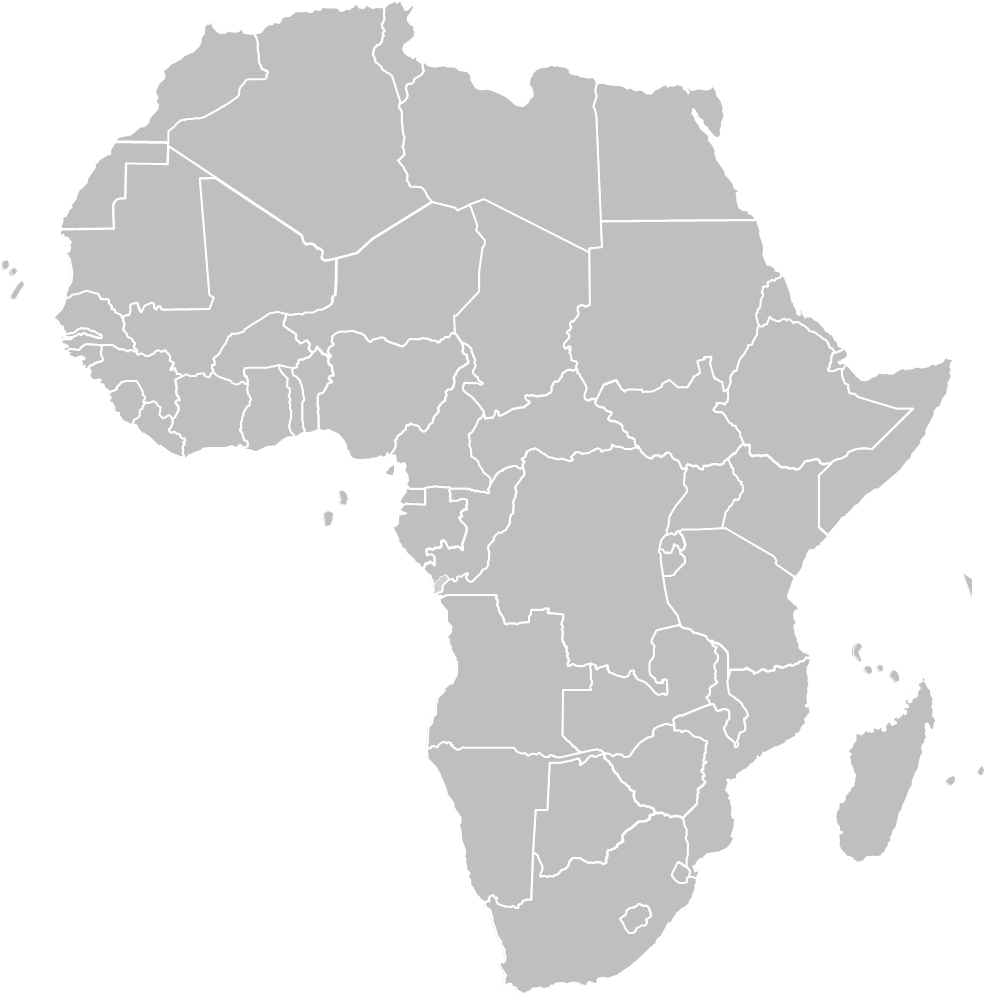 MD[X]
[PUHUJAN NIMI]
[VIRKA]CA [X]: [CA NIMI]
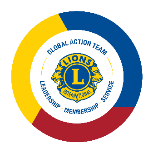 [TARINAN OTSIKKO]
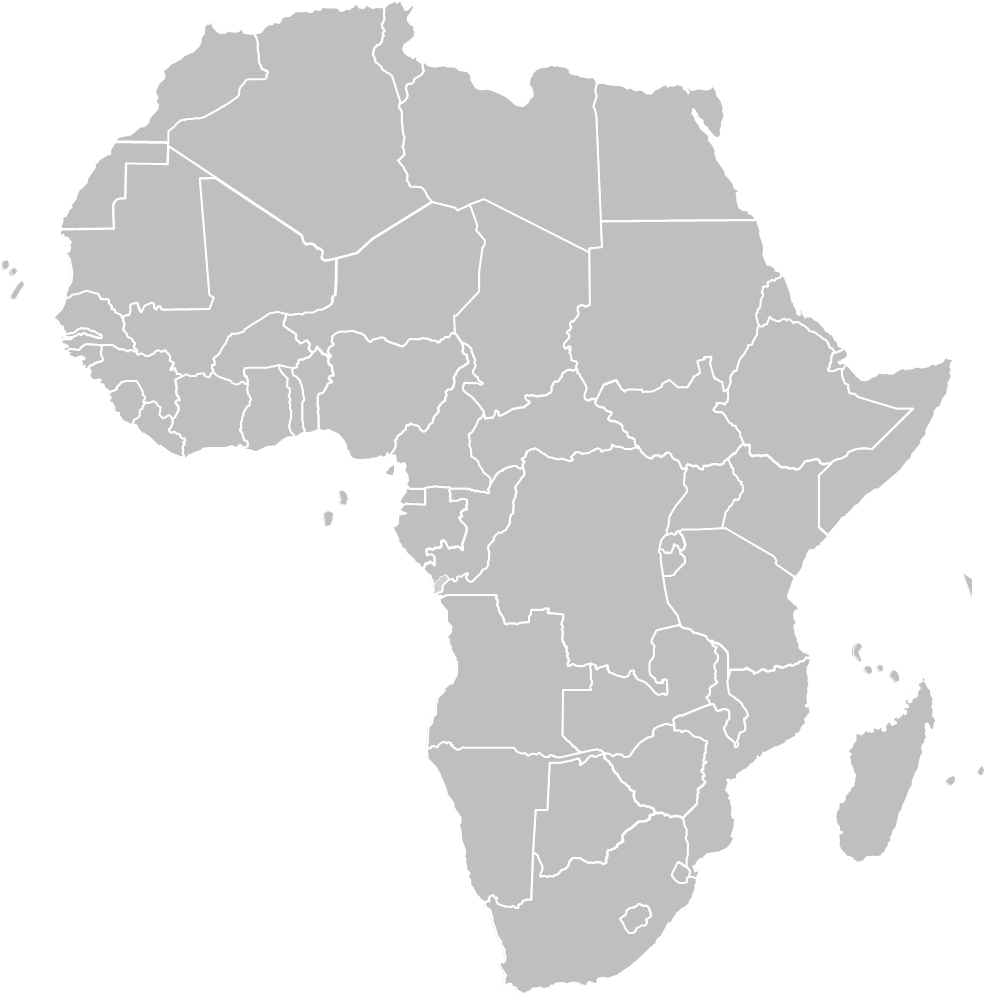 MD[X]
MD[X]
[PUHUJAN NIMI]
[VIRKA]CA [X]: [CA NIMI]
[Speaker Notes: Viivan piirtämisen ohjeet:
Lisää muoto>Kaareva
	Näpäytä viivan alkukohtaa, sekä mitä tahansa kohtaa viivasta, josta haluat sen taipuvan
	Kun olet klikannut viivan loppupäätä, paina ESC näppäintä näppäimistöstä
Avaa Muotoiluvalikko muodon kohdalta ja valitse:
	Paksu viiva
	Väri: Custom (175R 30G 45B)
	Leveys: 2.75pt
	Väliviivan tyyppi Pitkä väliviiva
	Muodon tehosteet: Varjostus (Offset Bottom)
Siirry Animaatiot-välilehdelle, valitse viiva, sitten klikkaa ”Wipe” animaatiota
Avaa Animations säädöt ja syötä seuraavat asetukset animaatioon:
	Aika:
	Aloita: Edellisen kanssa
	Viive: 0 sekuntia
	Kesto: 3 sekuntia (hidas)
	Tehoste:
	Suunta: Aseta sovellettavaksi aloitus ja lopetuskohtiin
Valitse MD:n tunnus viivan loppupäähän (keltainen pisaran mallinen/teksti)
Animaatiot välilehdeltä valitse ”häivytä”
Syötä seuraavat asetukset animaatiot valikkoon:
	Aika:
	Aloita: Edellisen jälkeen
	Viive: 0 sekuntia
	Kesto: 1 sekunti (nopea)]
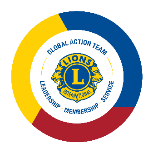 [TARINAN OTSIKKO]
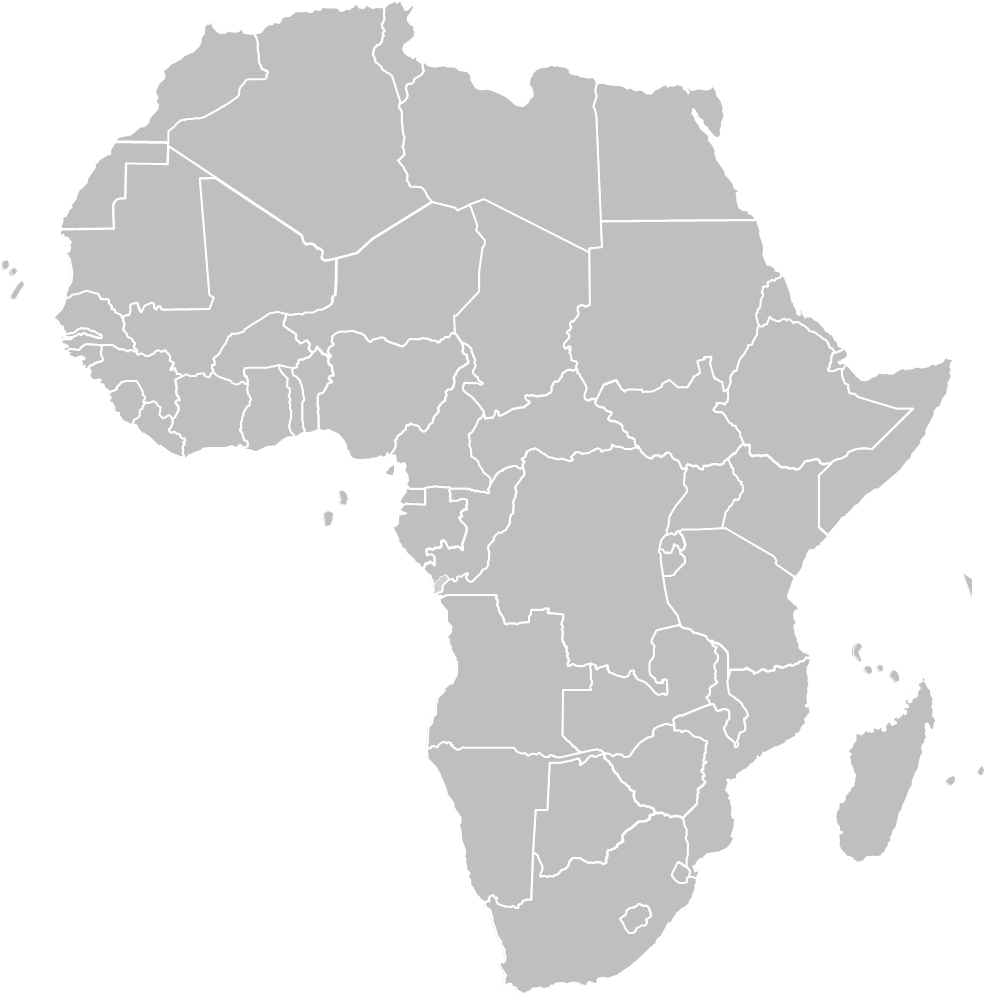 MD[X]
MD[X]
MD[X]
[PUHUJAN NIMI]
[VIRKA]CA [X]: [CA NIMI]
[Speaker Notes: Viivan piirtämisen ohjeet:
Lisää muoto>Kaareva
	Näpäytä viivan alkukohtaa, sekä mitä tahansa kohtaa viivasta, josta haluat sen taipuvan
	Kun olet klikannut viivan loppupäätä, paina ESC näppäimeltäsi
Avaa Muotoiluvalikko muodon kohdalta ja valitse:
	Paksu viiva
	Väri: Custom (175R 30G 45B)
	Leveys: 2.75pt
	Väliviivan tyyppi Pitkä väliviiva
	Muodon tehosteet: Varjostus (Offset Bottom)
Siirry Animaatiot-välilehdelle, valitse viiva, sitten klikkaa ”Wipe” animaatiota
Avaa Animations valikko ja syötä seuraavat asetukset animaatioon:
	Aika:
	Aloita: Edellisen kanssa
	Viive: 0 sekuntia
	Kesto: 3 sekuntia (hidas)
	Tehoste:
	Suunta: Aseta sovellettavaksi aloitus ja lopetuskohtiin
Valitse MD:n tunnus viivan loppupäähän (keltainen pisaran mallinen/teksti)
Animaatiot välilehdeltä valitse ”häivytä”
Syötä seuraavat asetukset animaatiot valikkoon:
	Aika:
	Aloita: Edellisen jälkeen
	Viive: 0 sekuntia
	Kesto: 1 sekunti (nopea)]